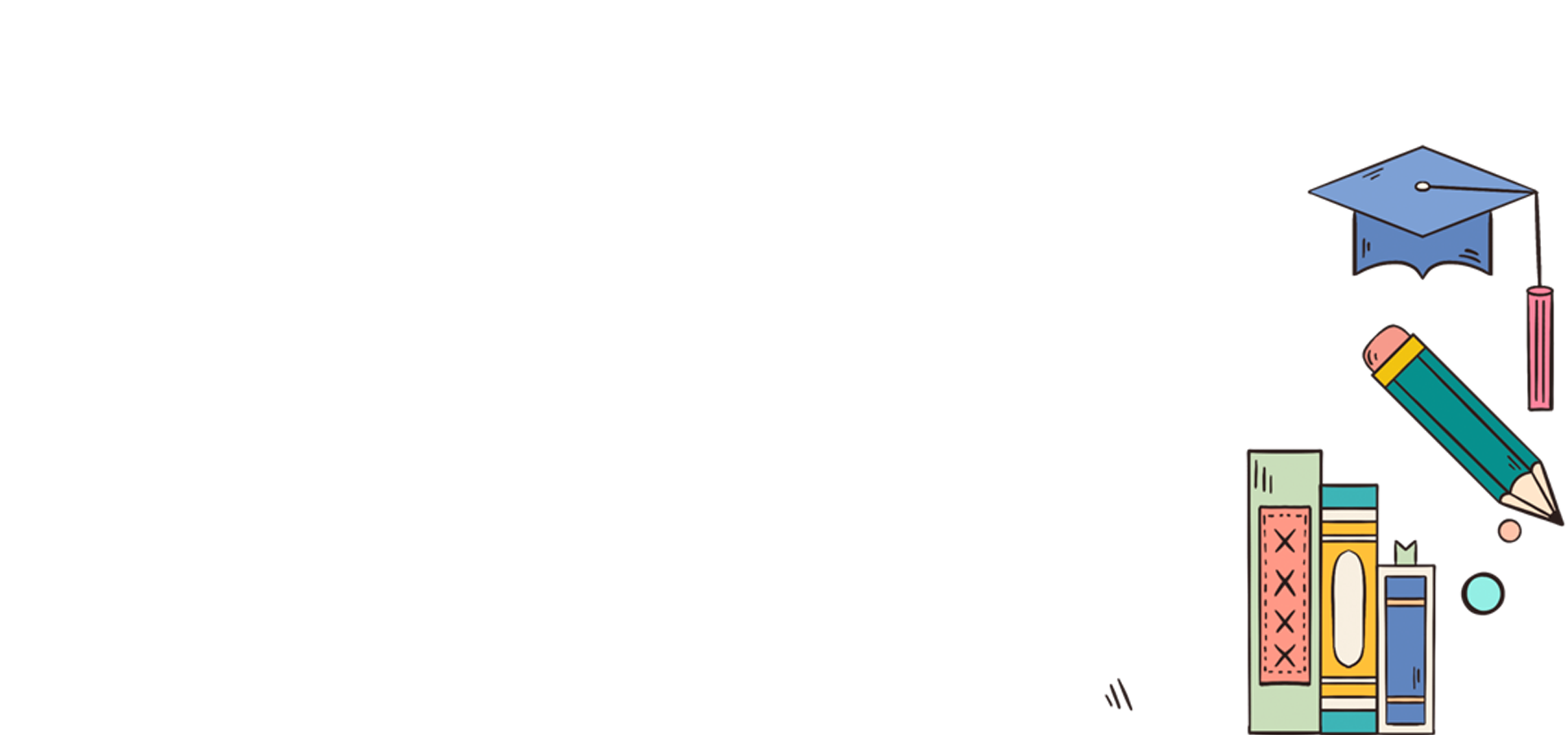 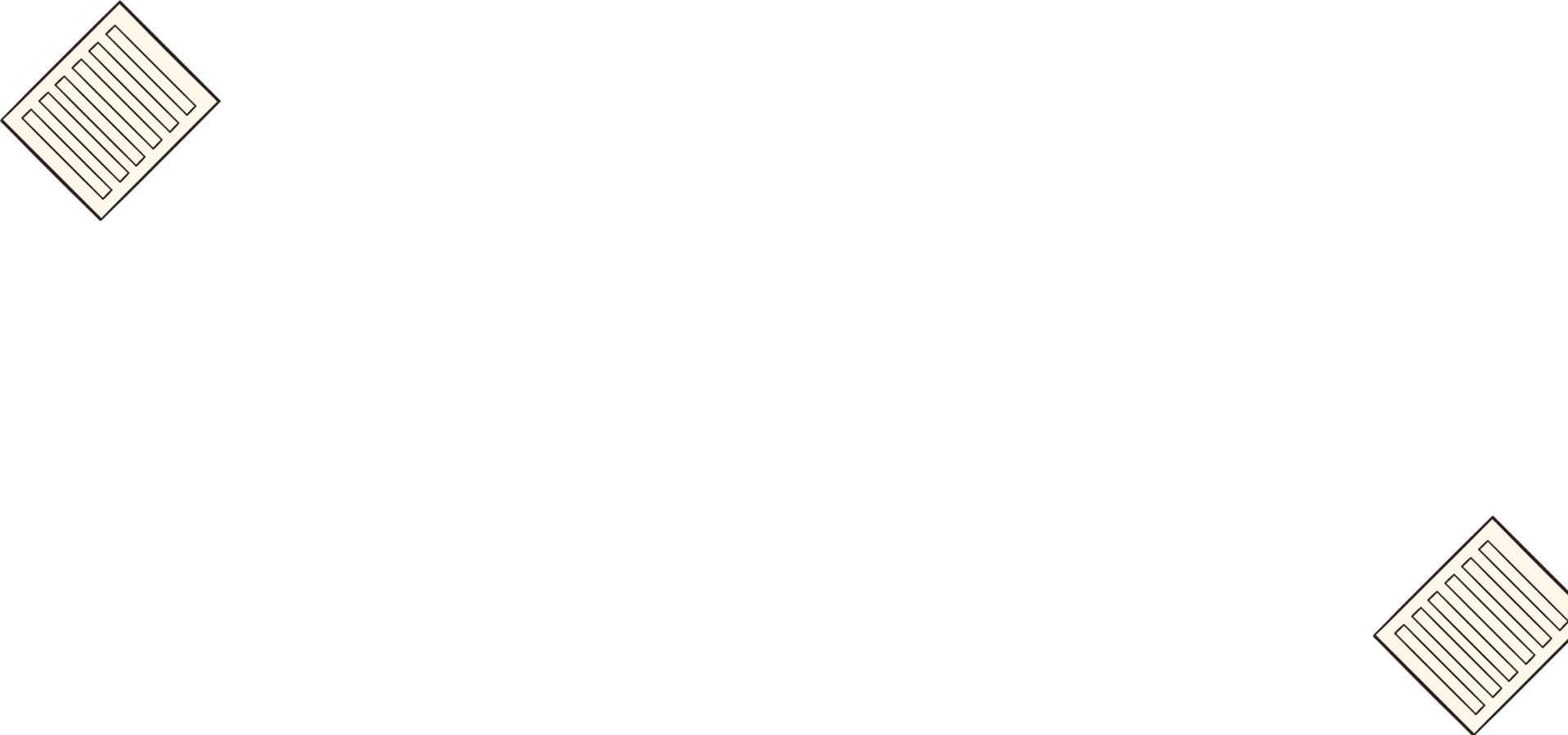 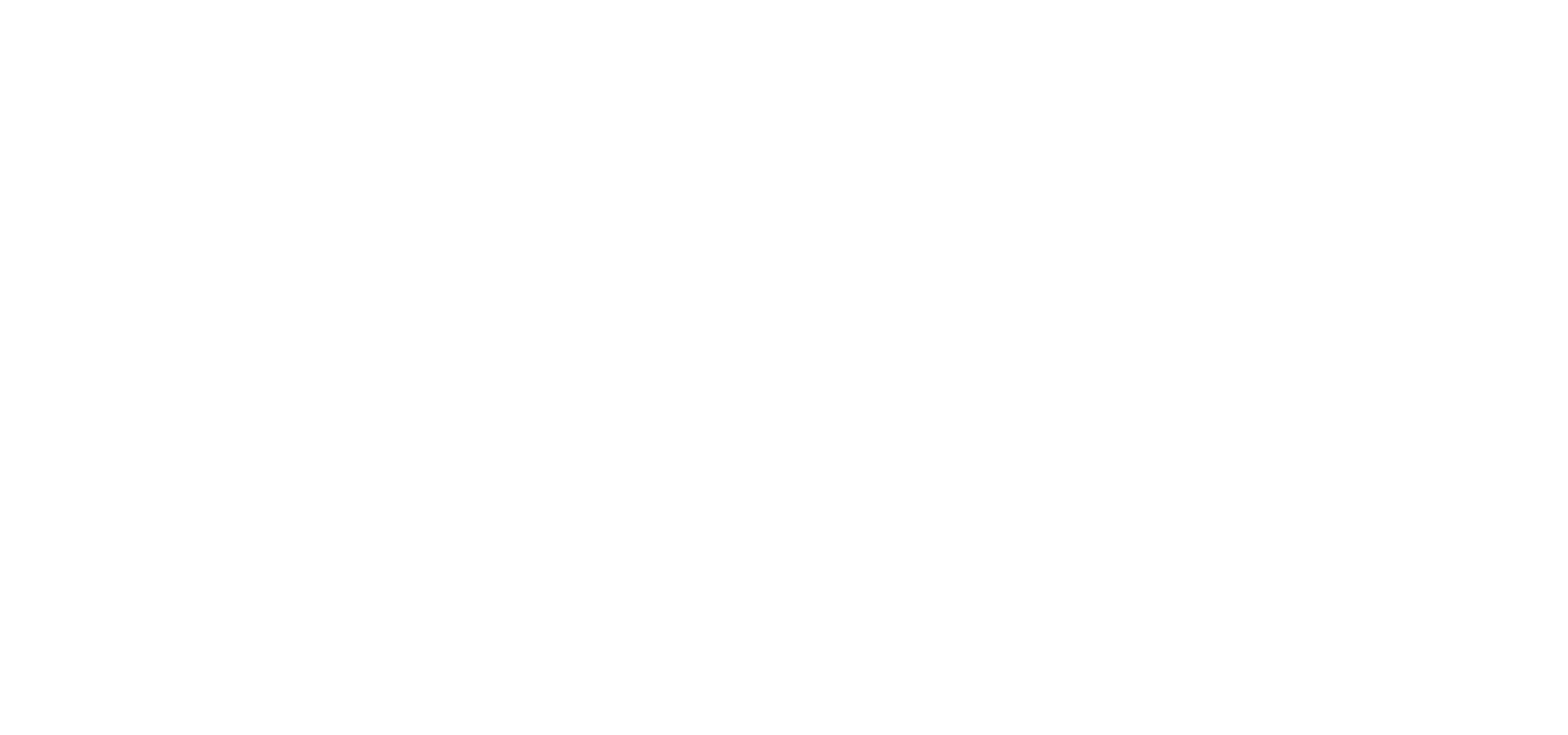 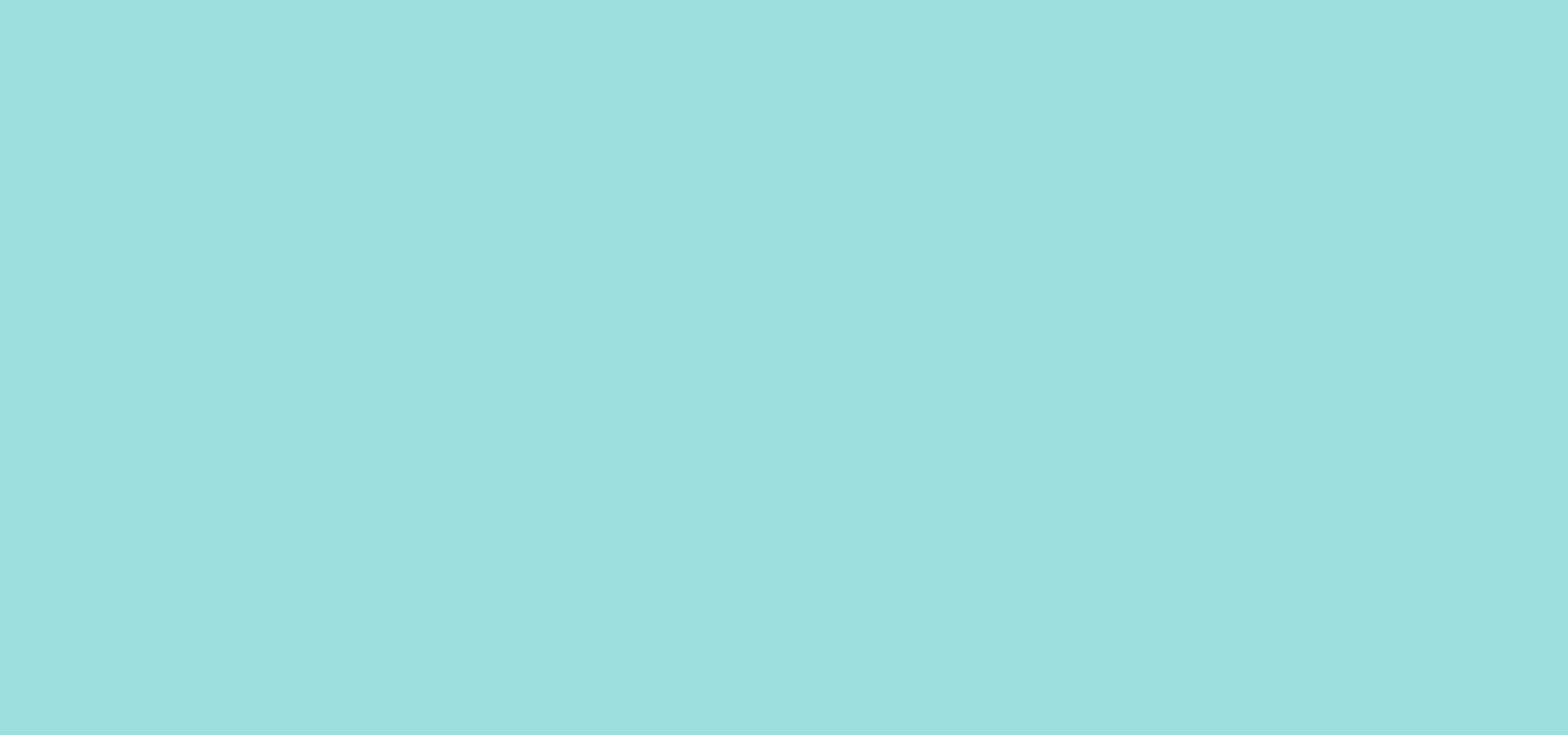 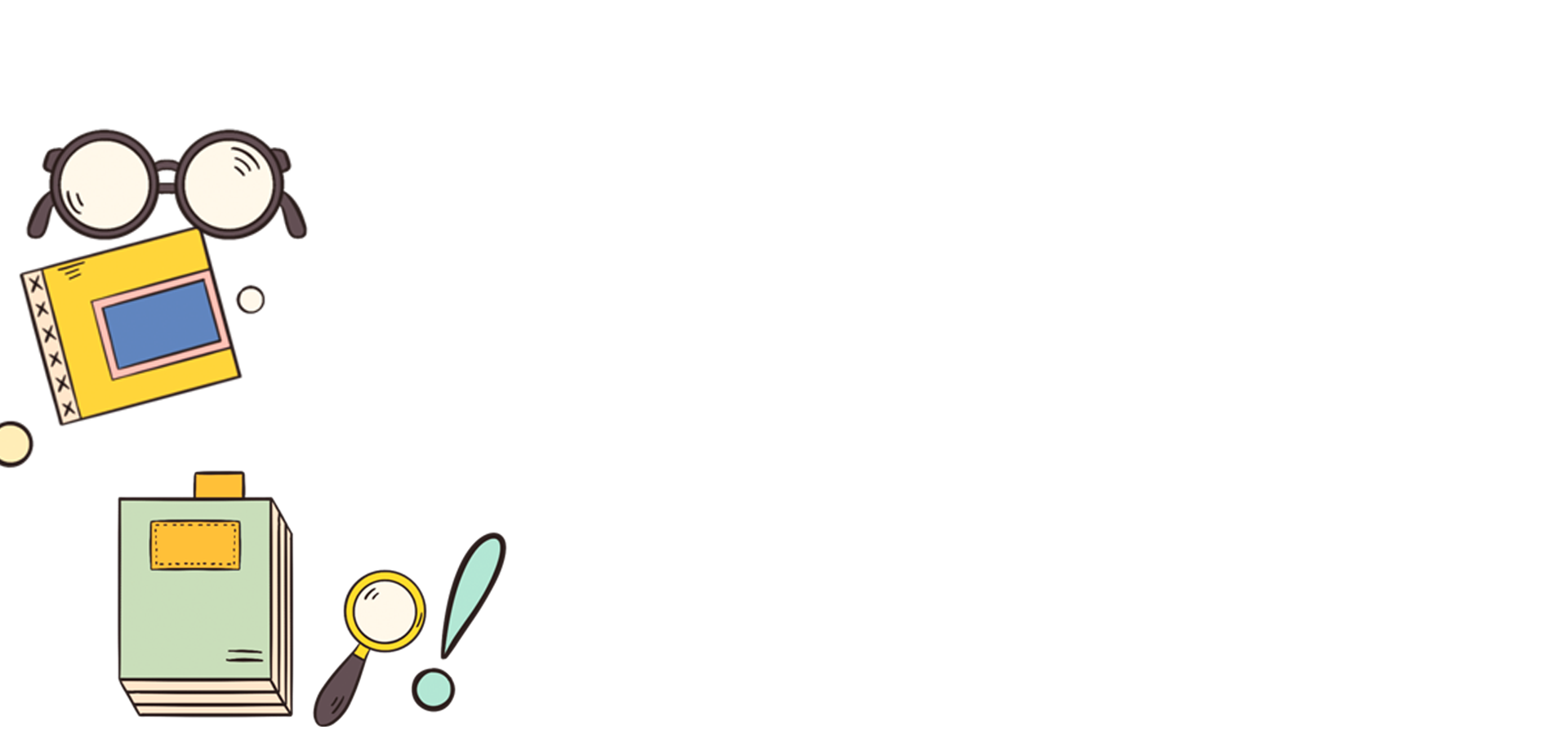 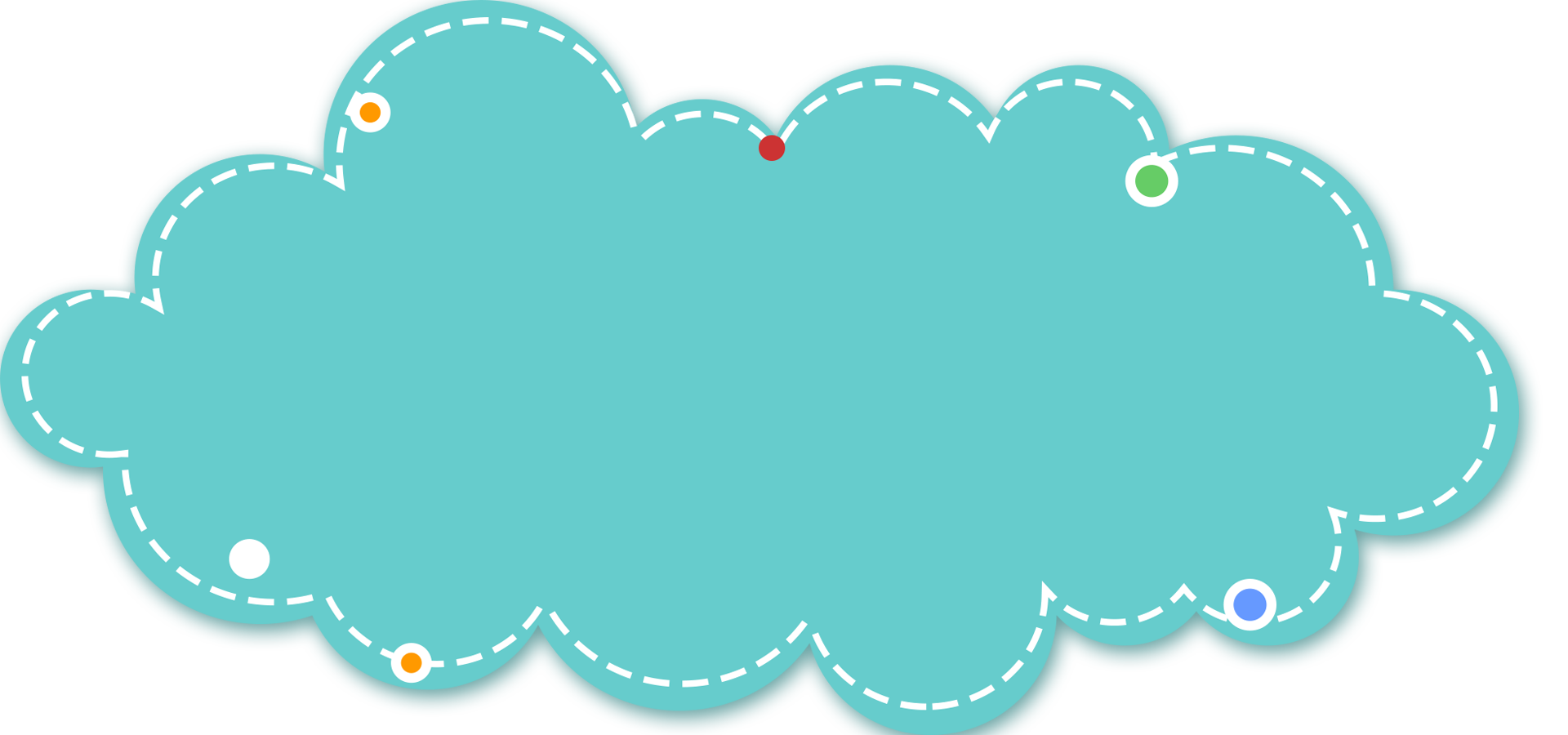 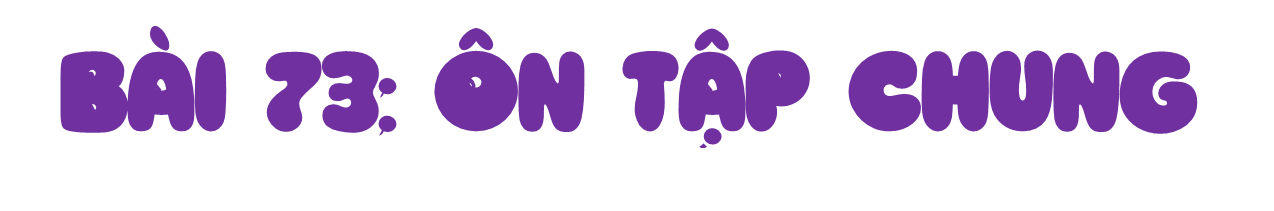 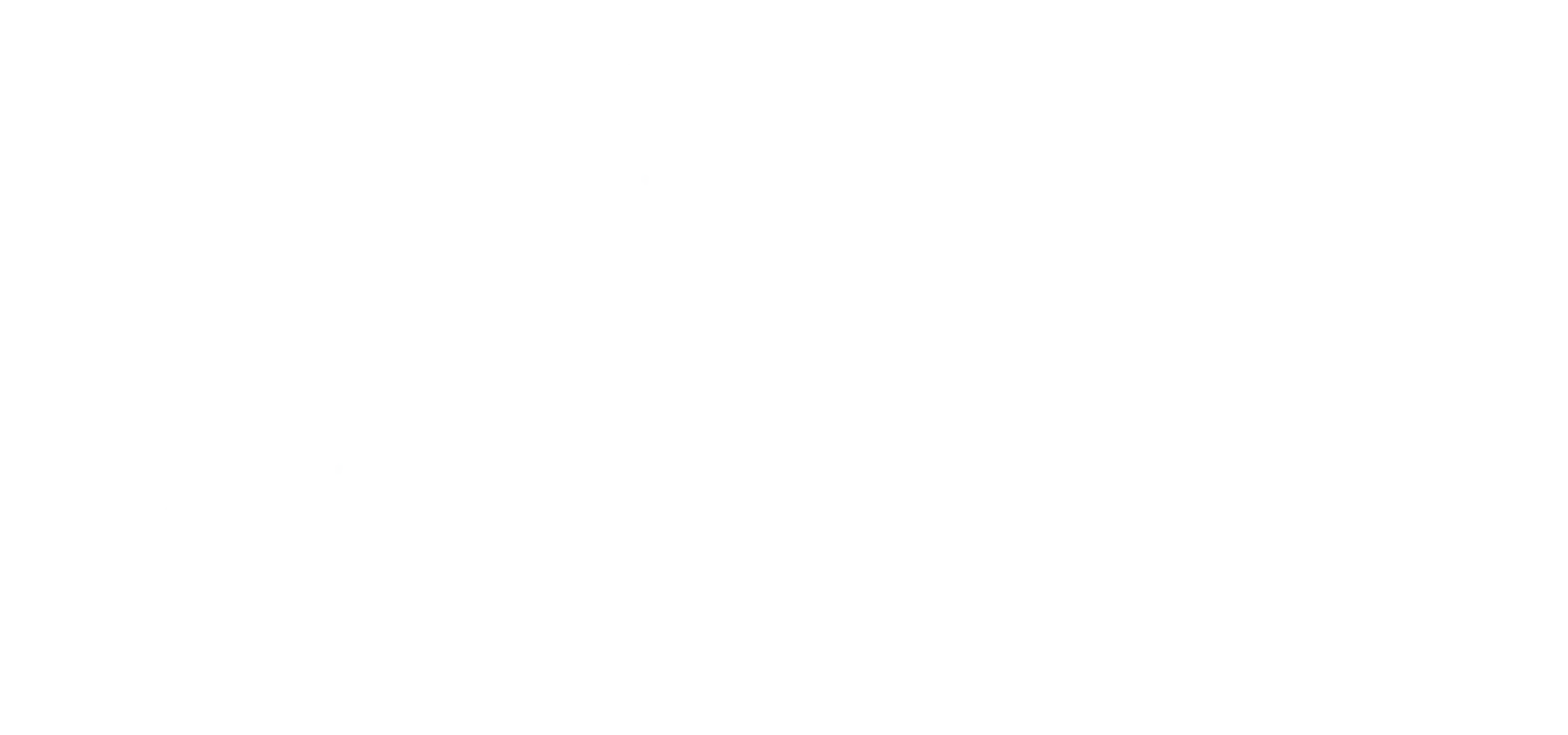 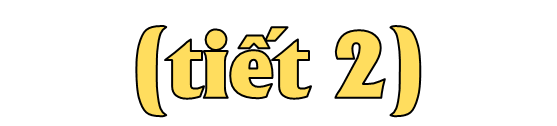 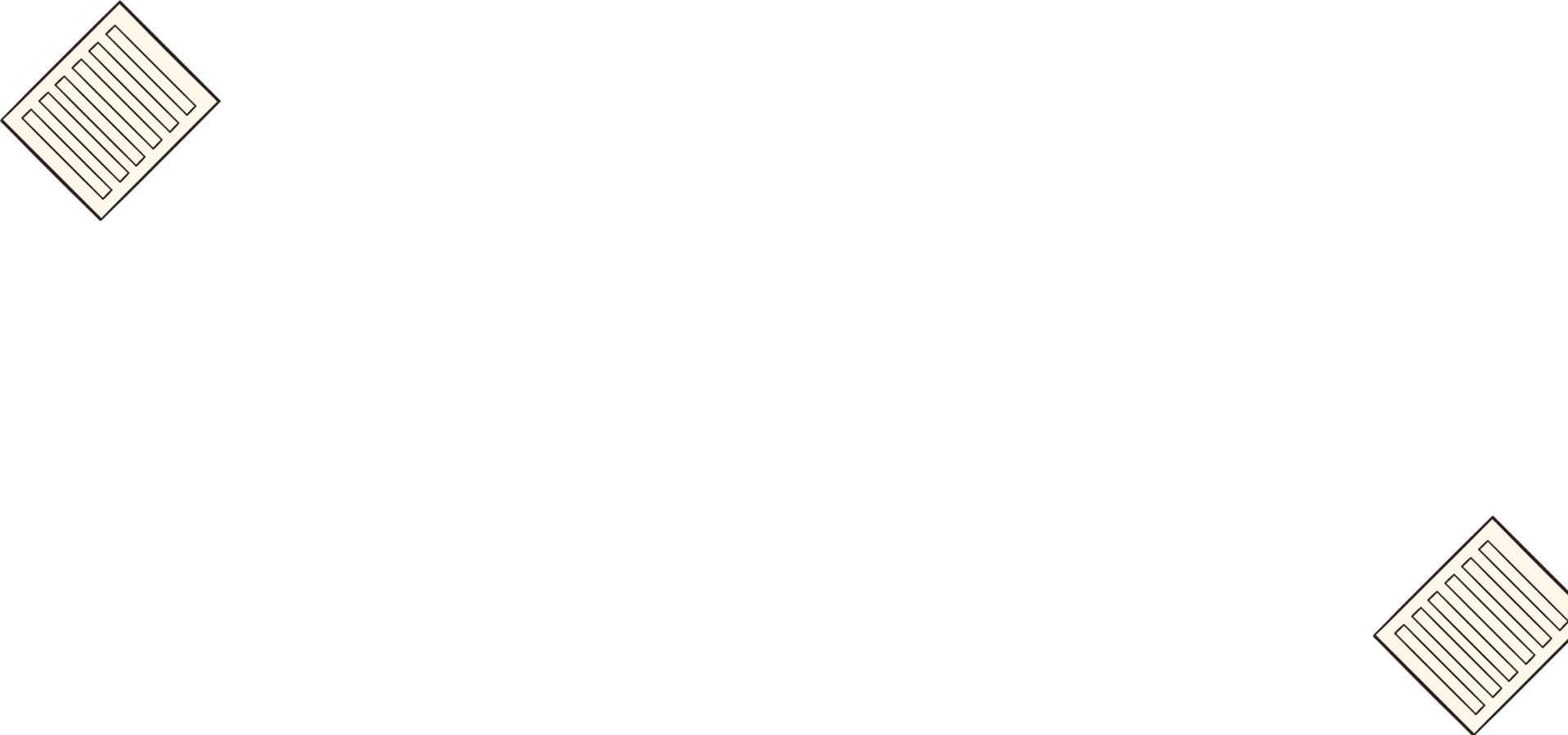 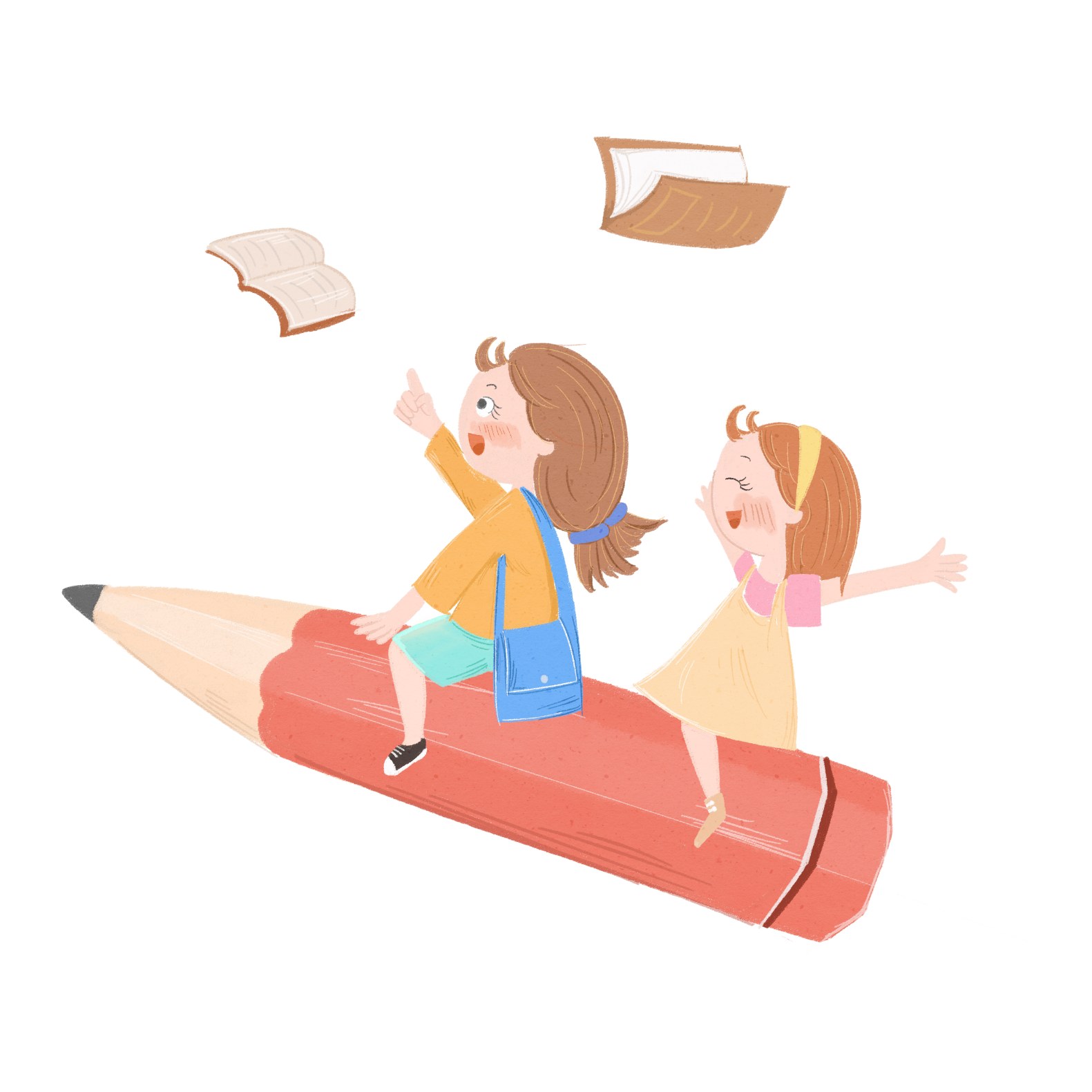 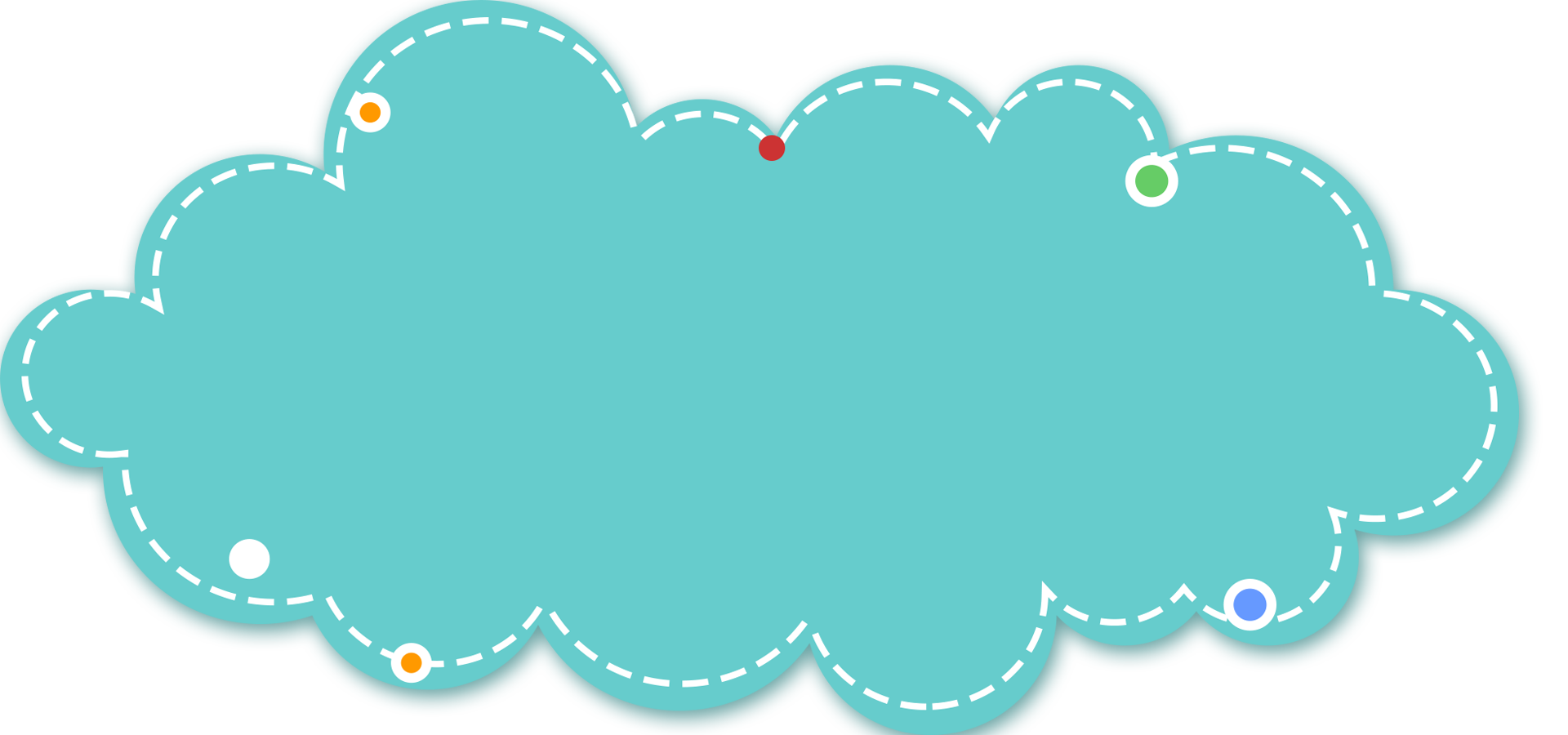 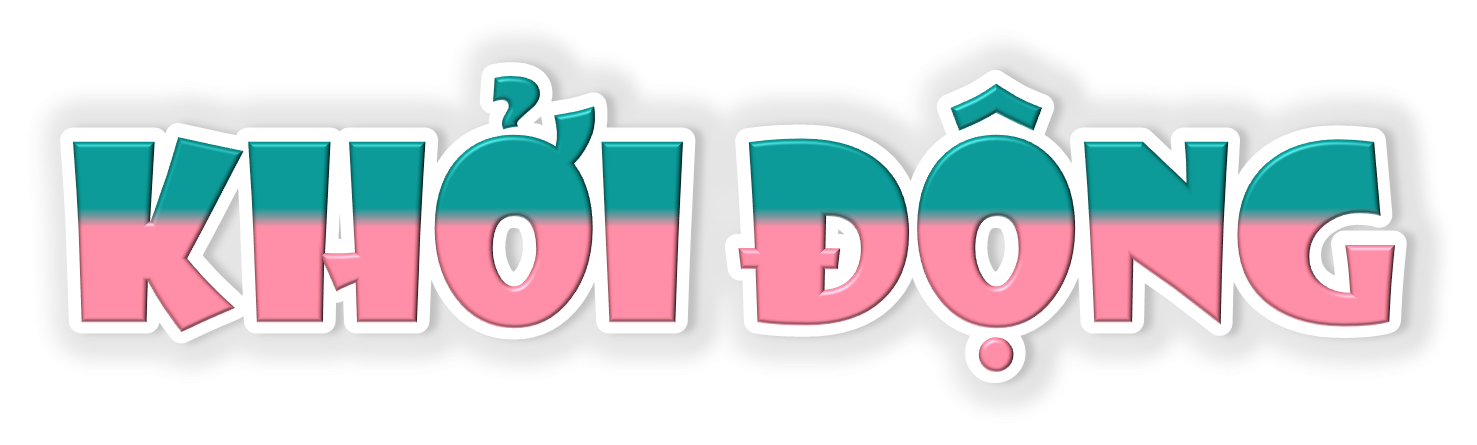 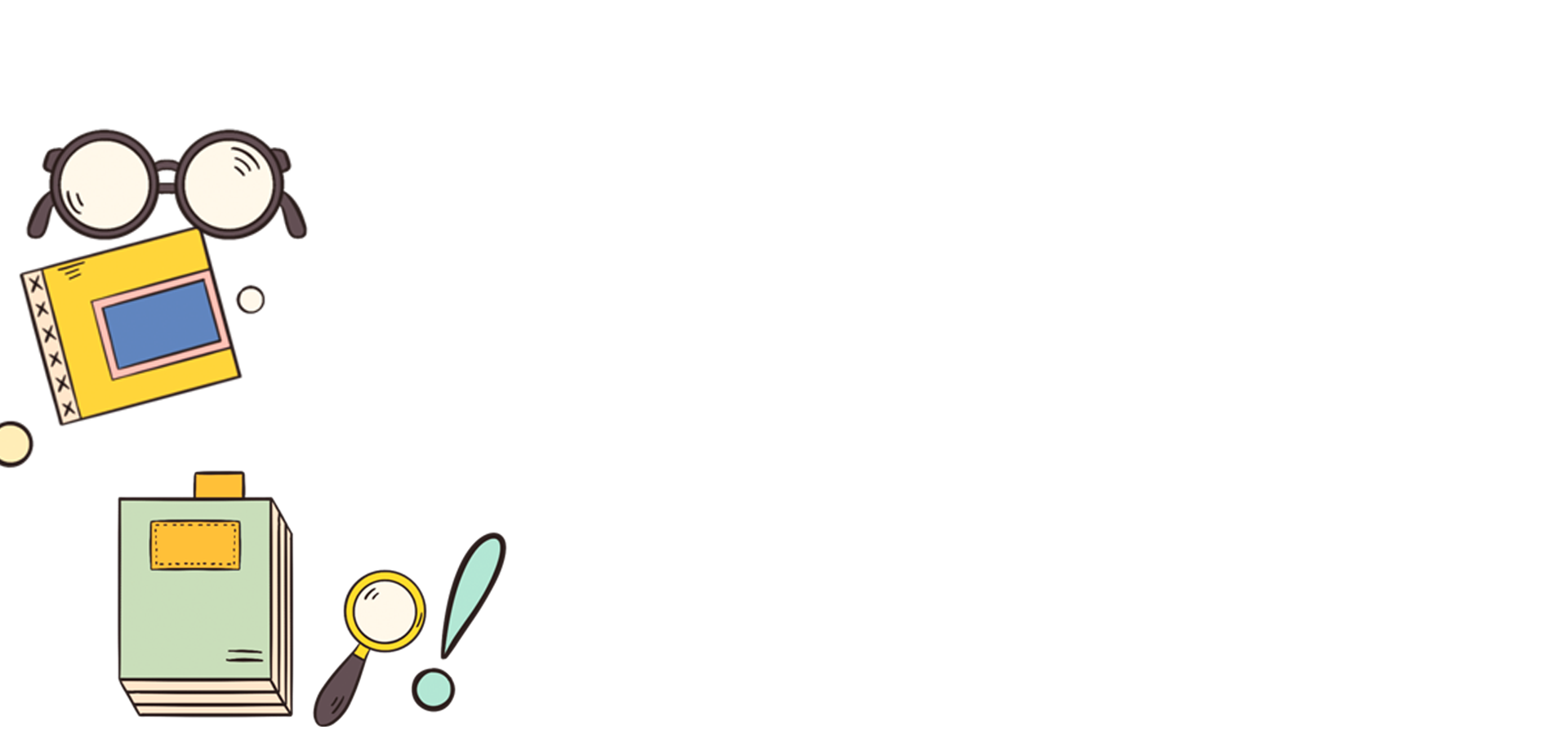 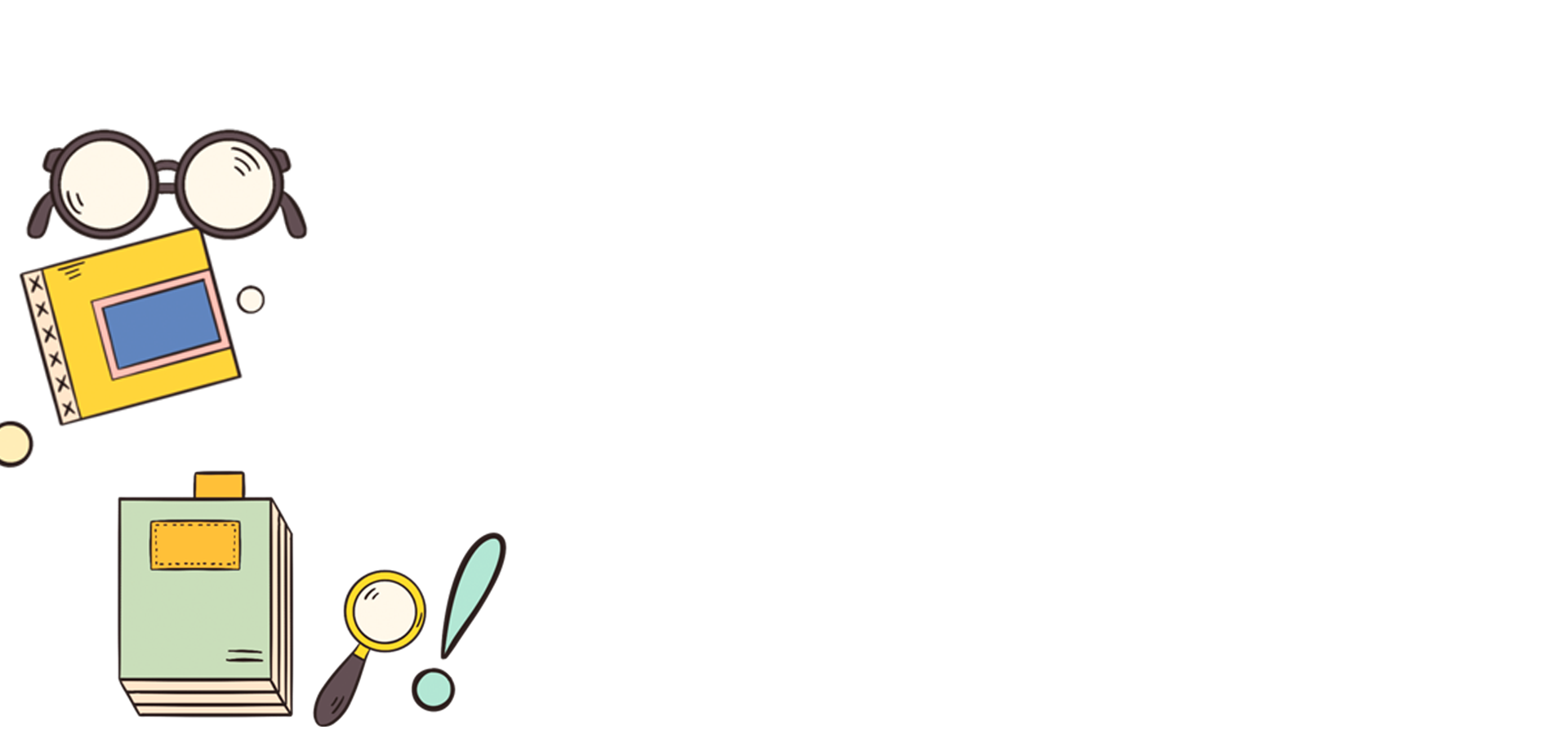 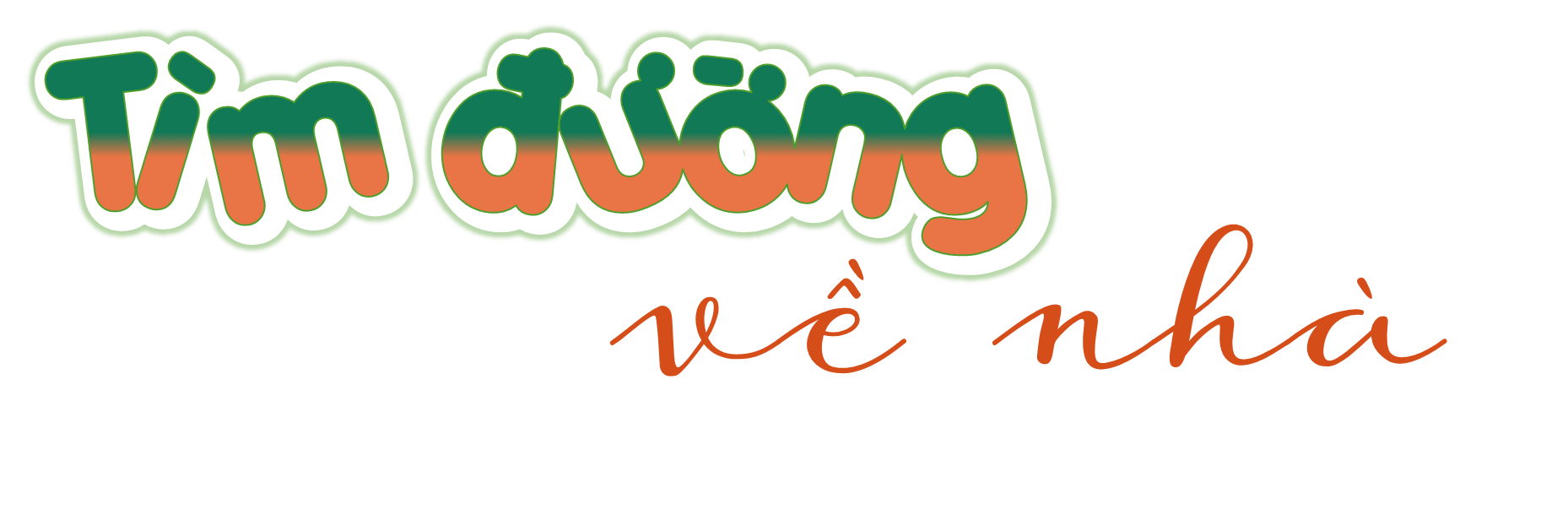 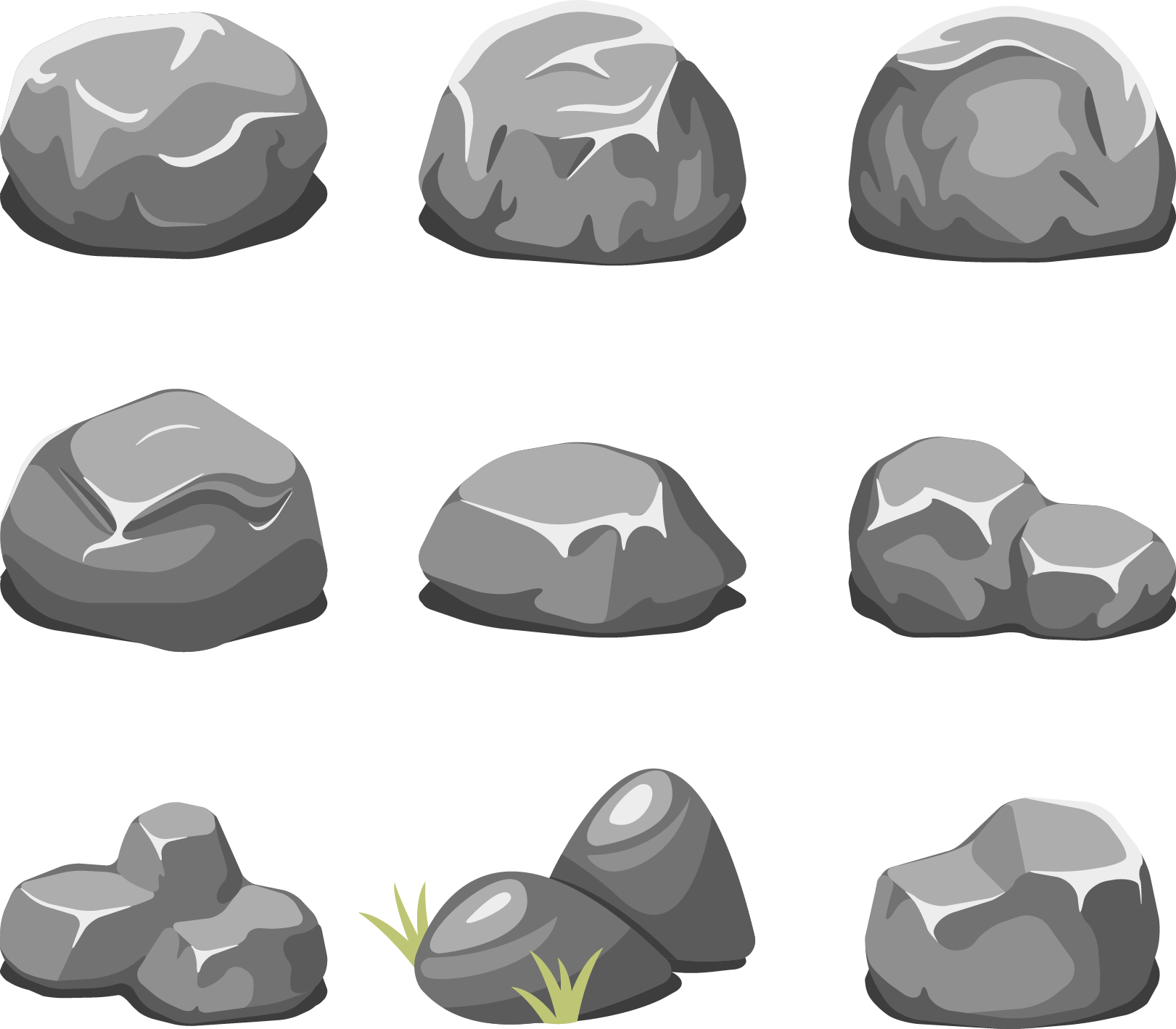 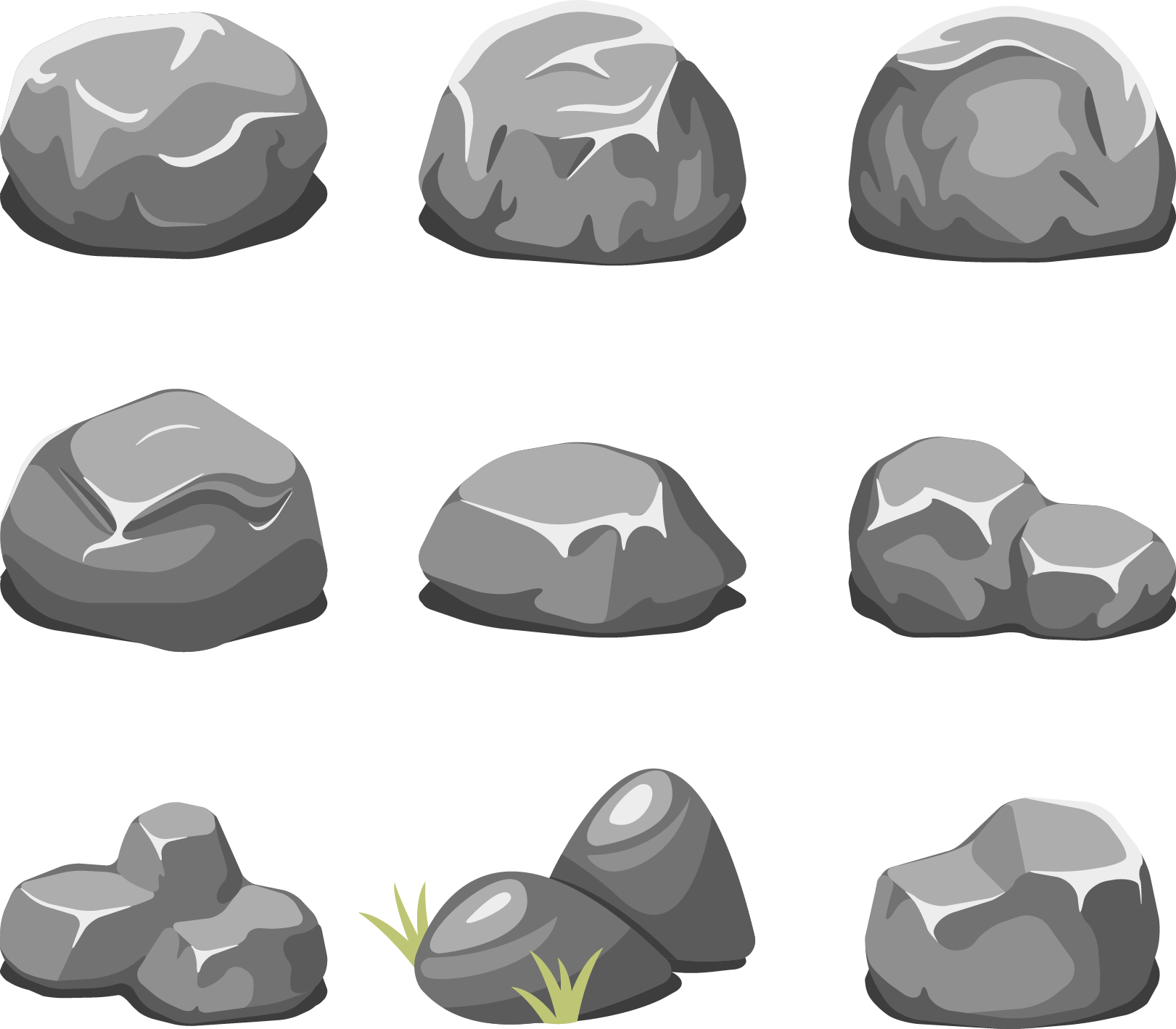 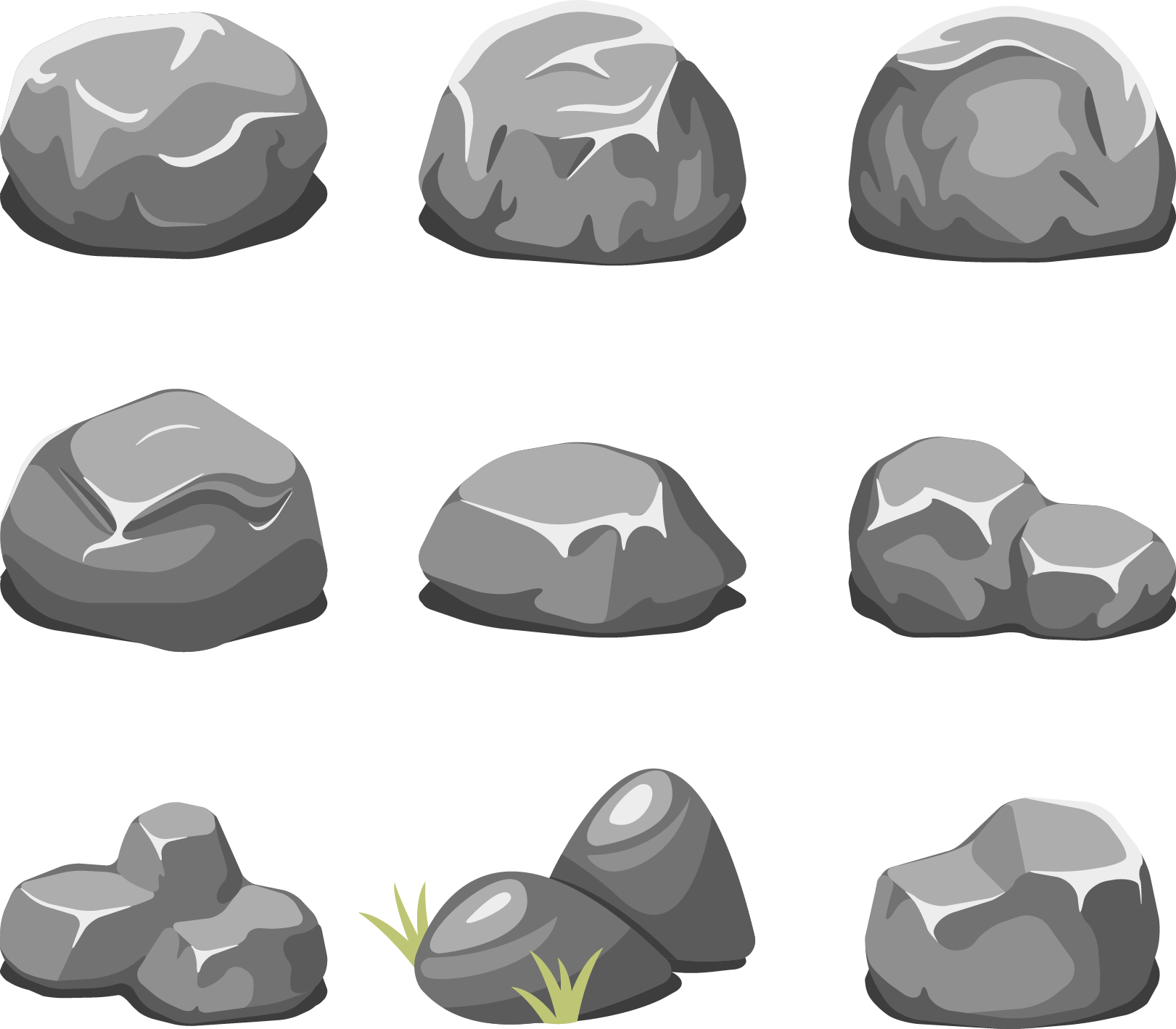 CHẶNG 1
CHẶNG 2
CHẶNG 3
CHẶNG 4
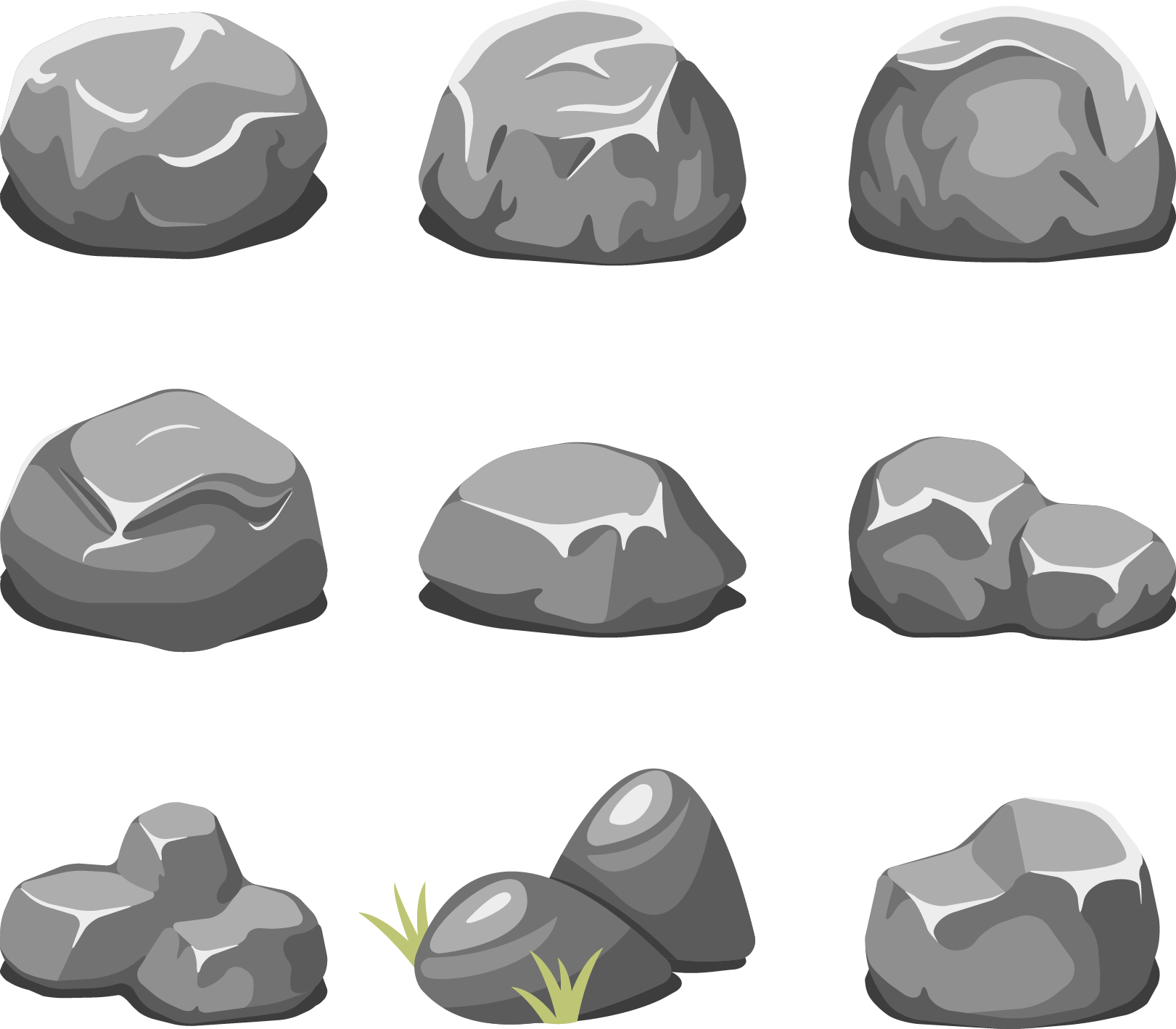 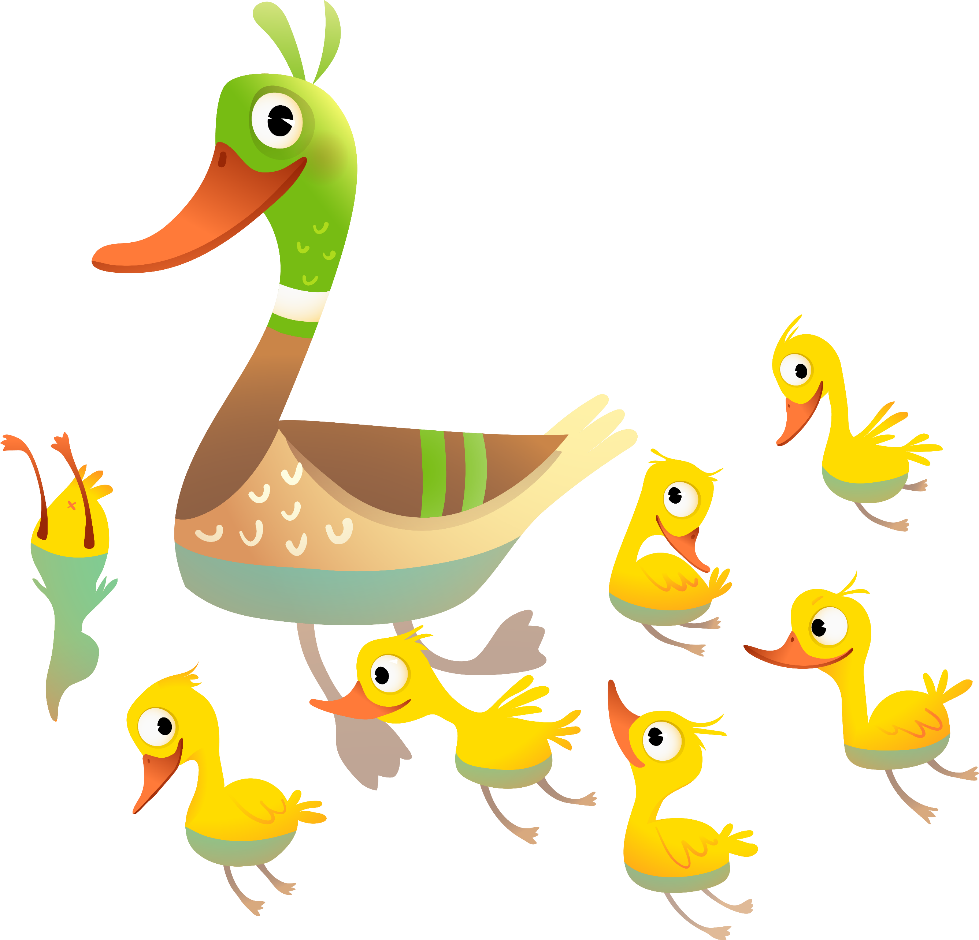 Học tiếp
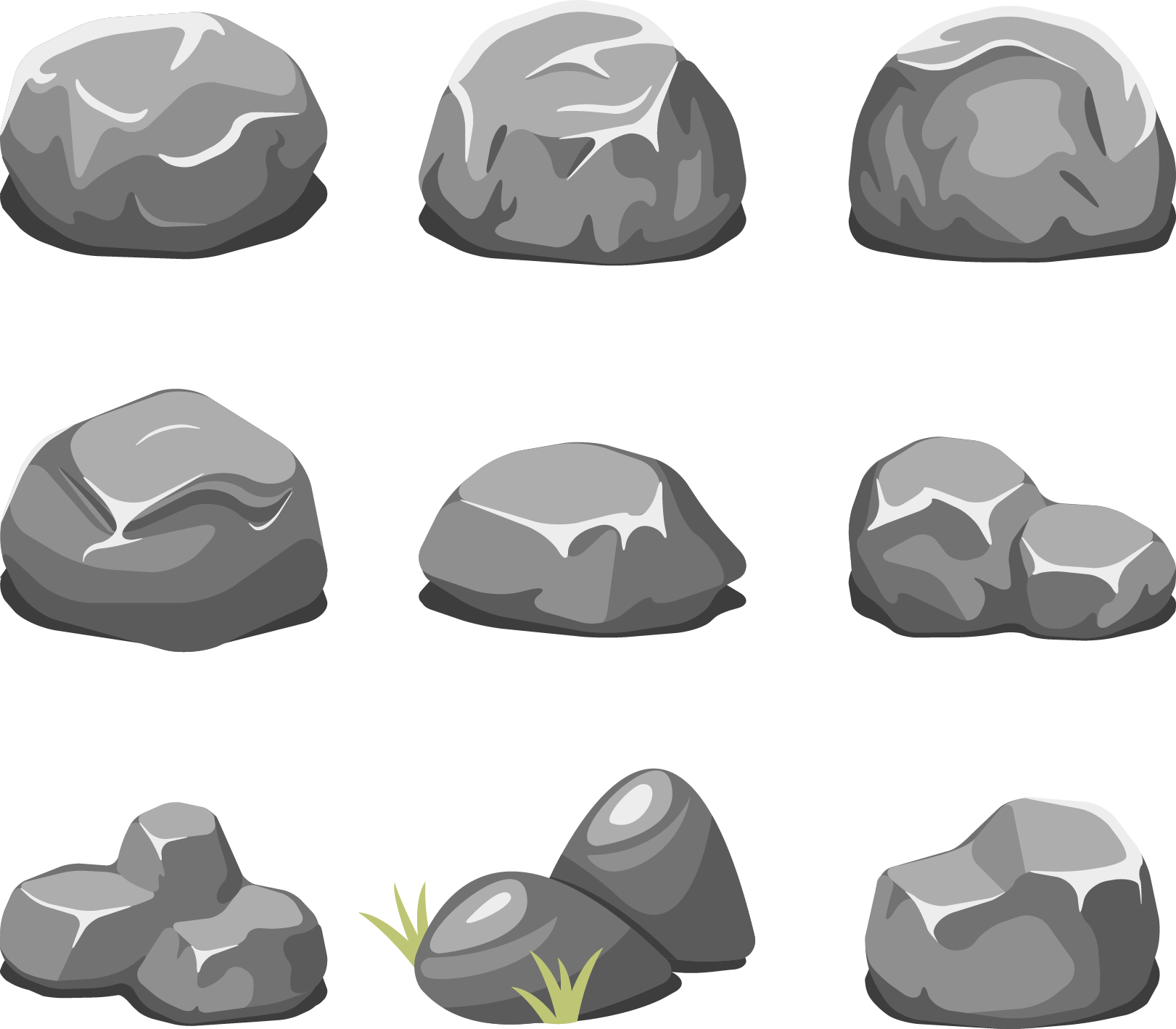 Viết số: Hai nghìn, ba trăm, sáu chục và tám đơn vị.
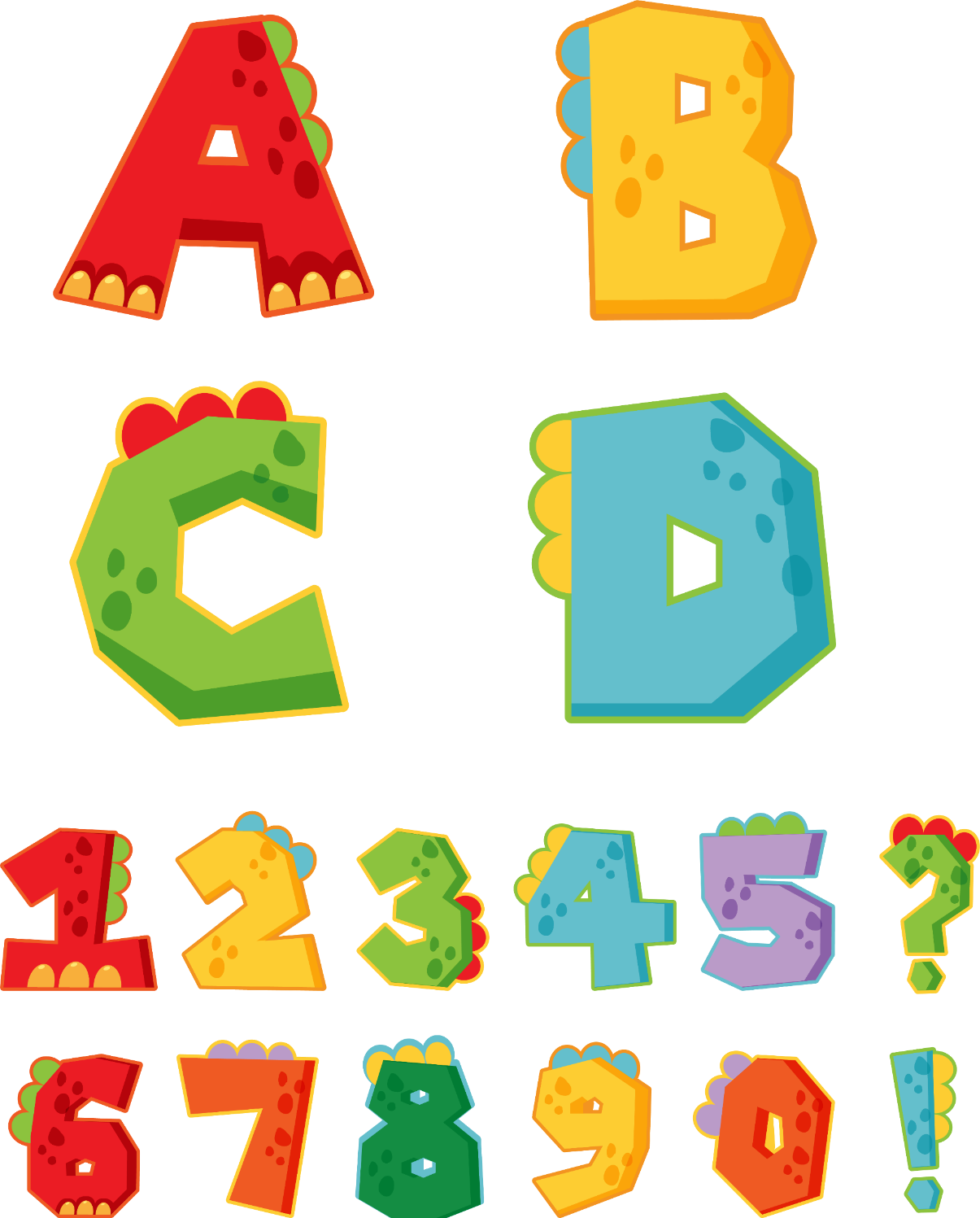 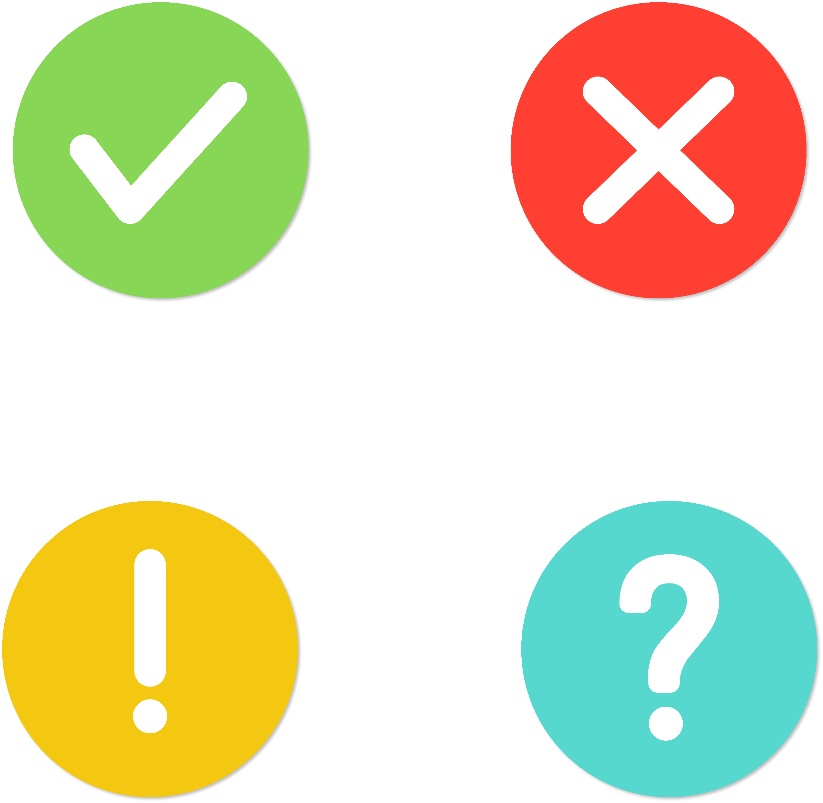 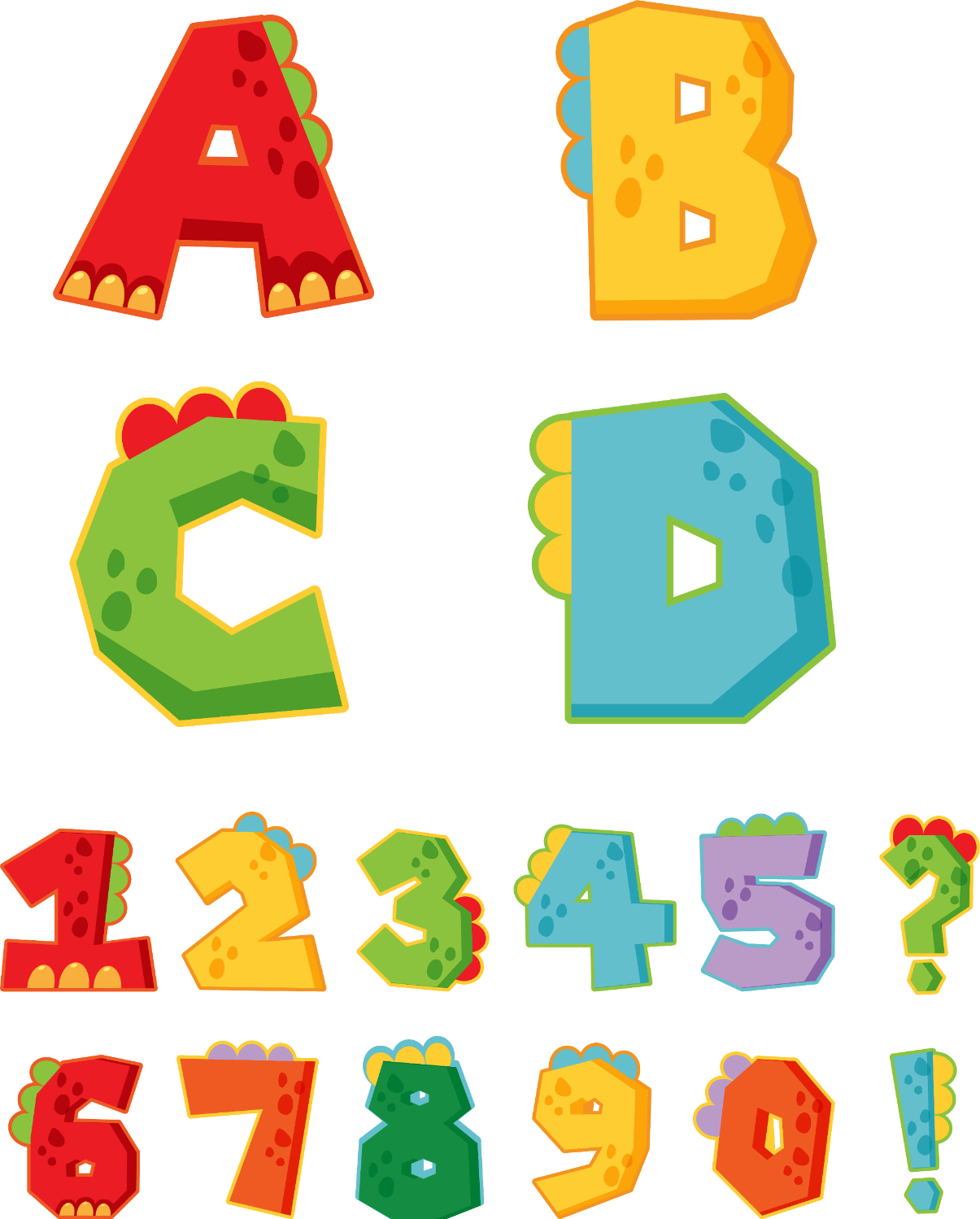 2 386
2 368
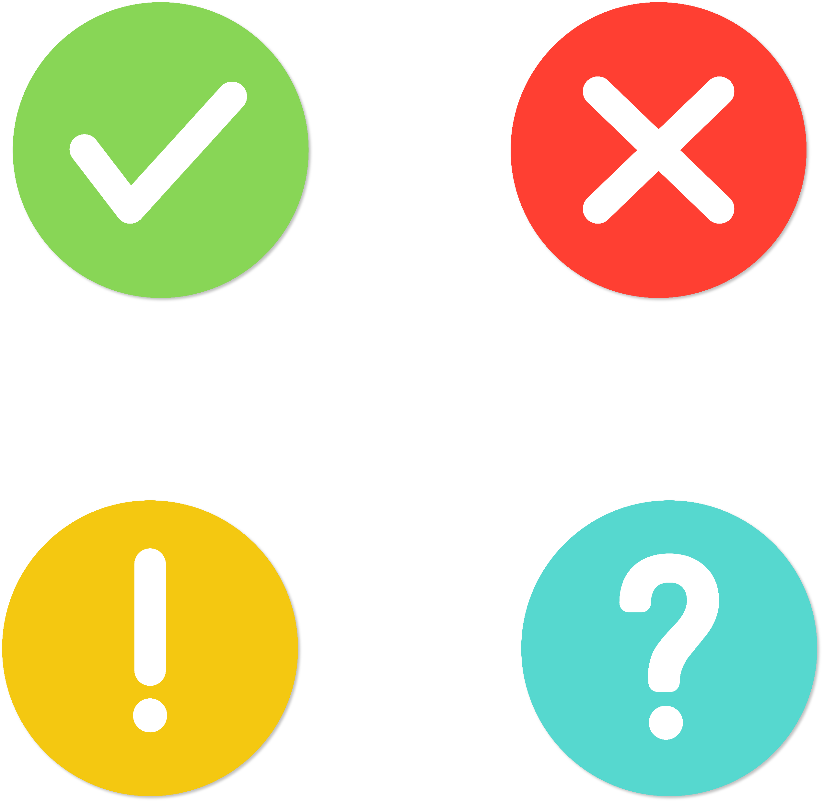 CHẶNG 1
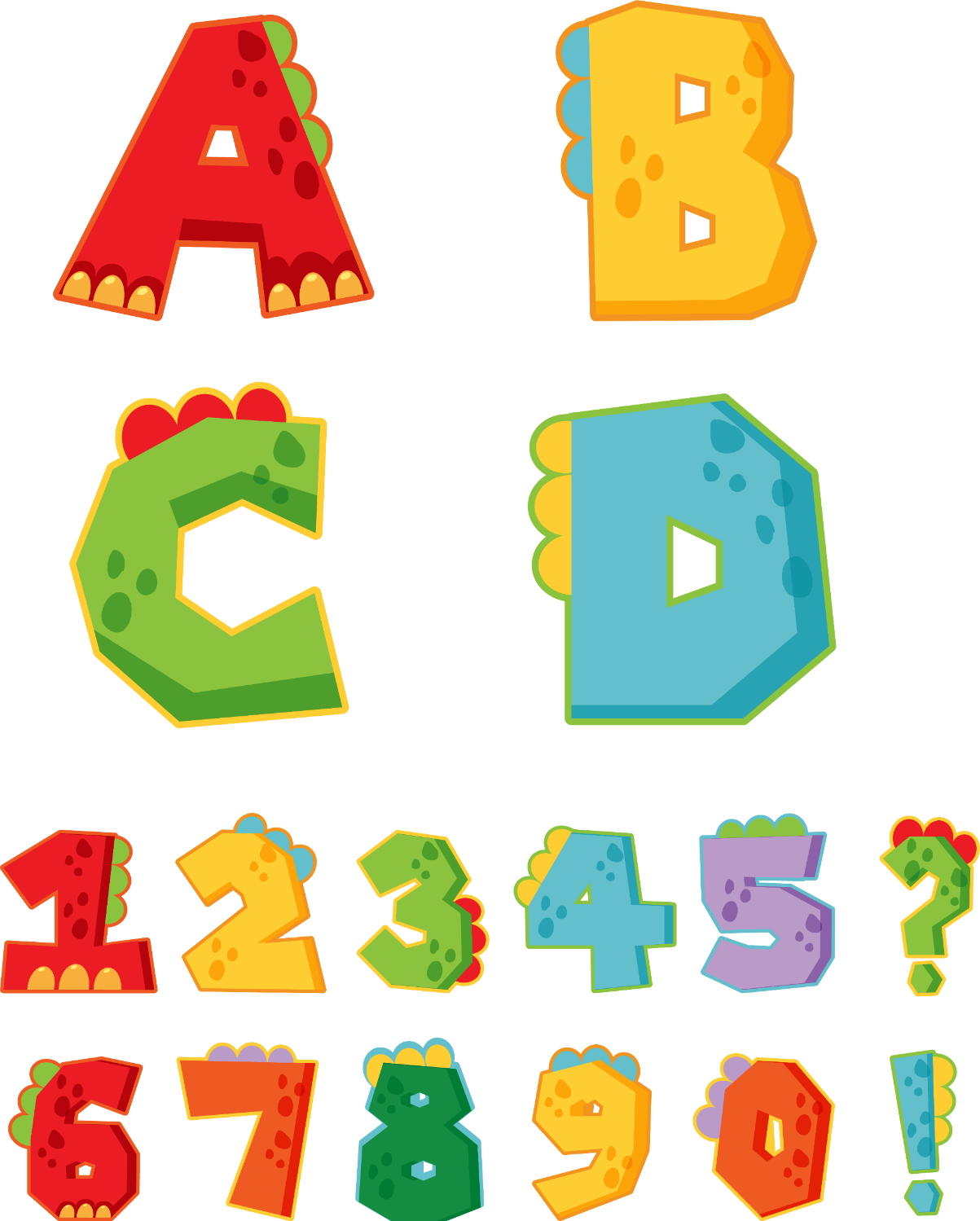 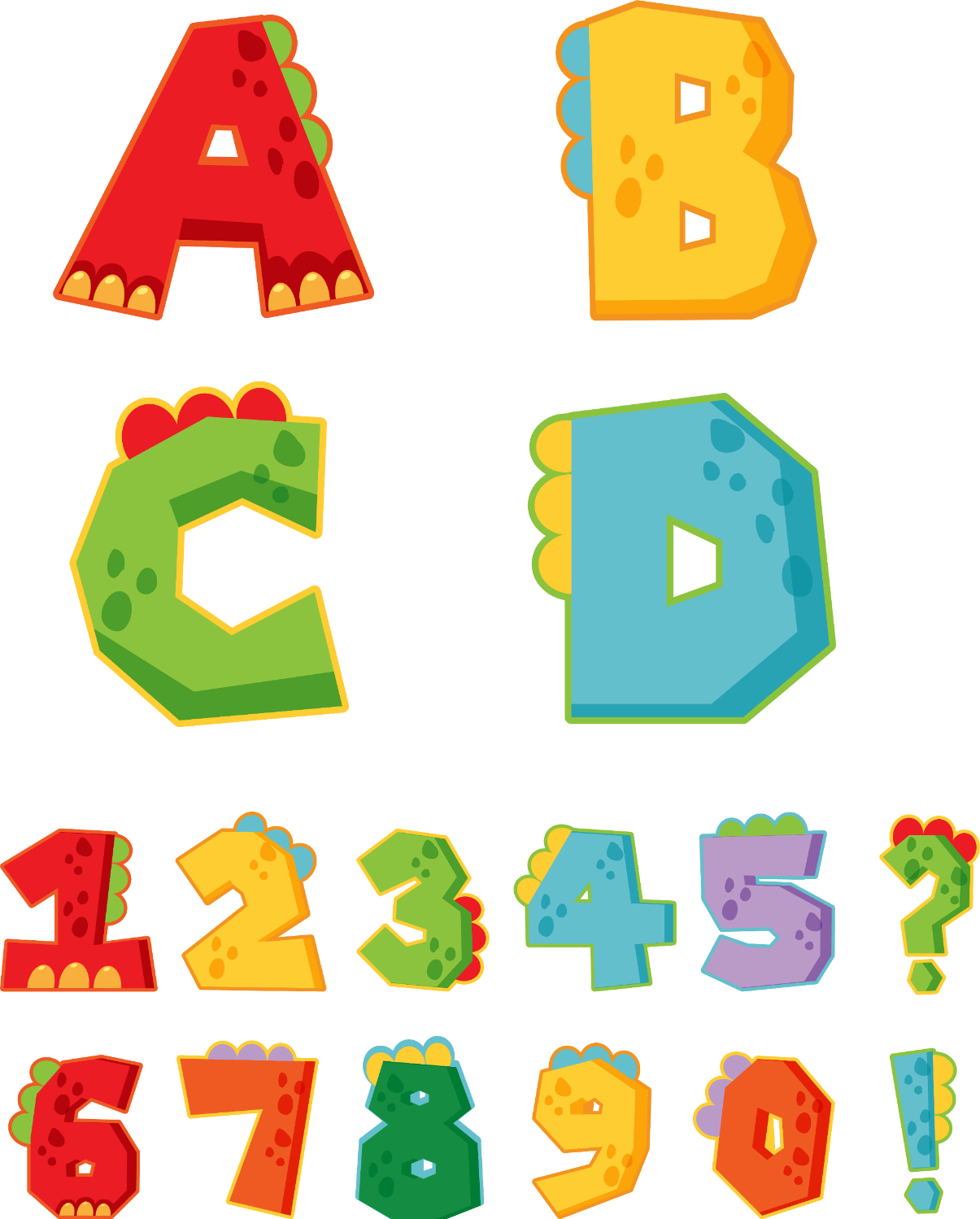 2 863
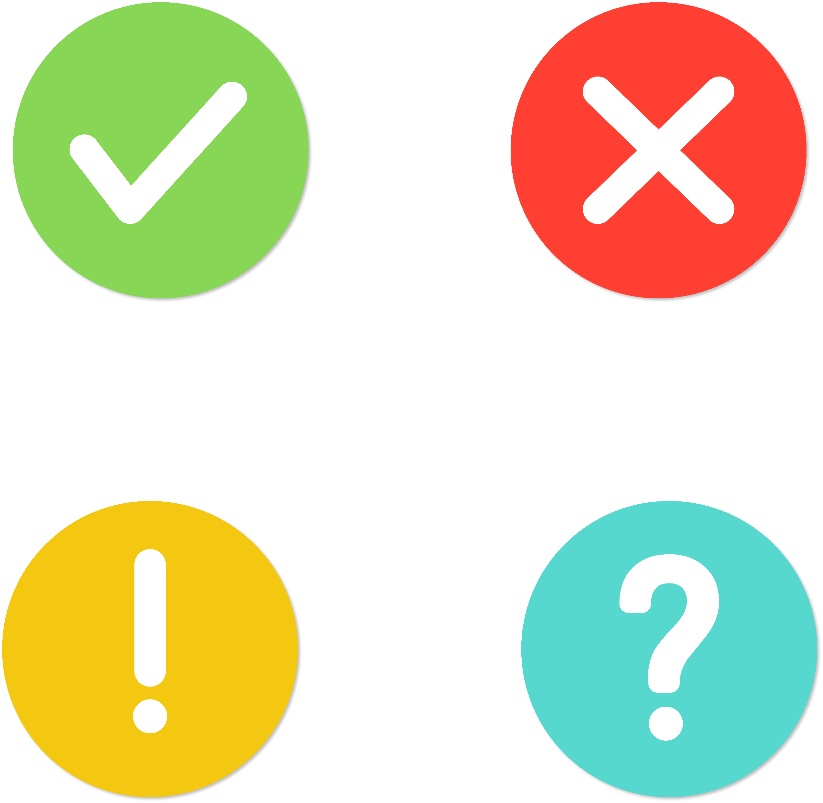 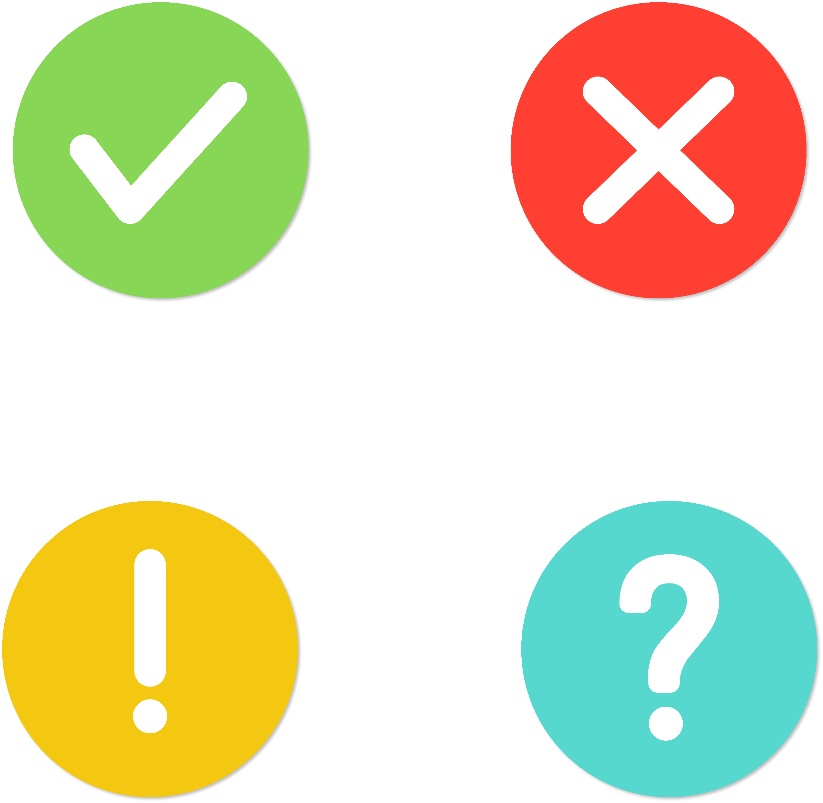 2 836
Viết số: Ba triệu, bốn trăm nghìn, sáu chục nghìn, bảy nghìn, hai trăm và một đơn vị
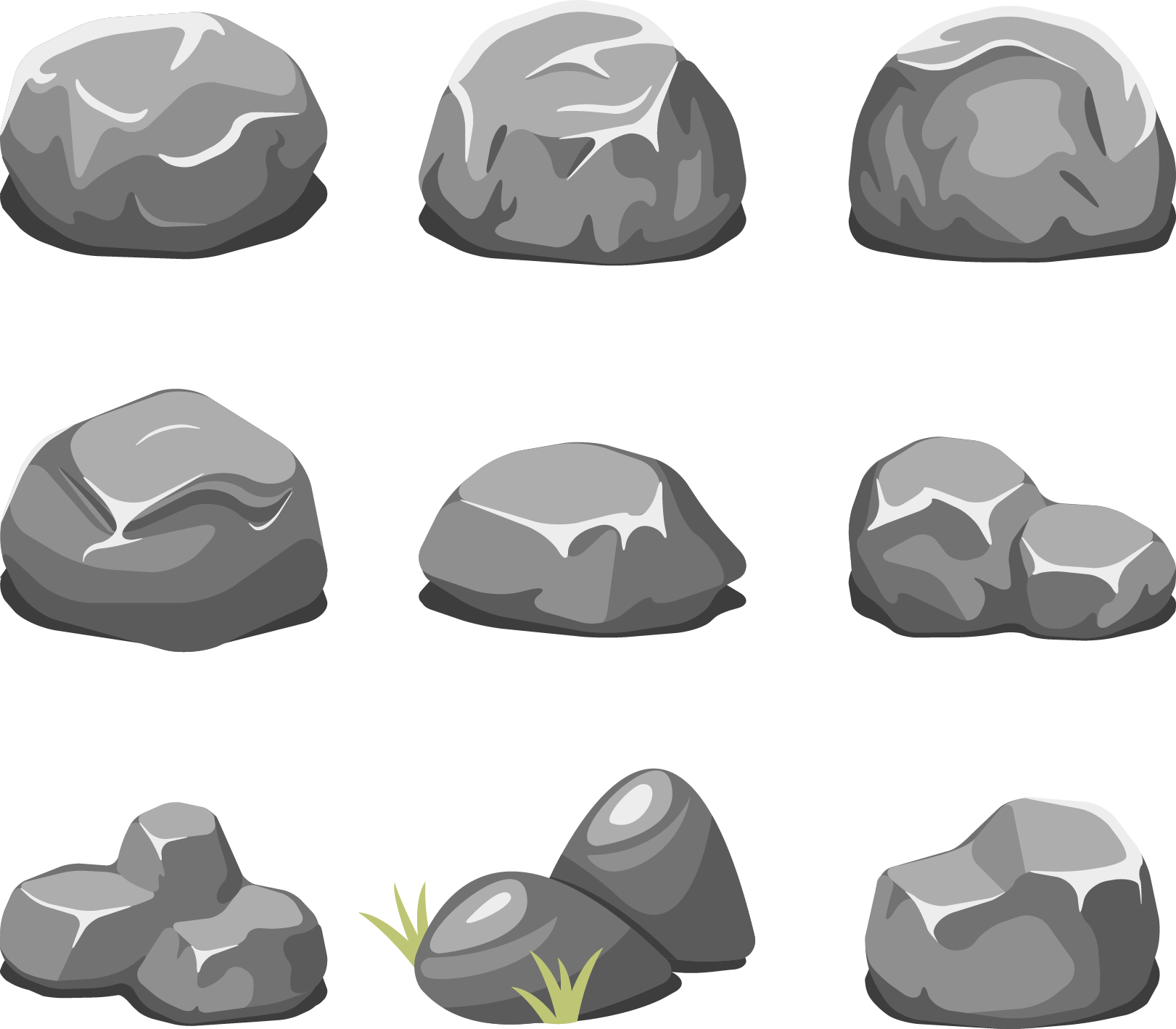 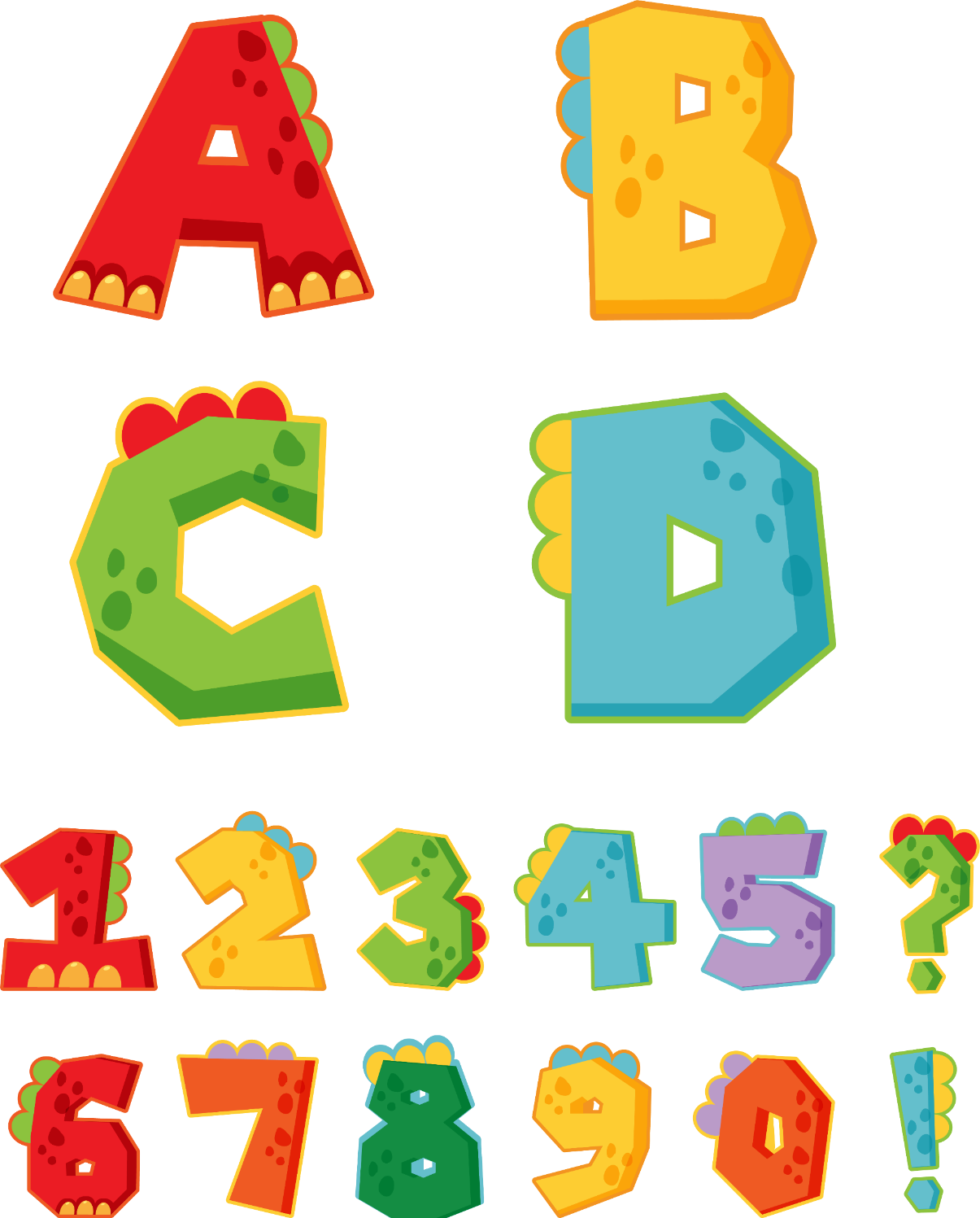 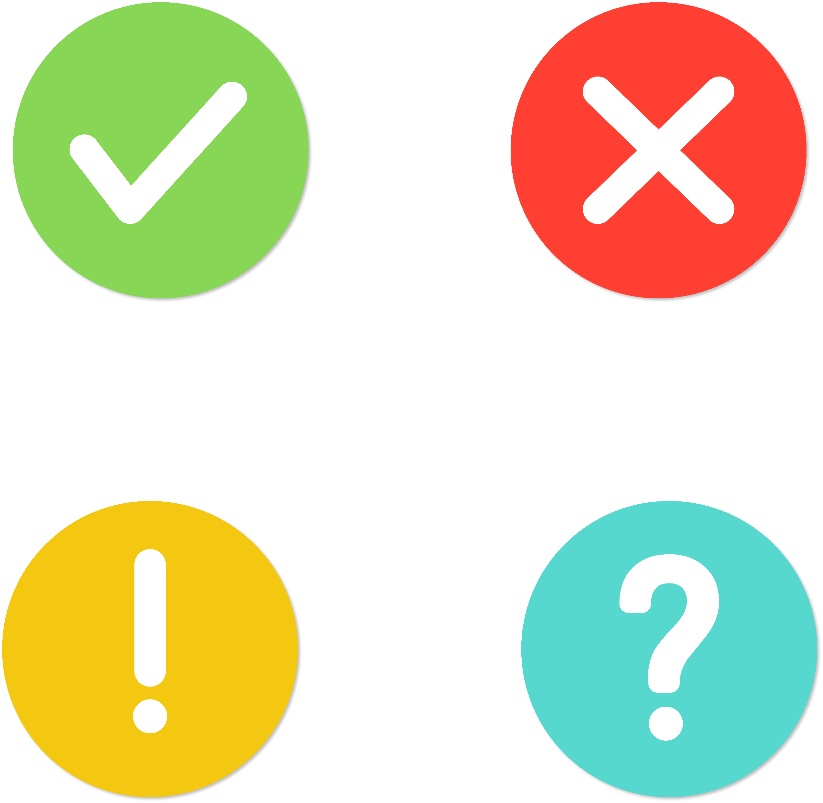 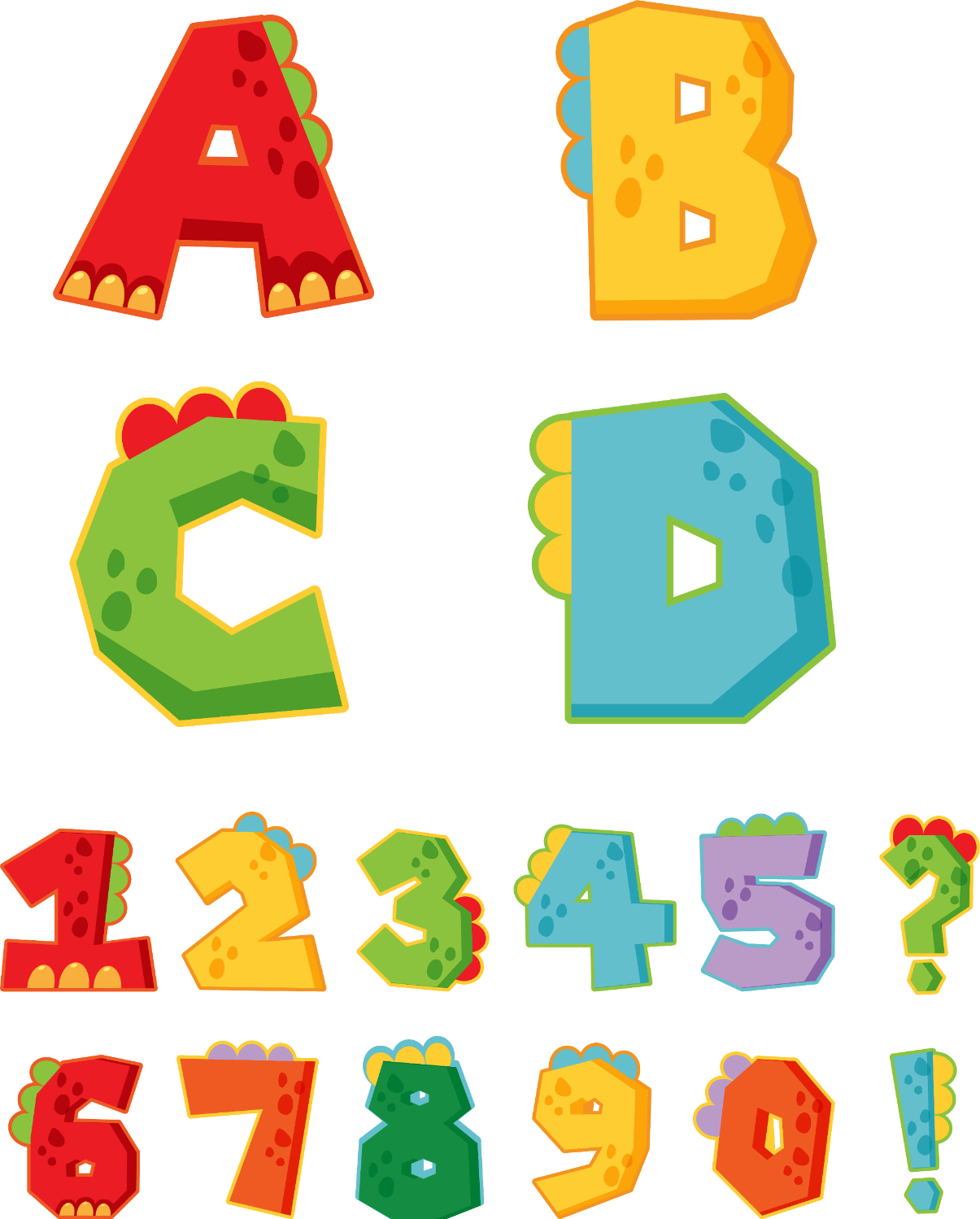 3 467 101
3 467 201
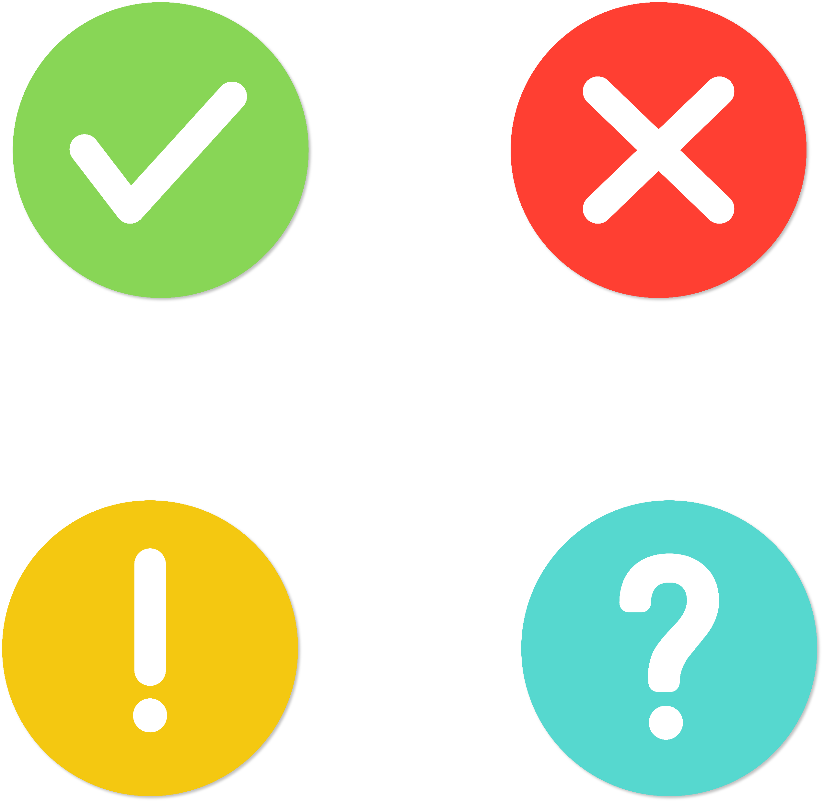 CHẶNG 2
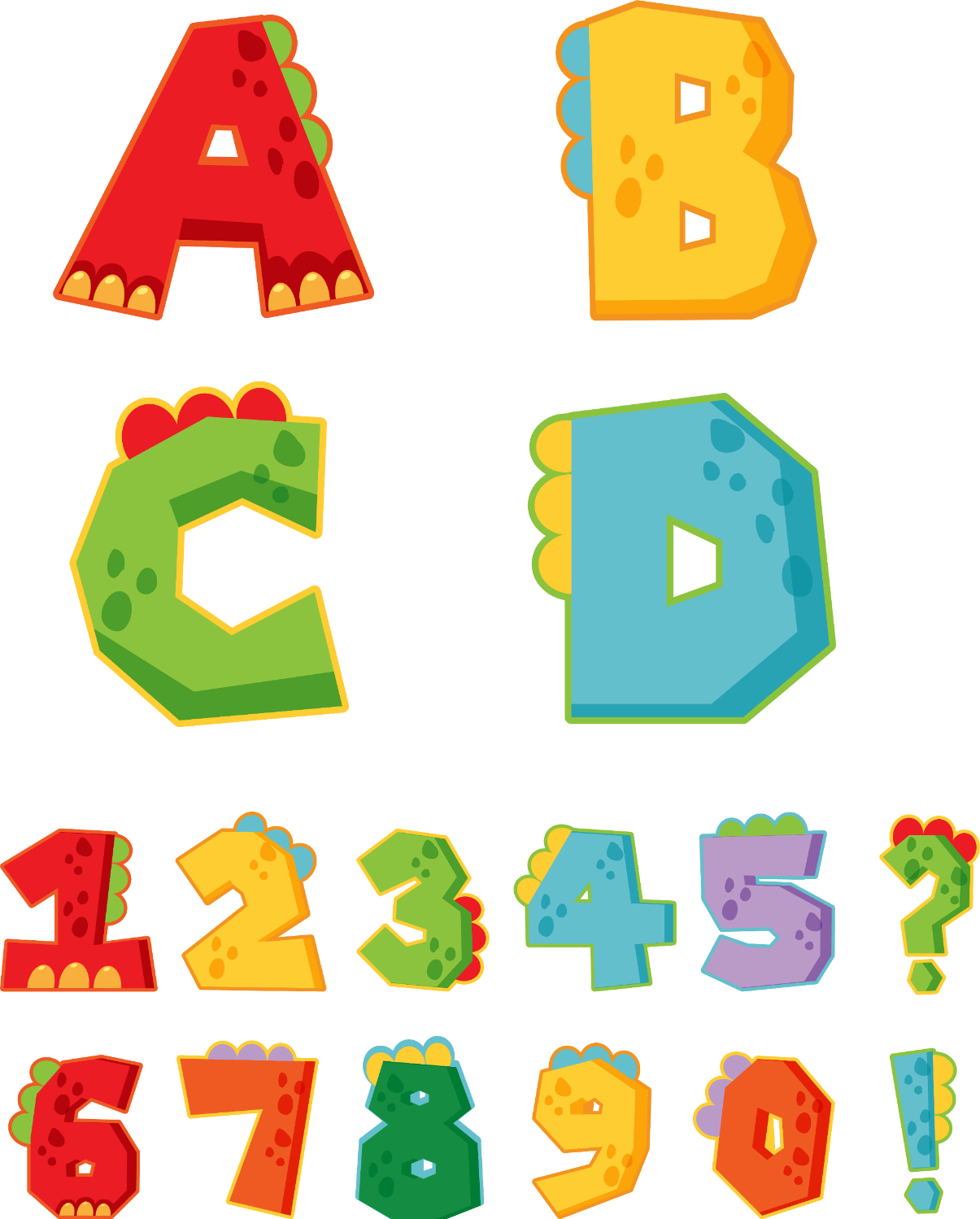 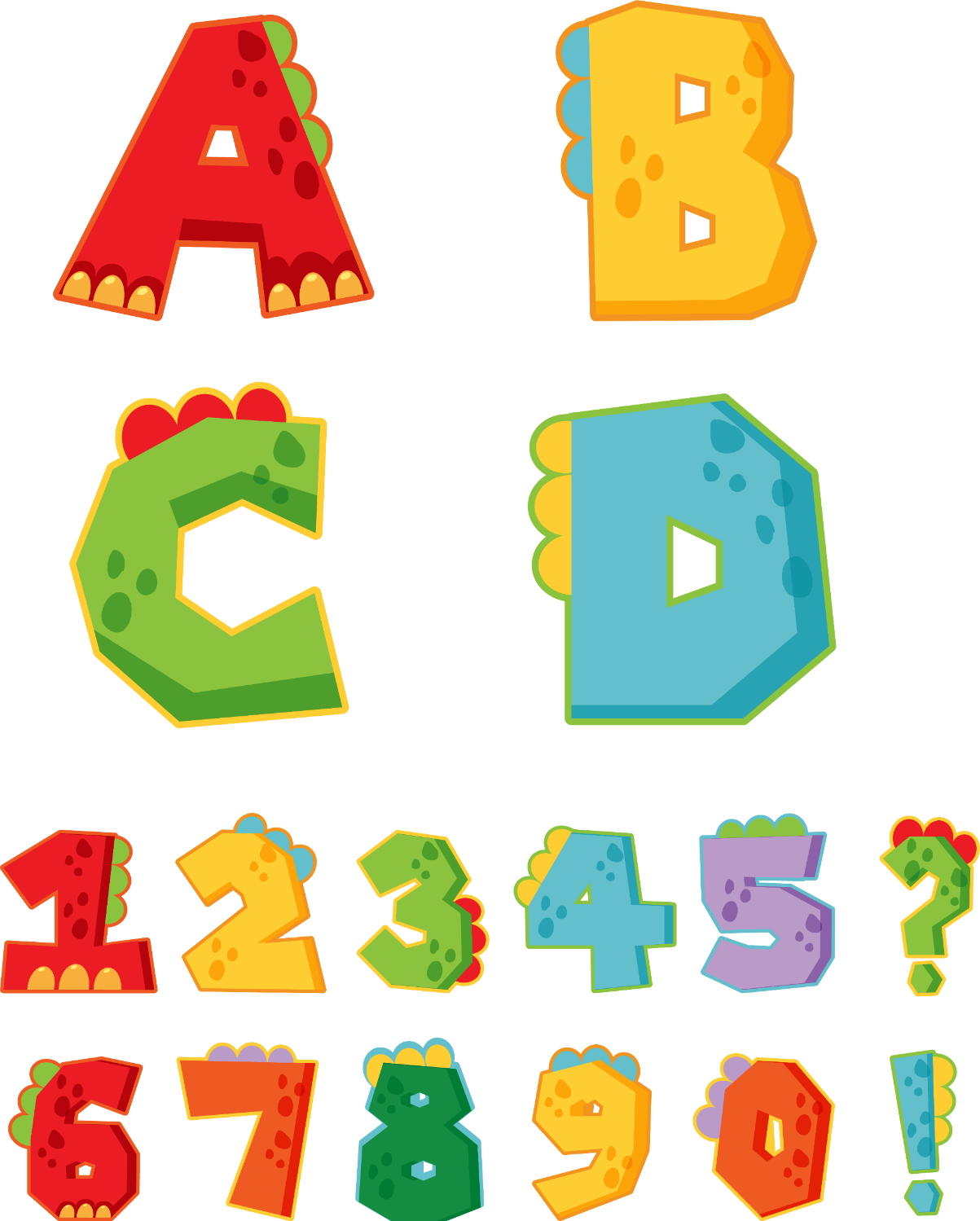 3 467 200
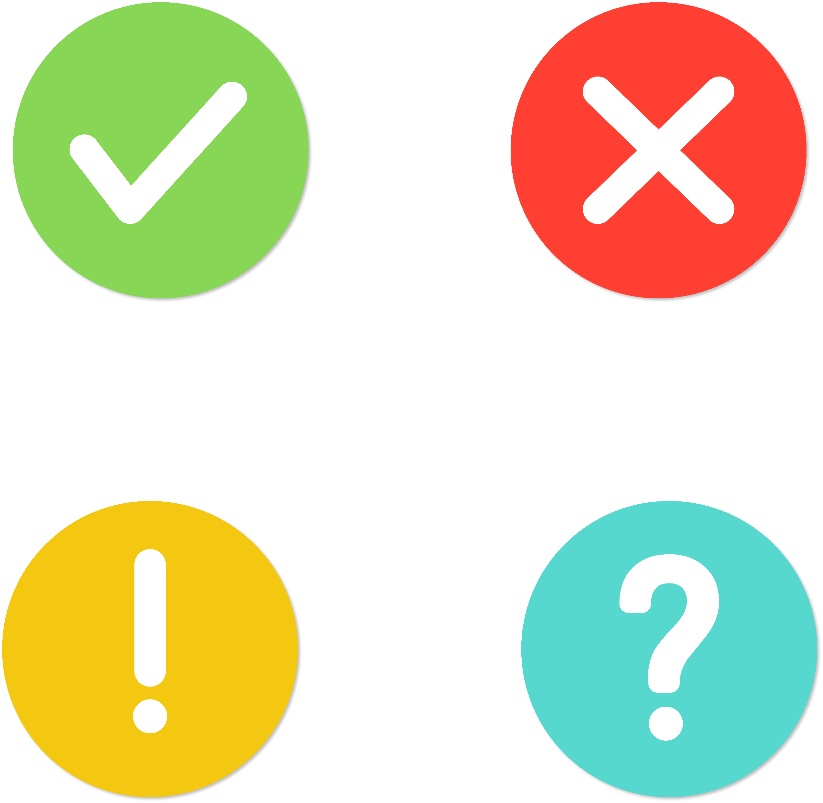 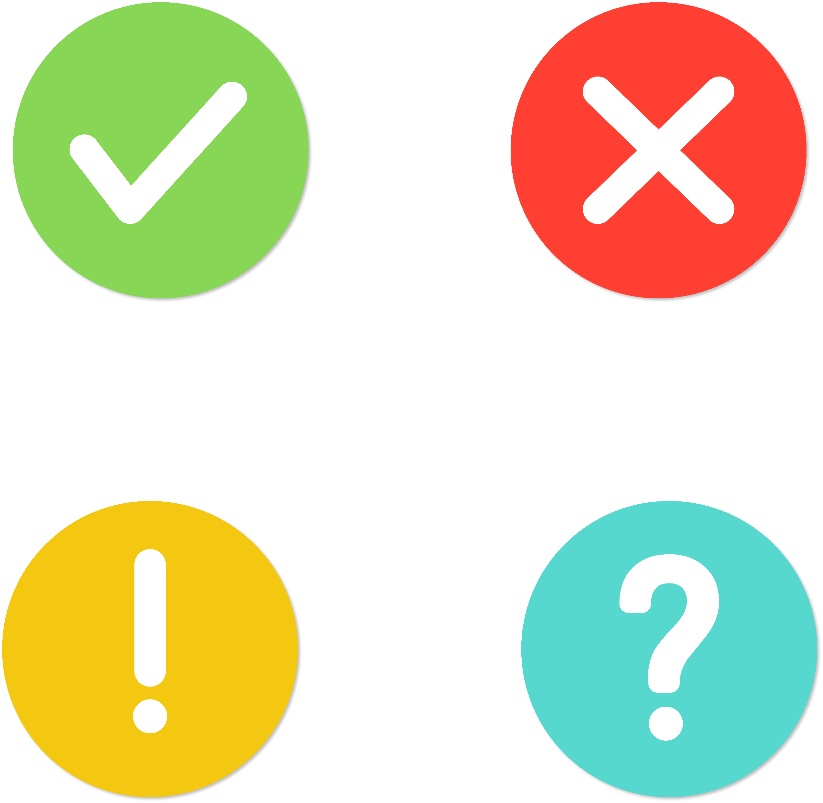 3 467 211
Đặt tính rồi tính:
14 665 + 30 225 = ?
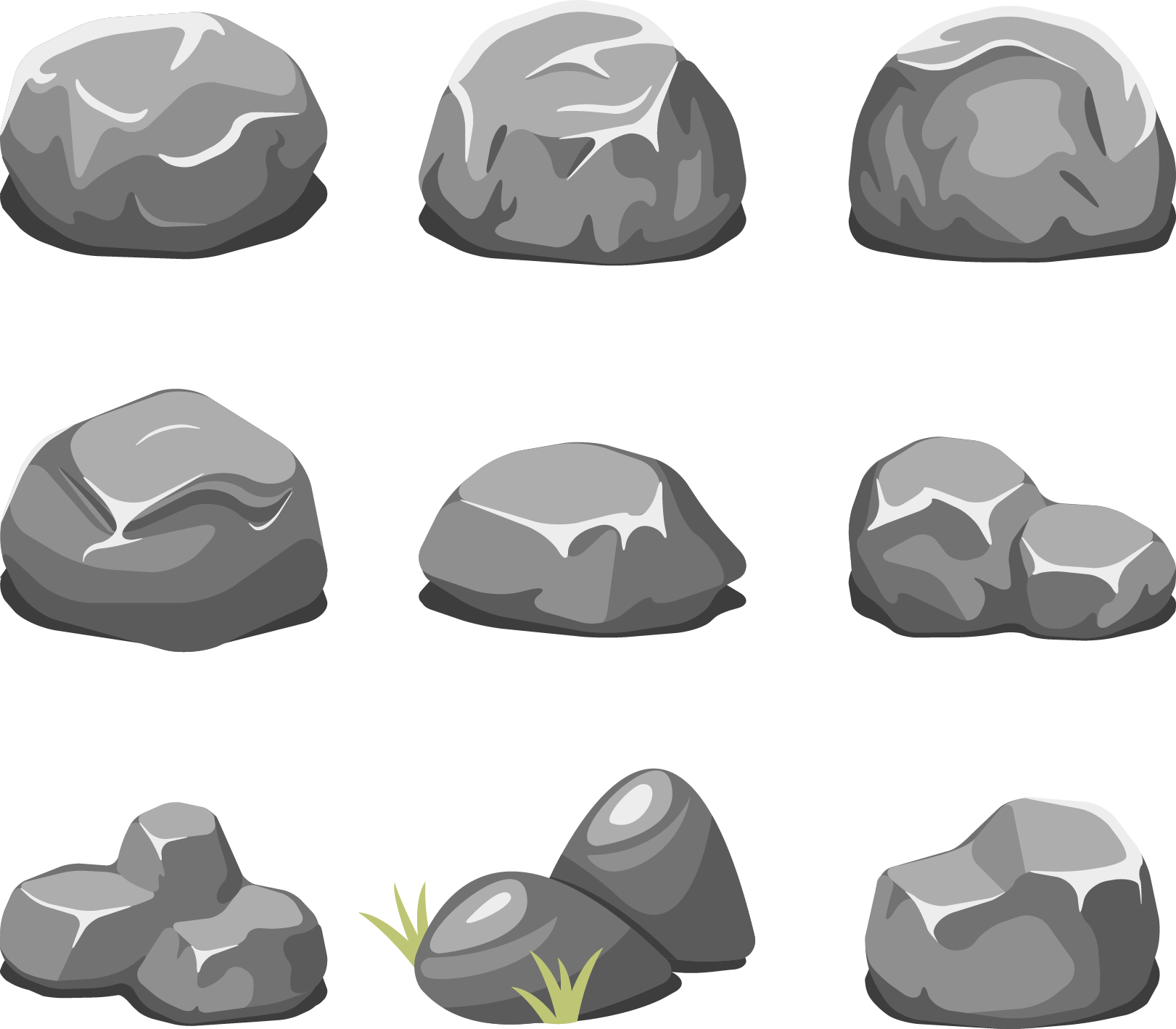 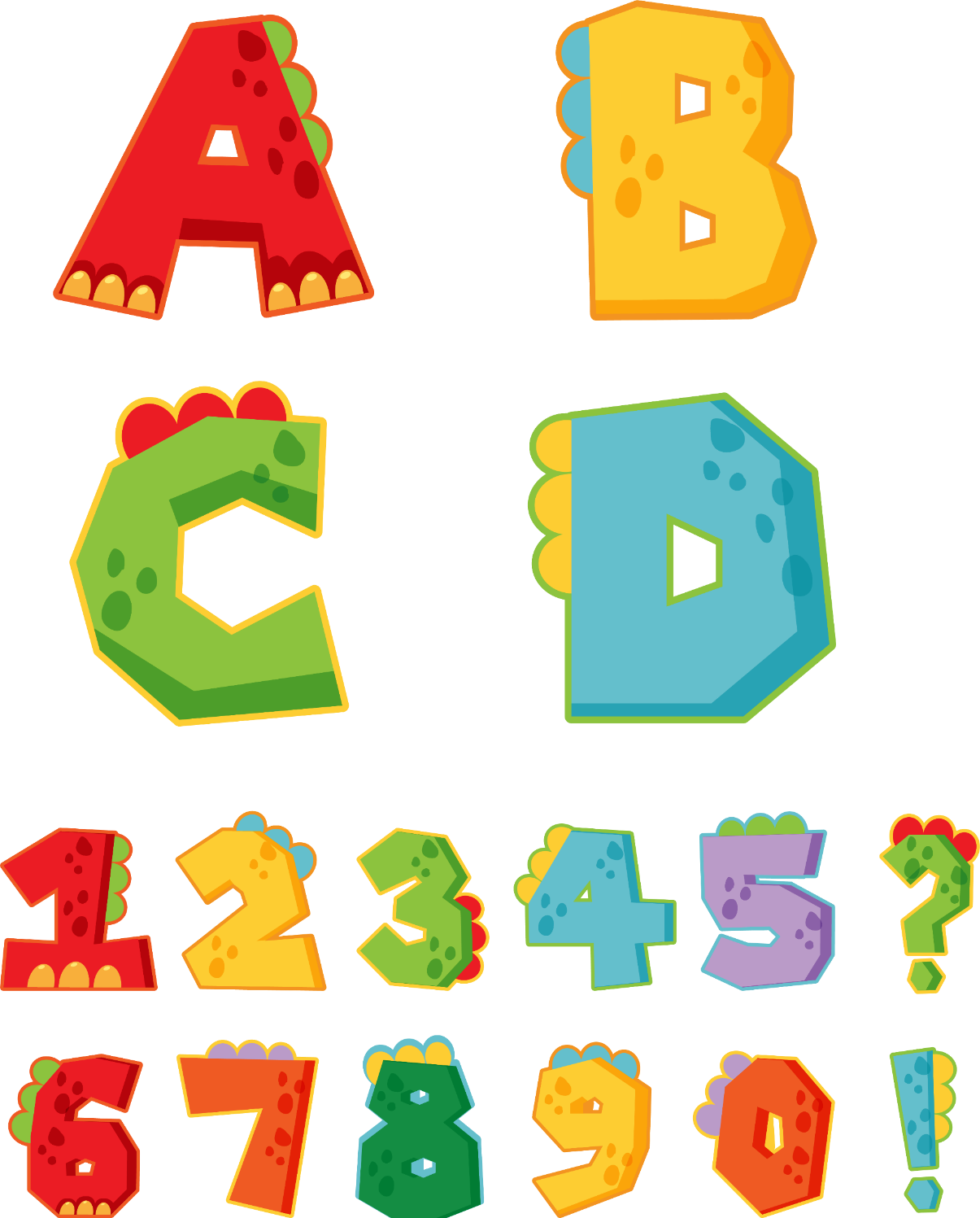 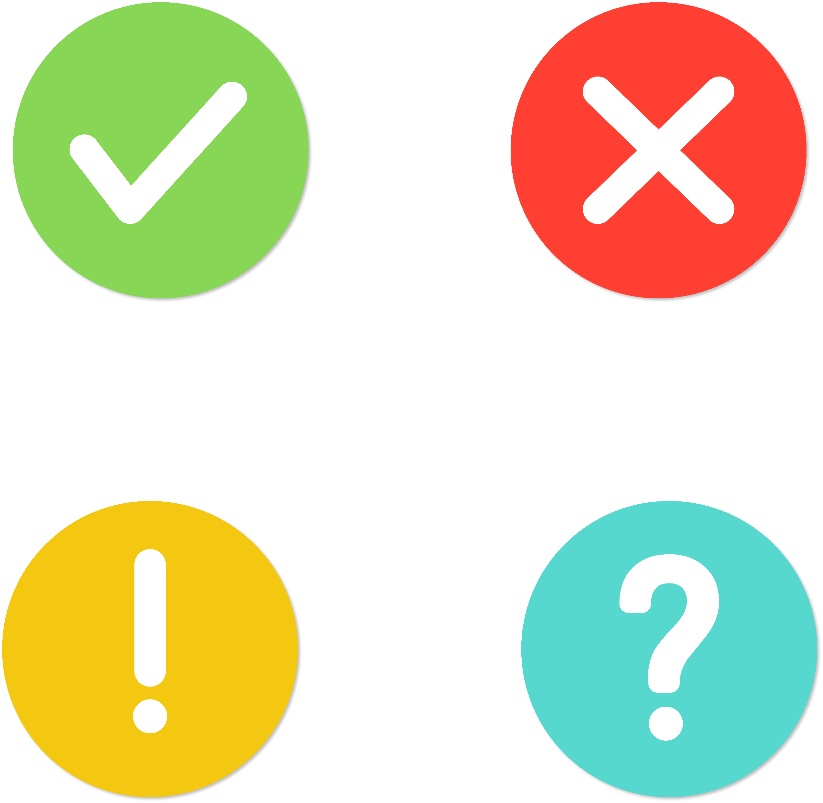 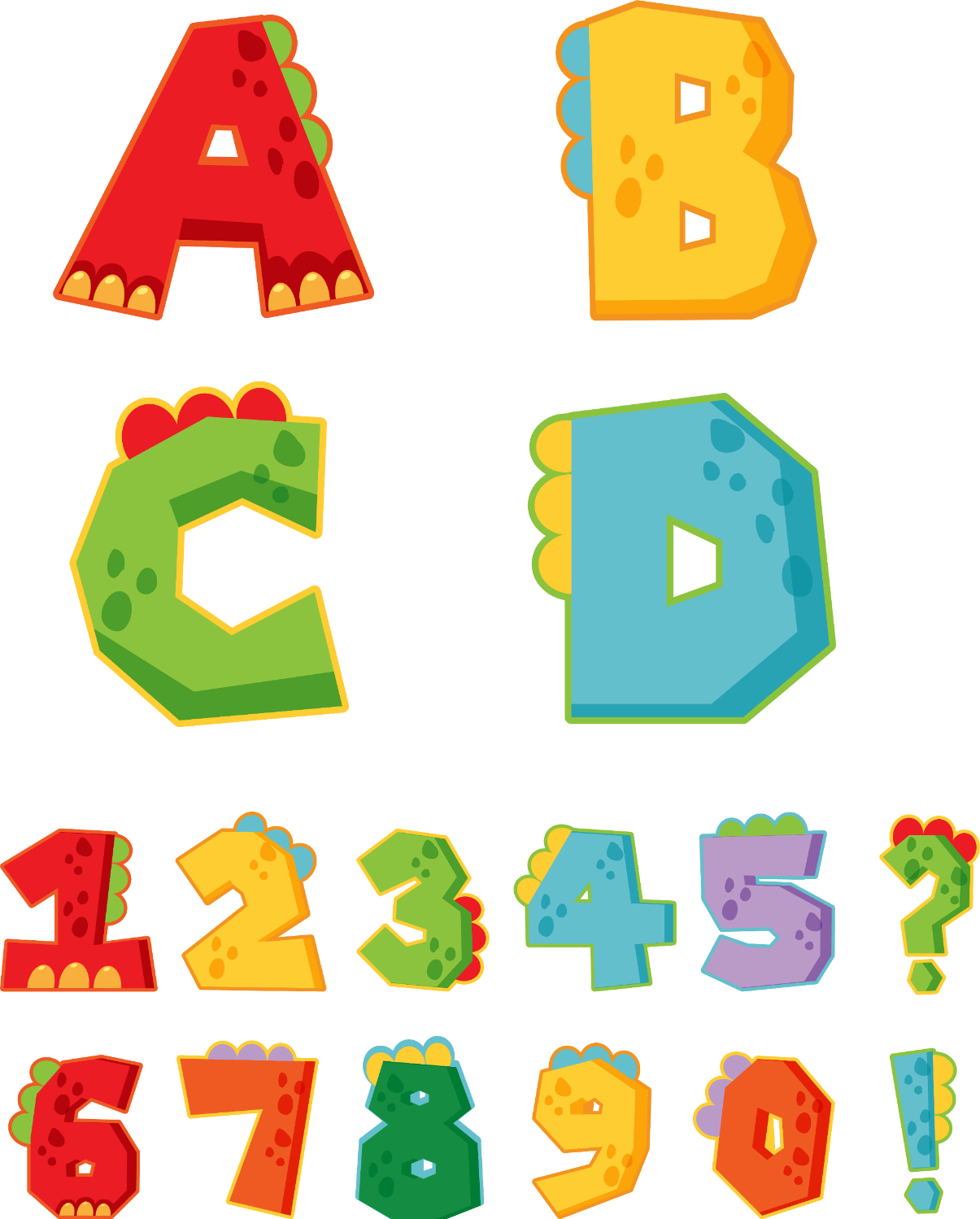 45 890
44 890
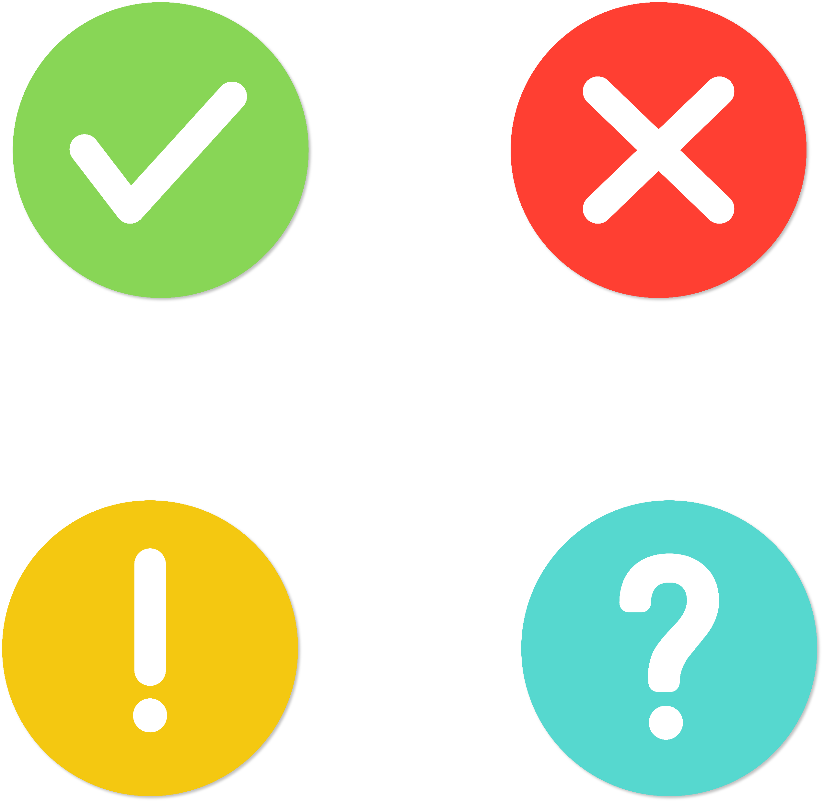 CHẶNG 3
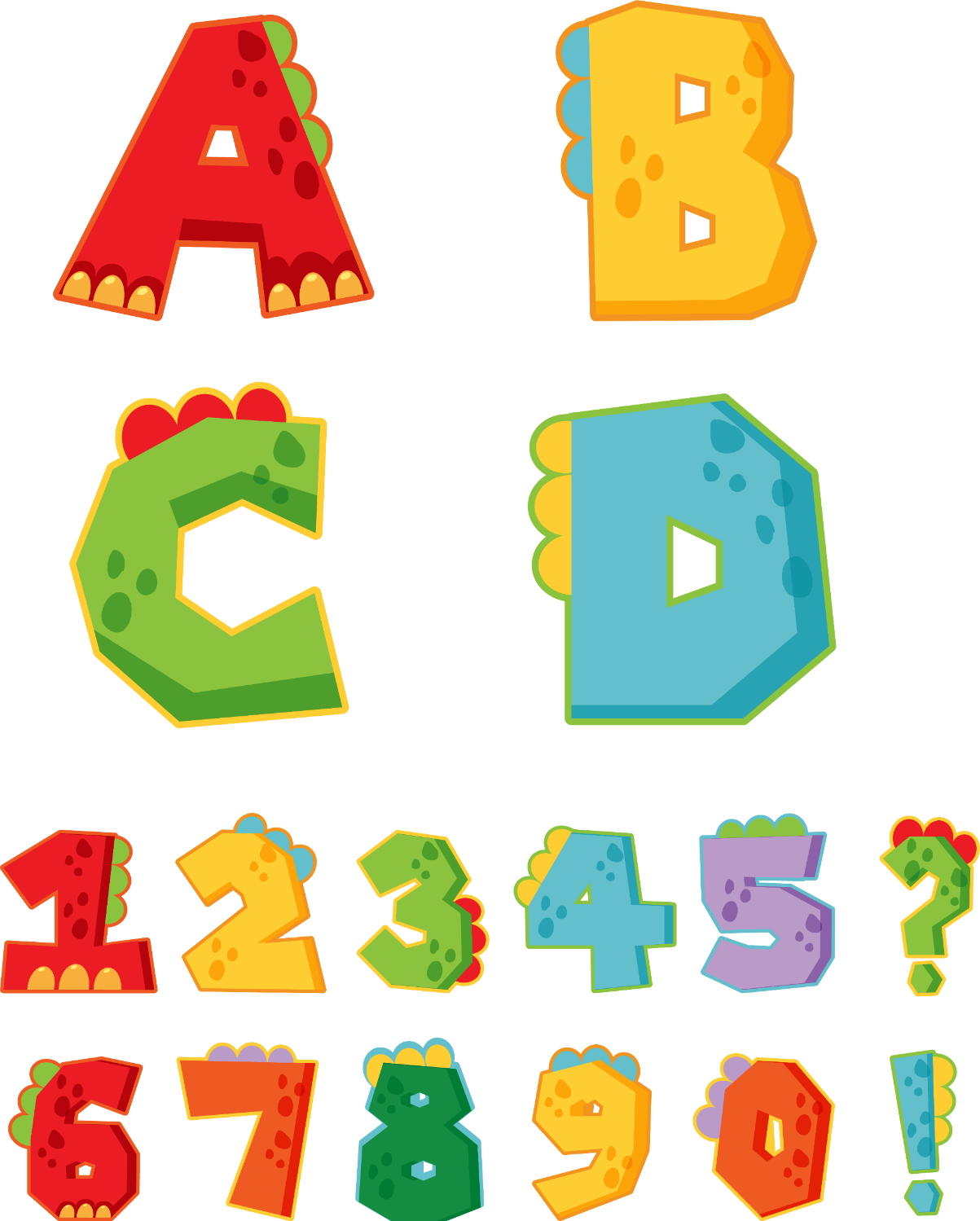 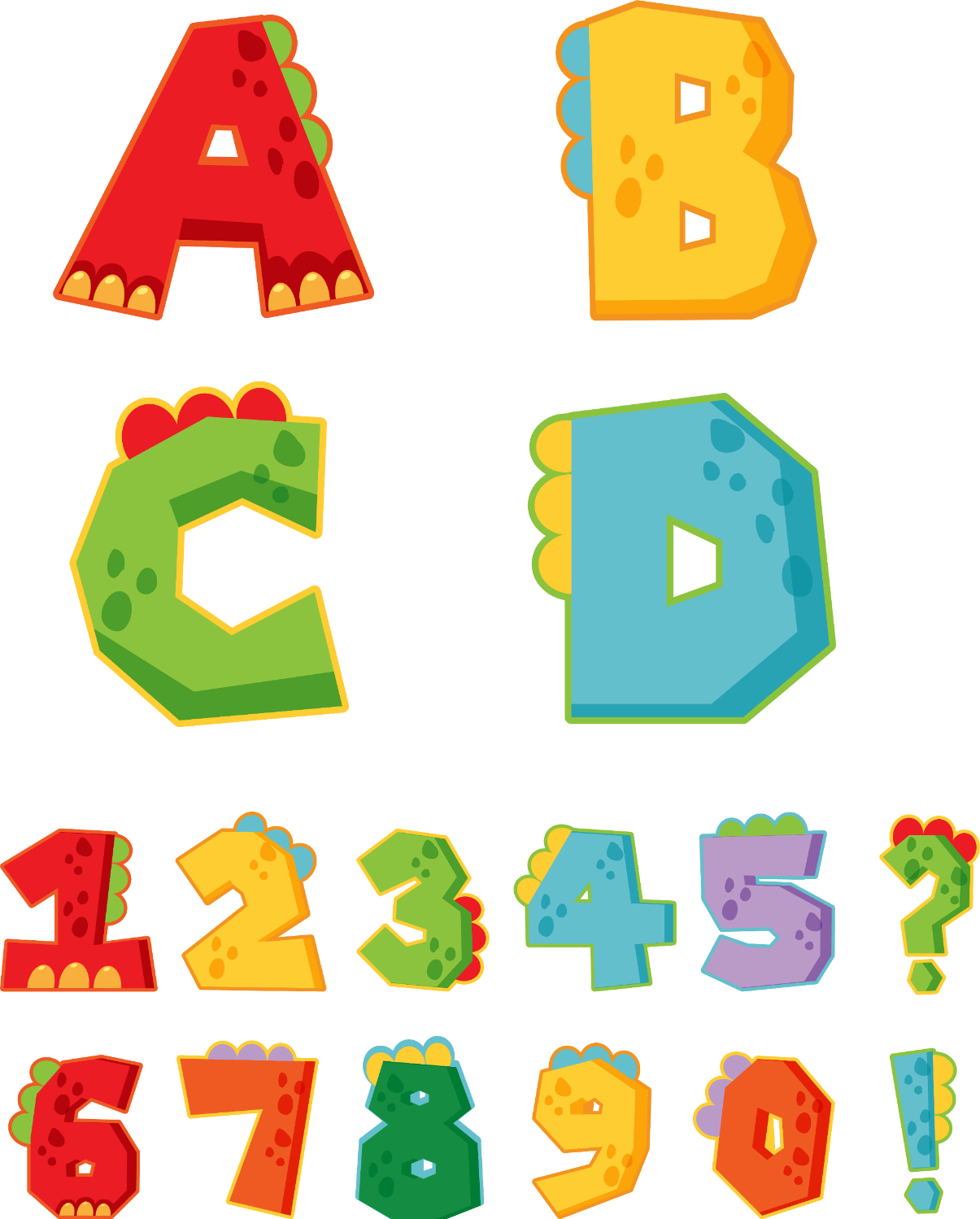 45 880
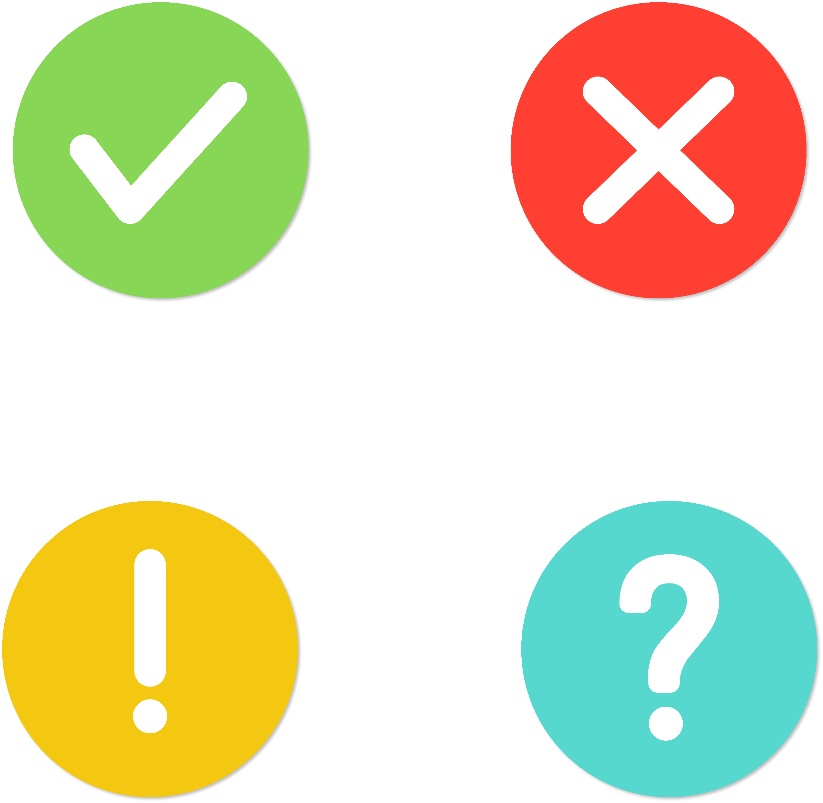 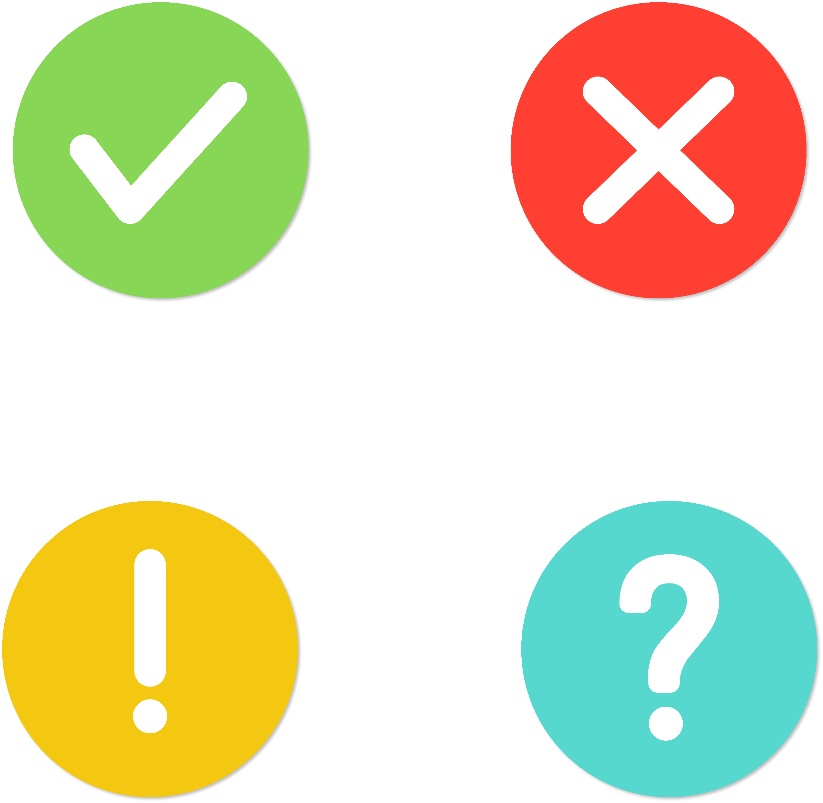 44 990
Đặt tính rồi tính:
2 684 x 28 = ?
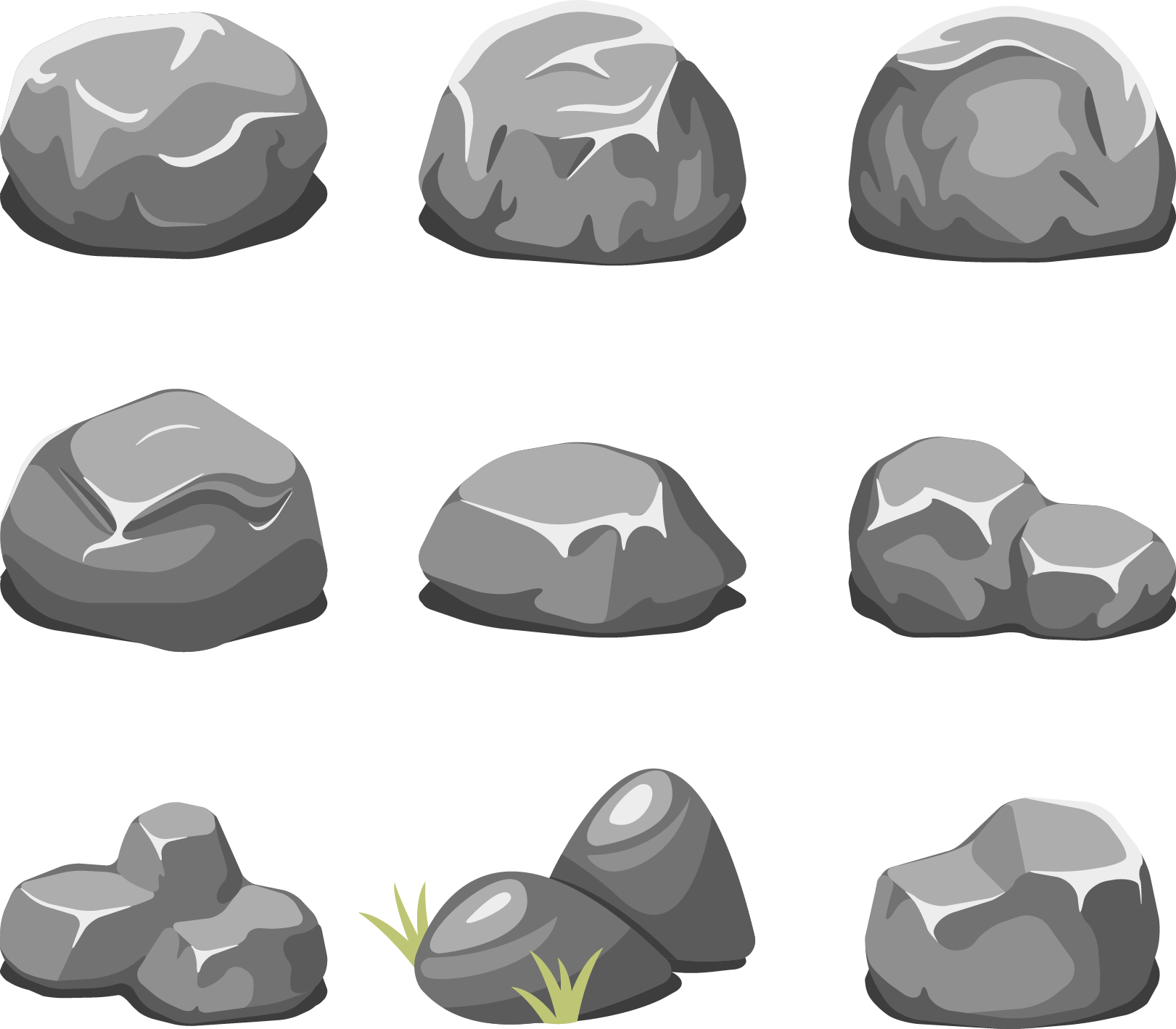 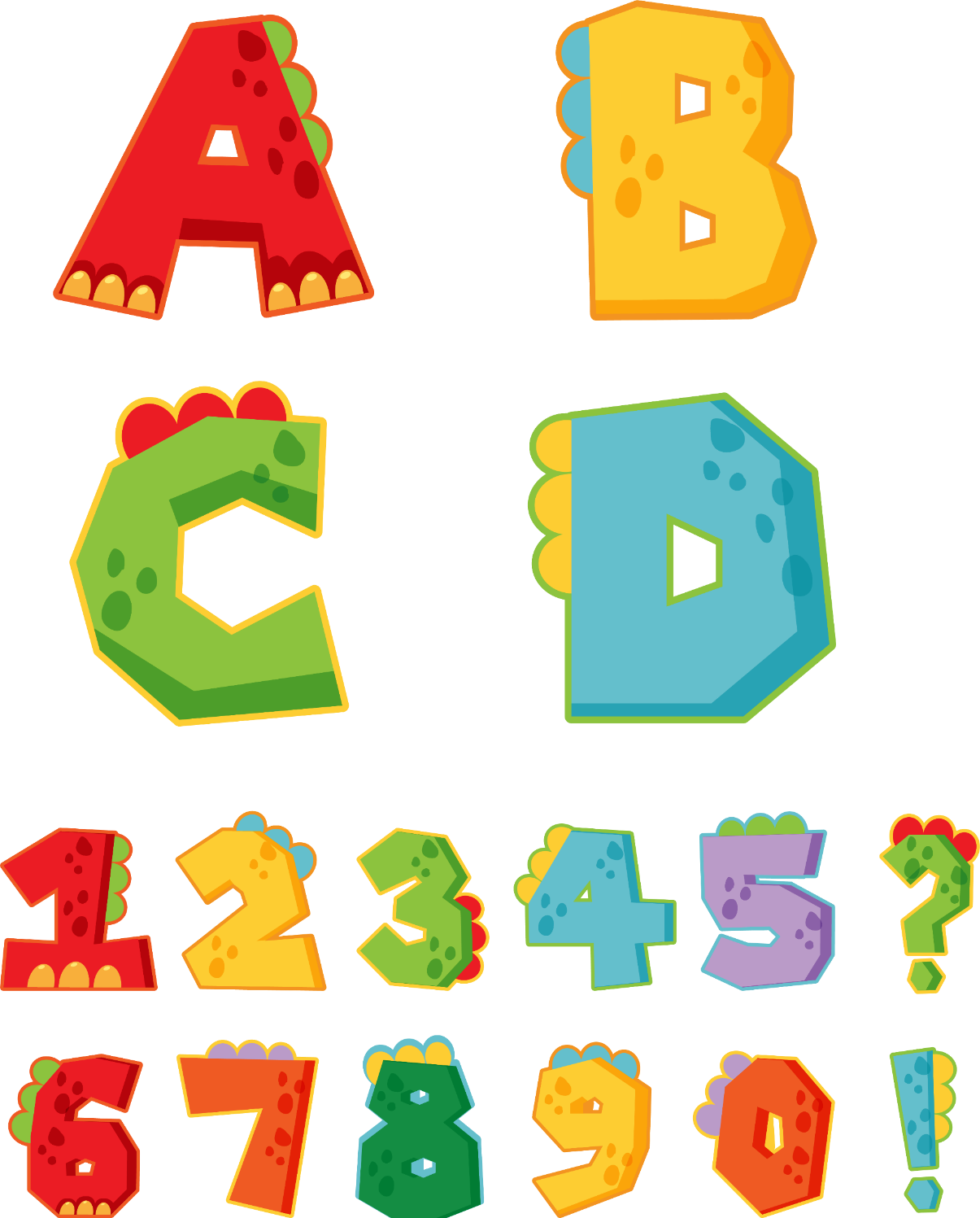 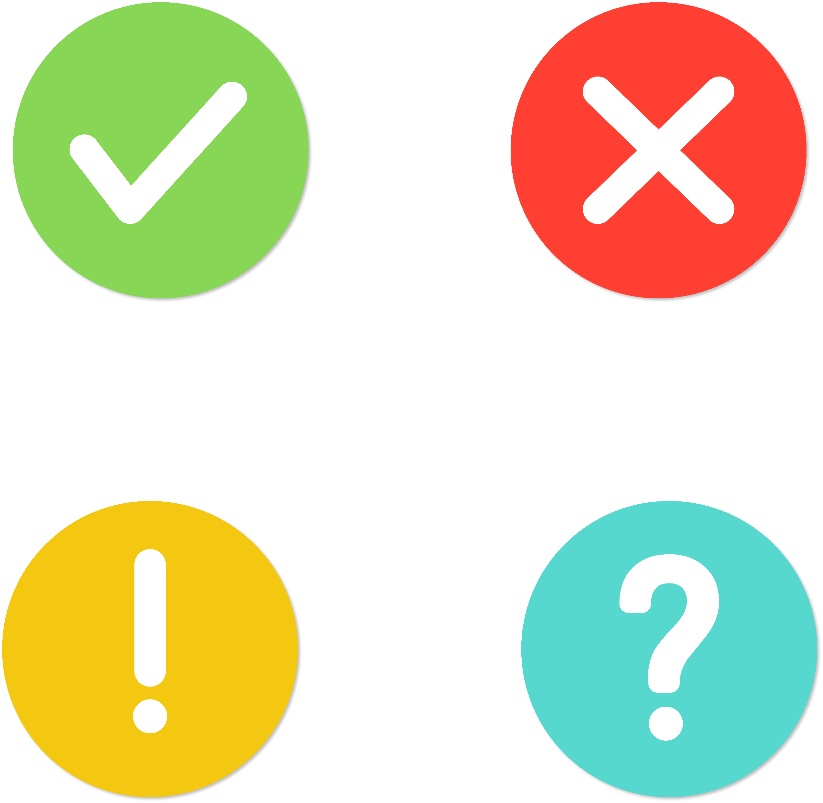 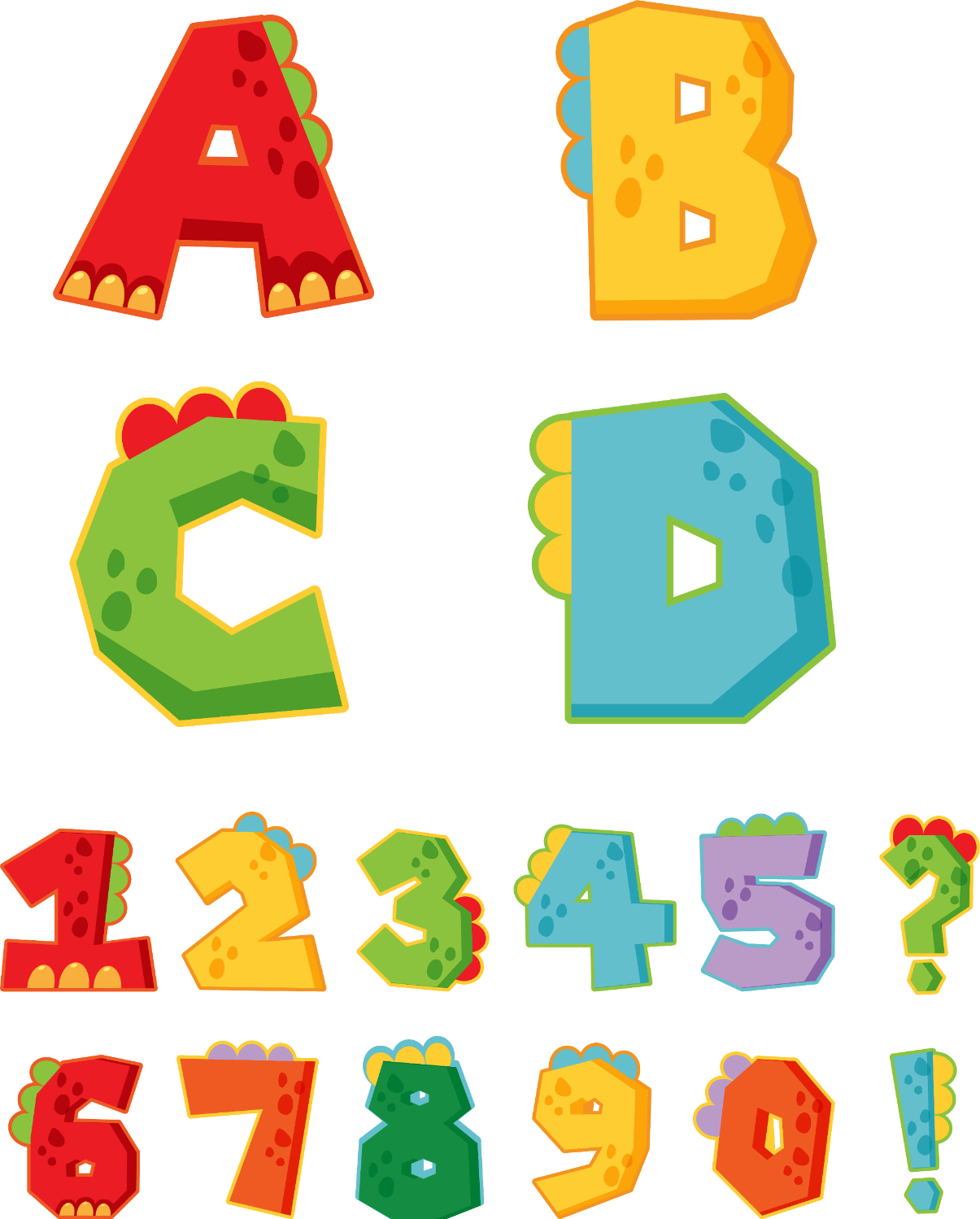 75 252
75 152
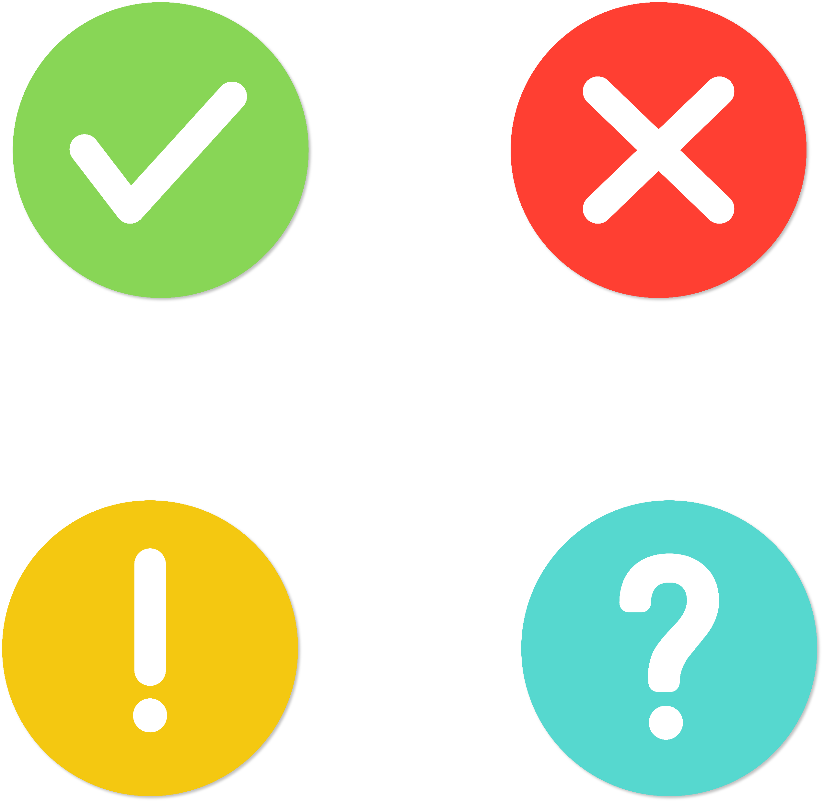 CHẶNG 4
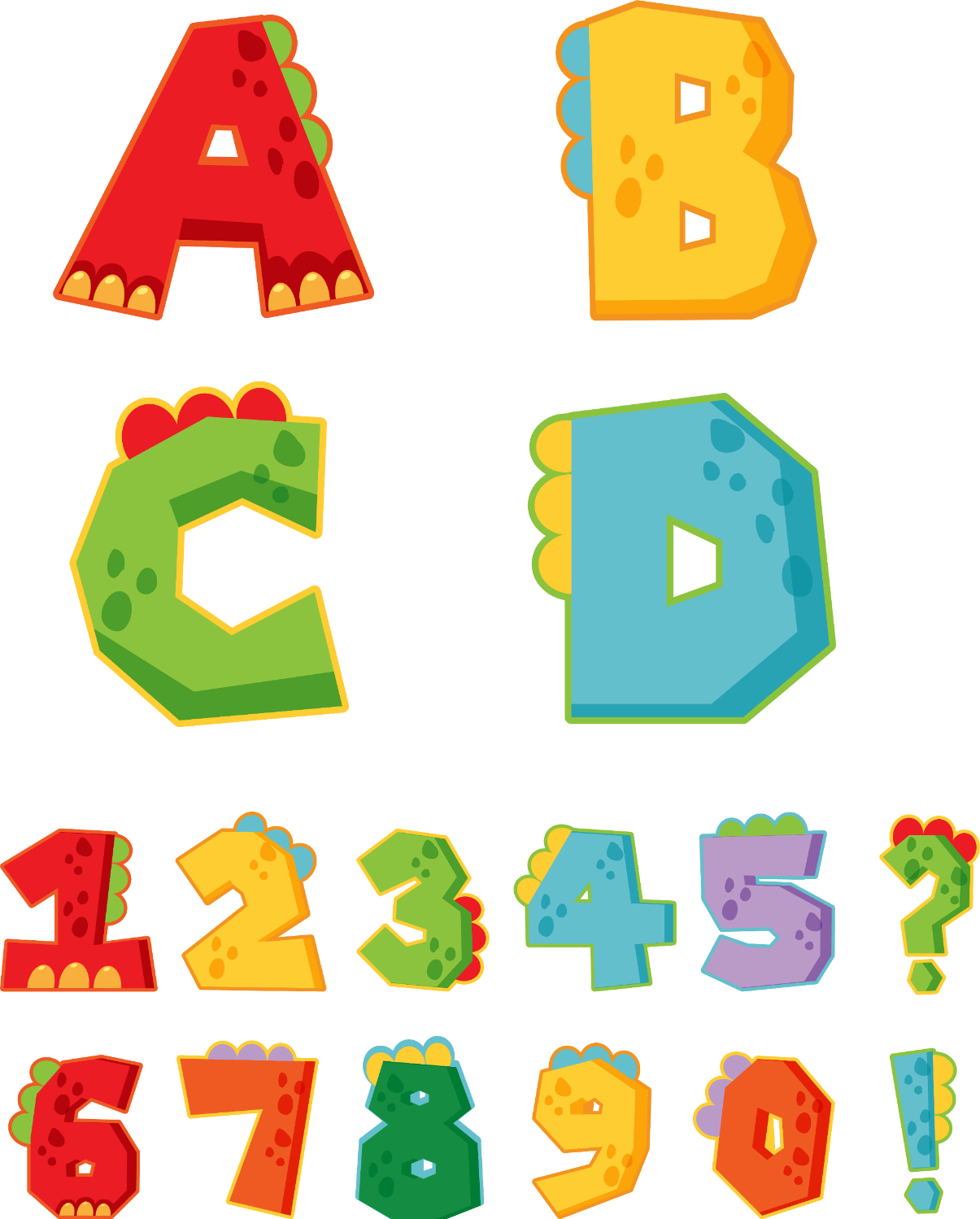 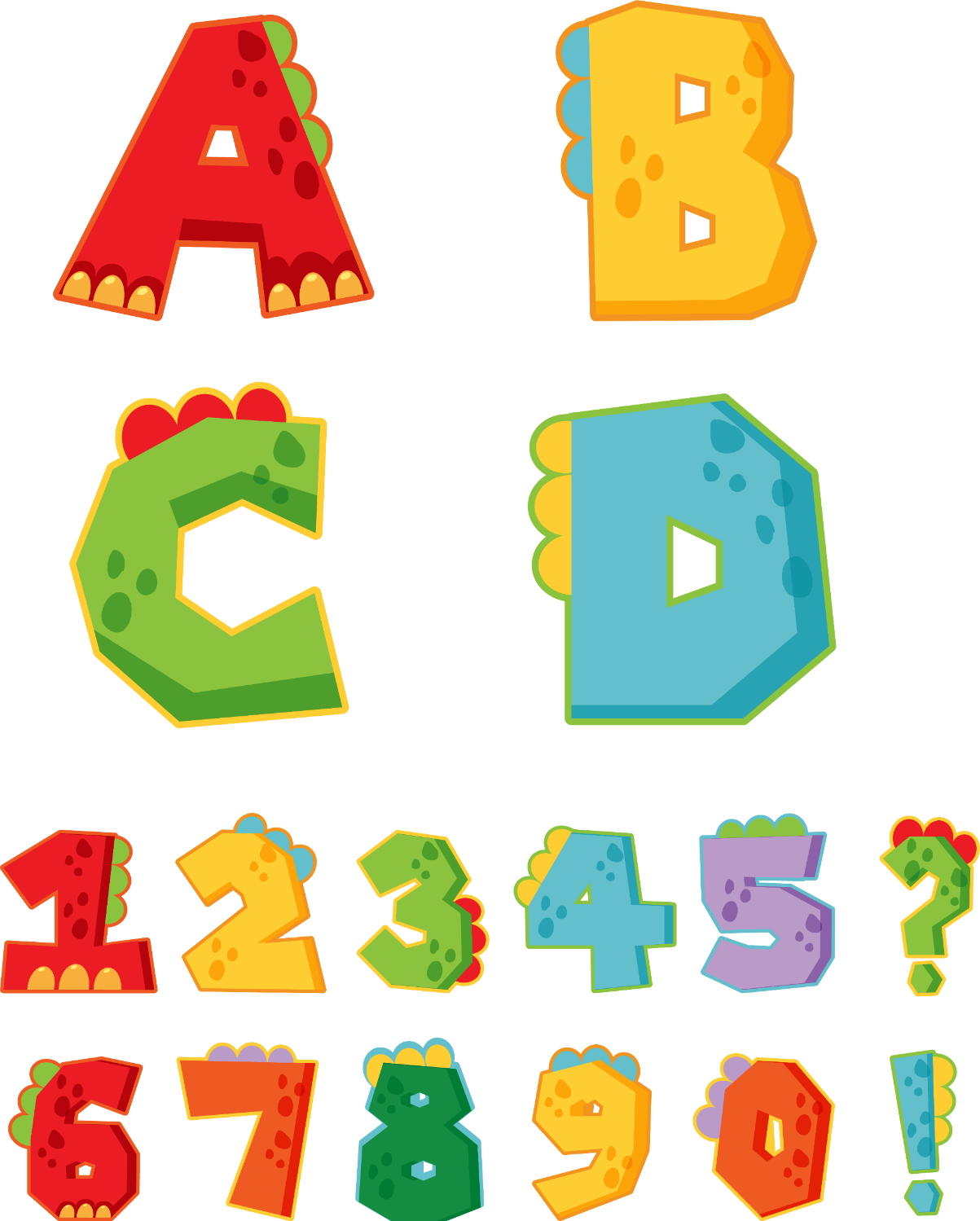 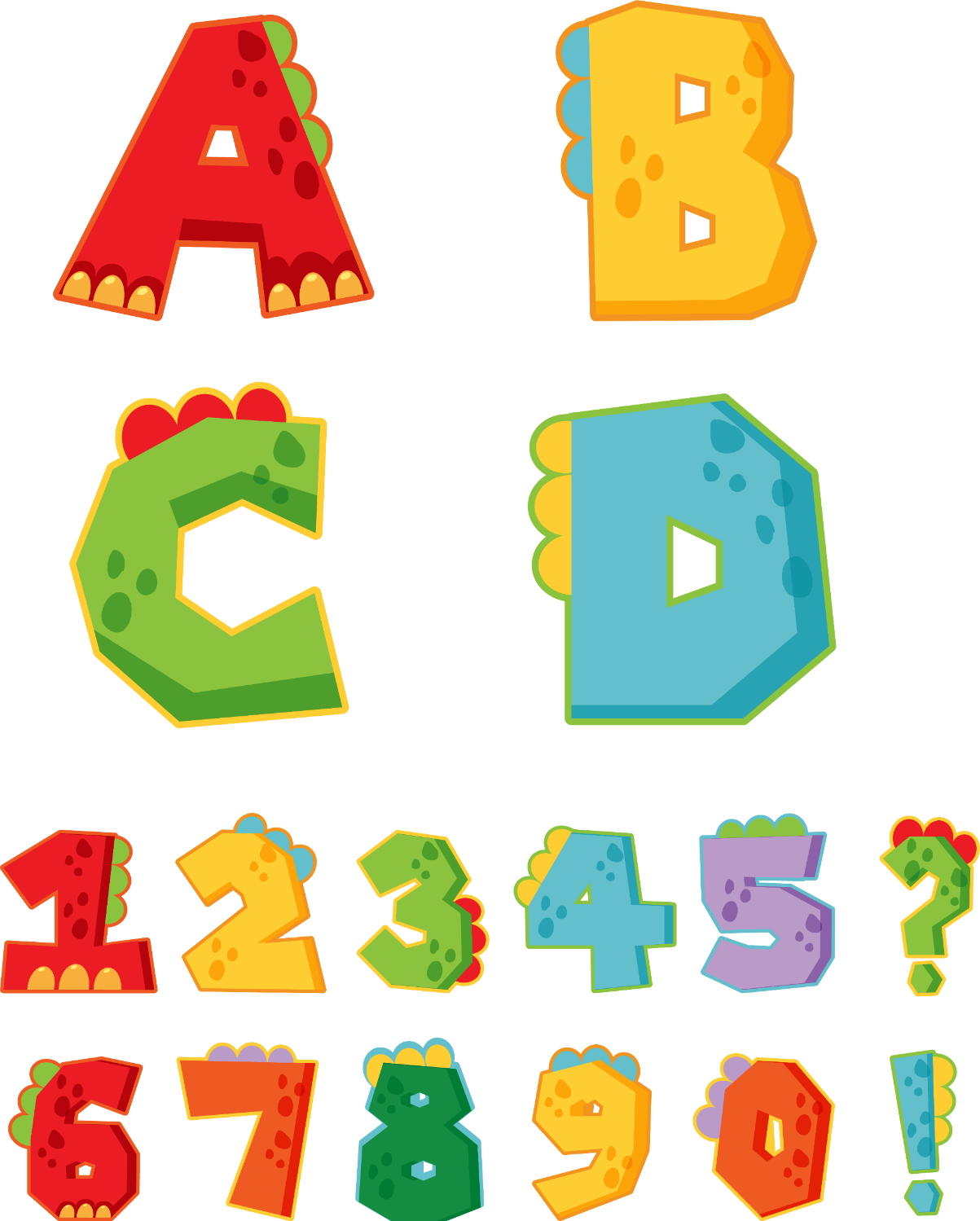 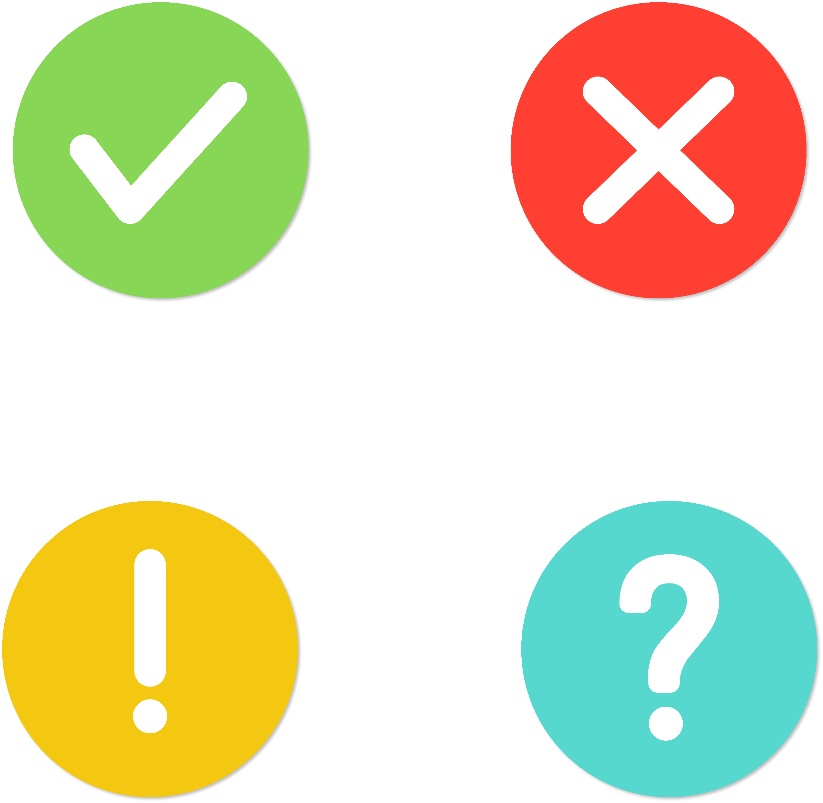 75 142
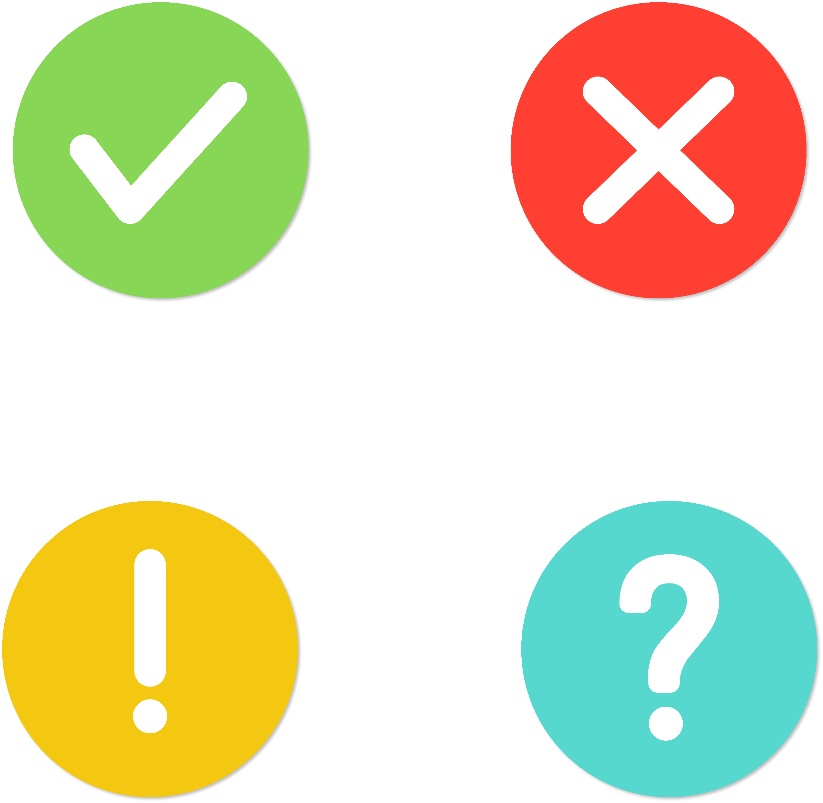 76 152
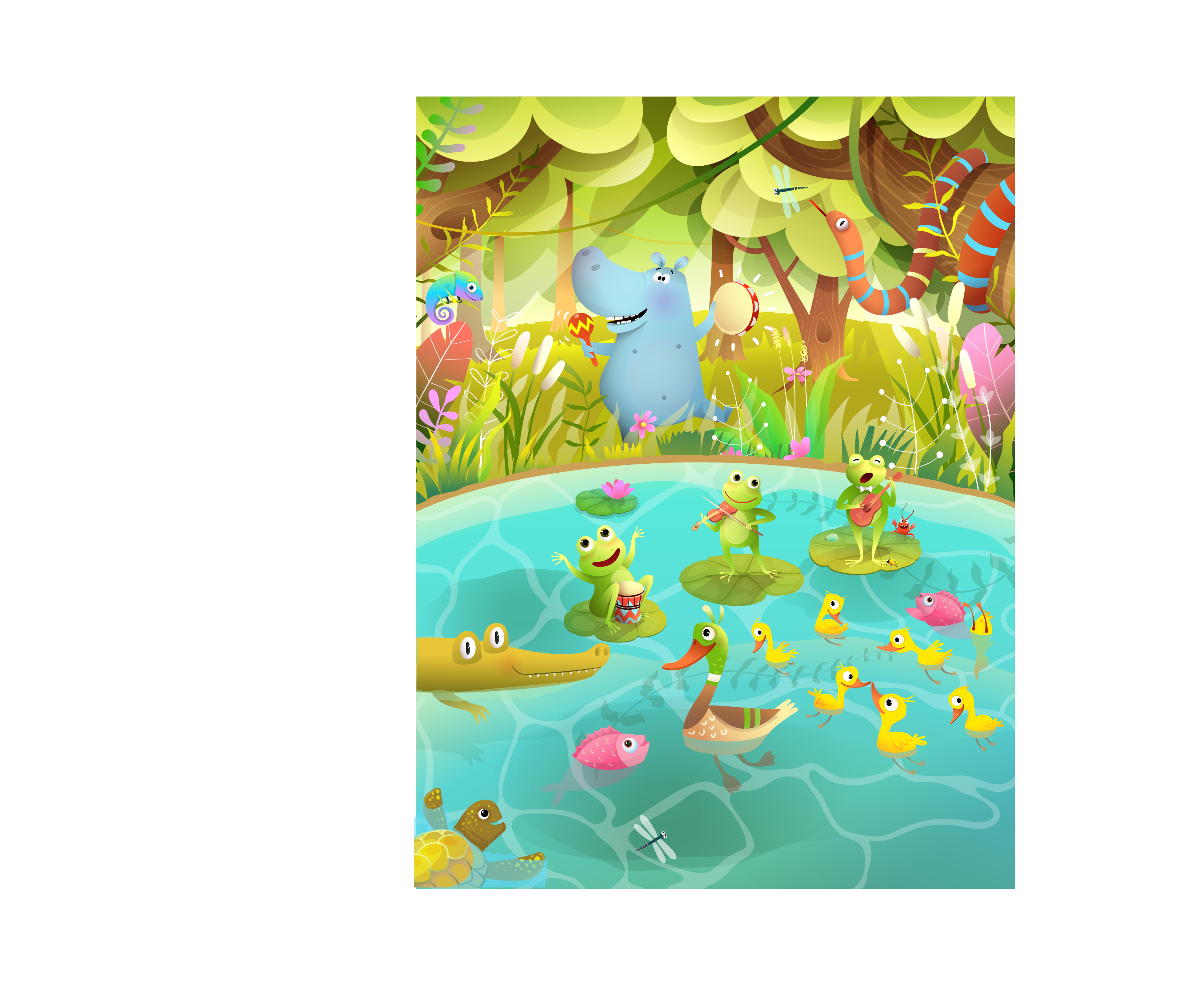 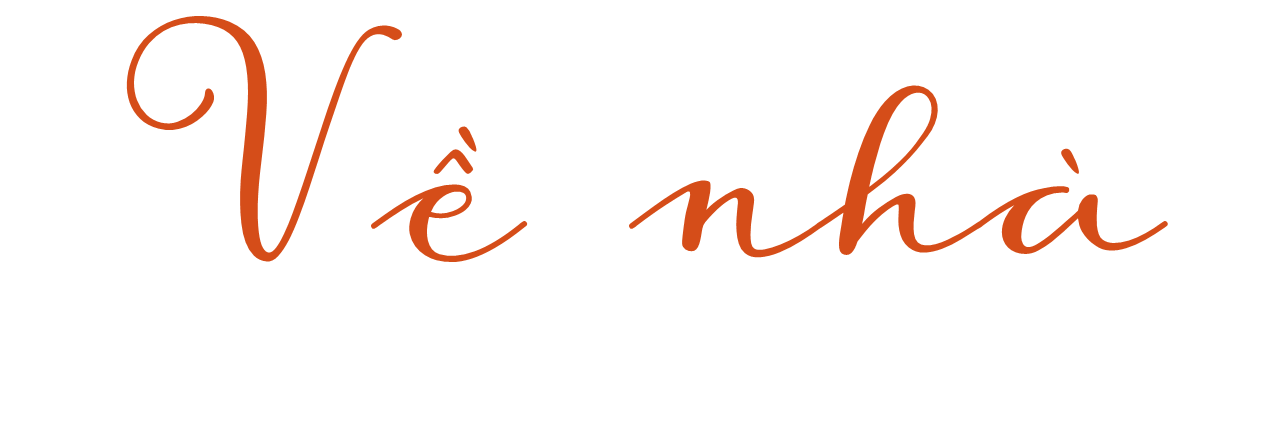 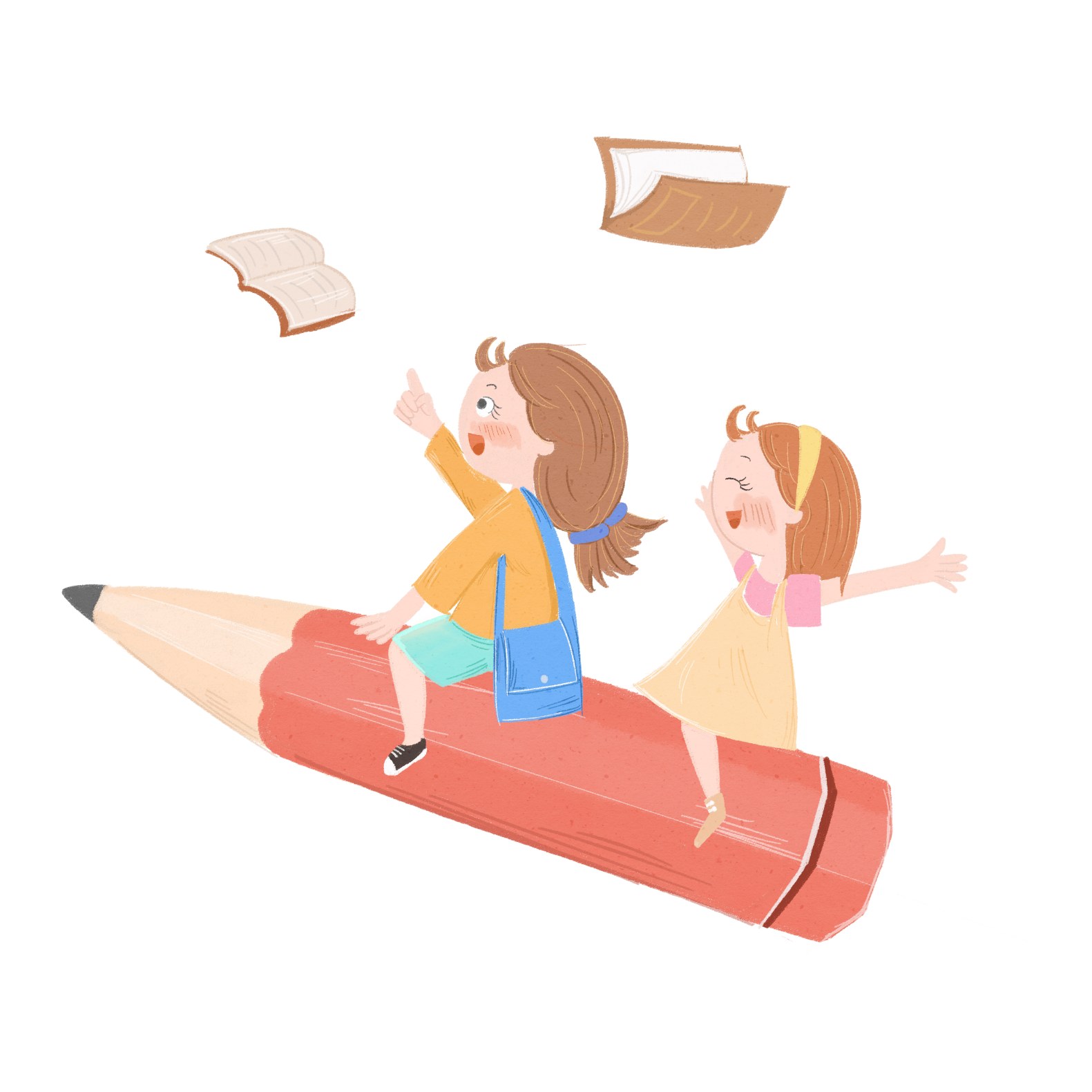 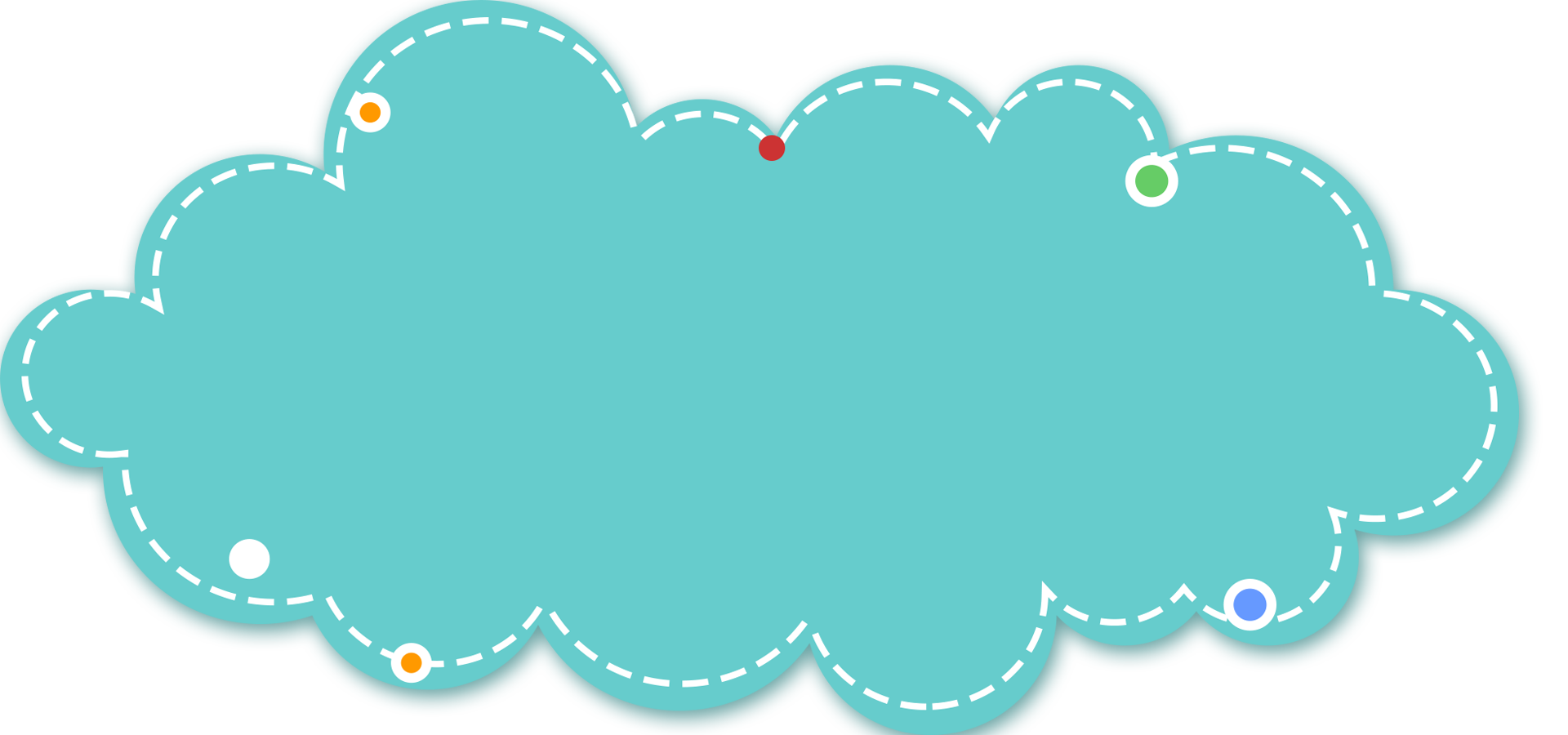 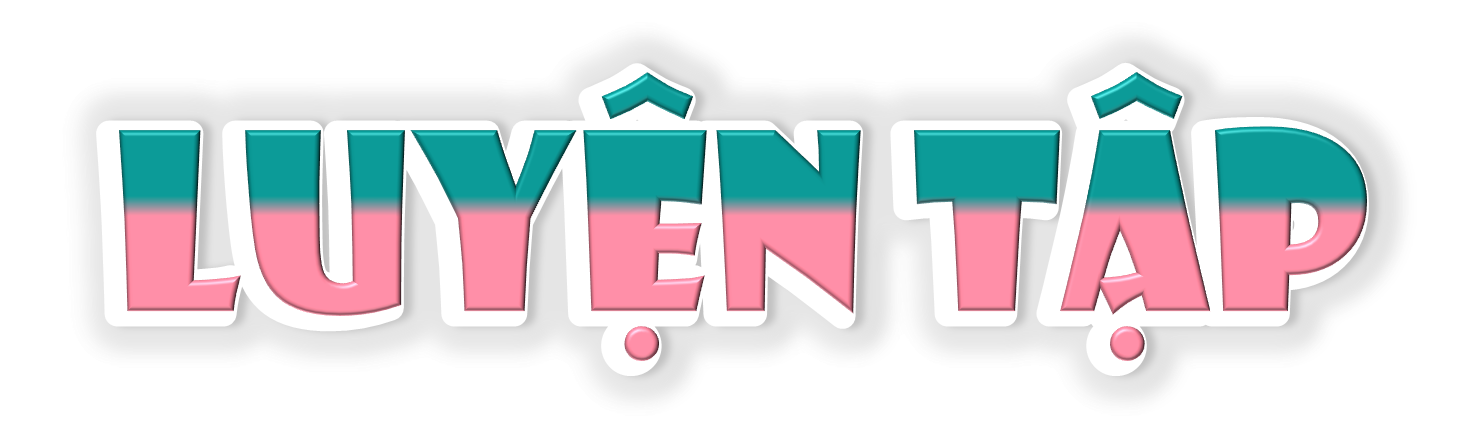 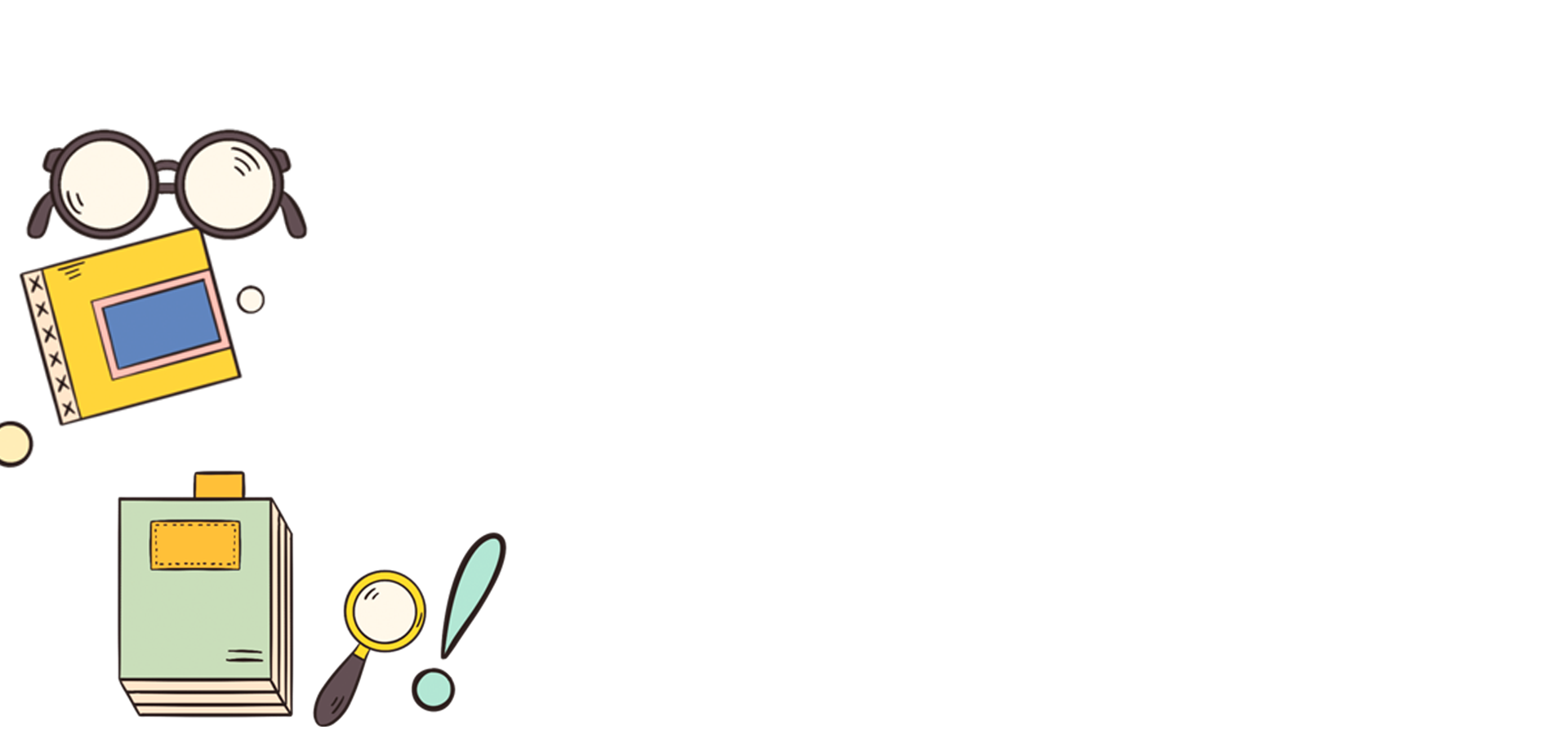 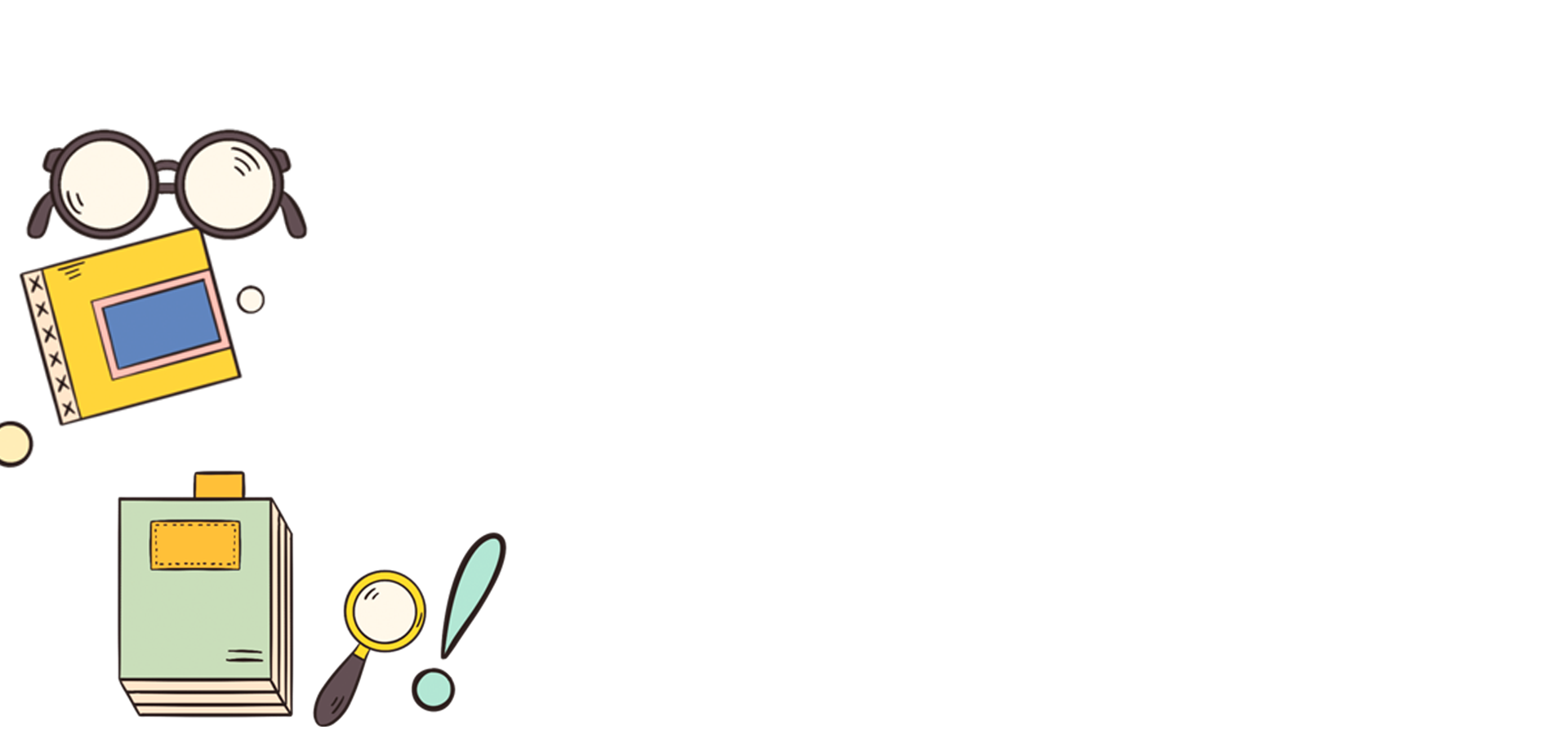 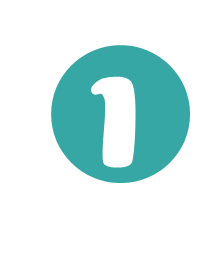 Chọn câu trả lời đúng.
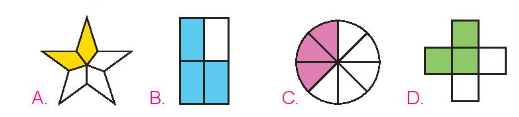 2
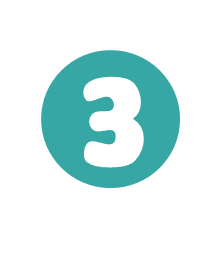 Tính
Có 30 bạn tham gia đội văn nghệ của trường. Trong đó, số bạn nam hơn số bạn nữ là 4 bạn. Hỏi đội văn nghệ đó có bao nhiêu bạn nam, bao nhiều bạn nữ?
4
Bài giải:
Số bạn nam có là:
(30 + 4) : 2 = 17 (bạn)
Số bạn nữ có là:
30 – 17 = 13 (bạn)
Đáp số: 17 bạn nam, 13 bạn nữ.
5
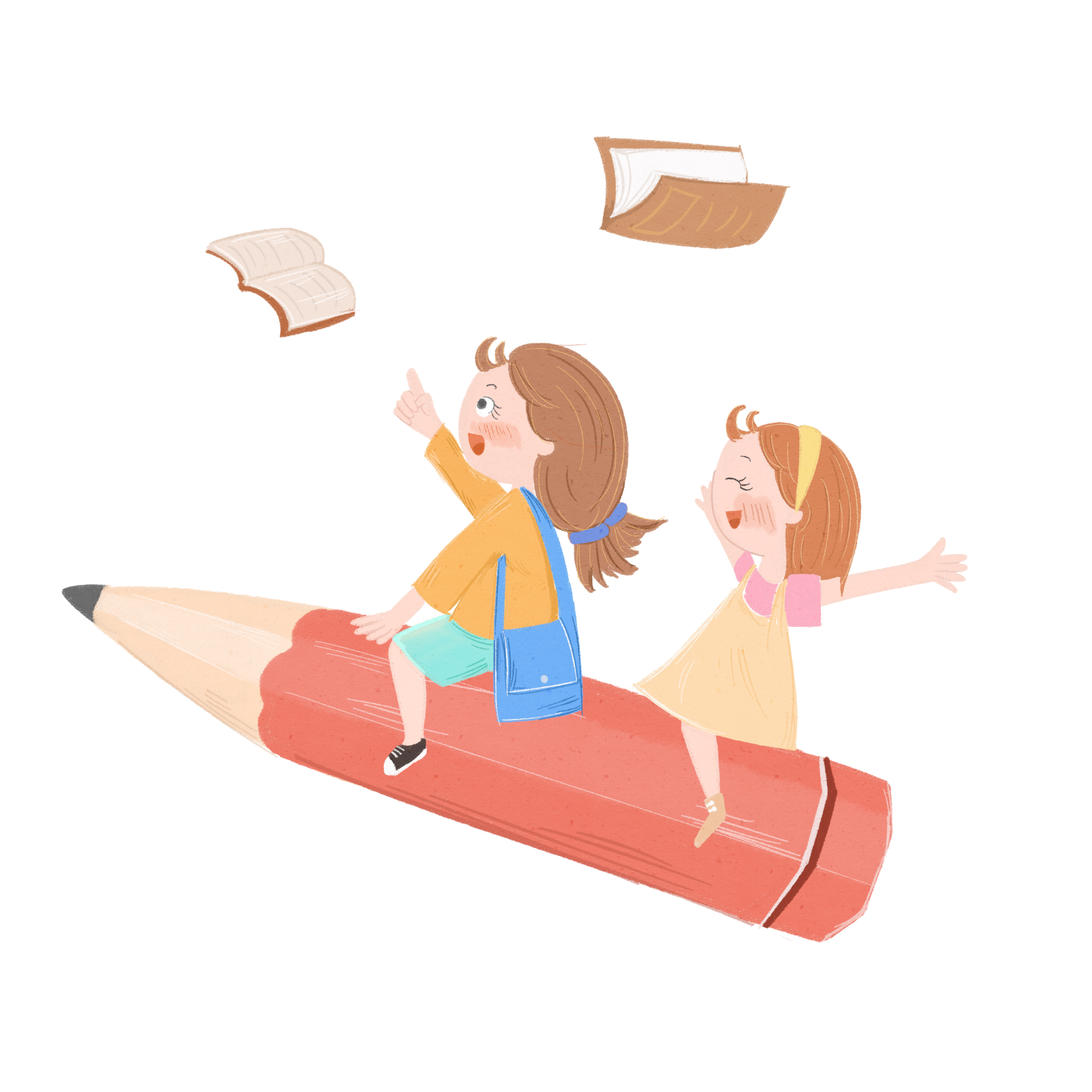 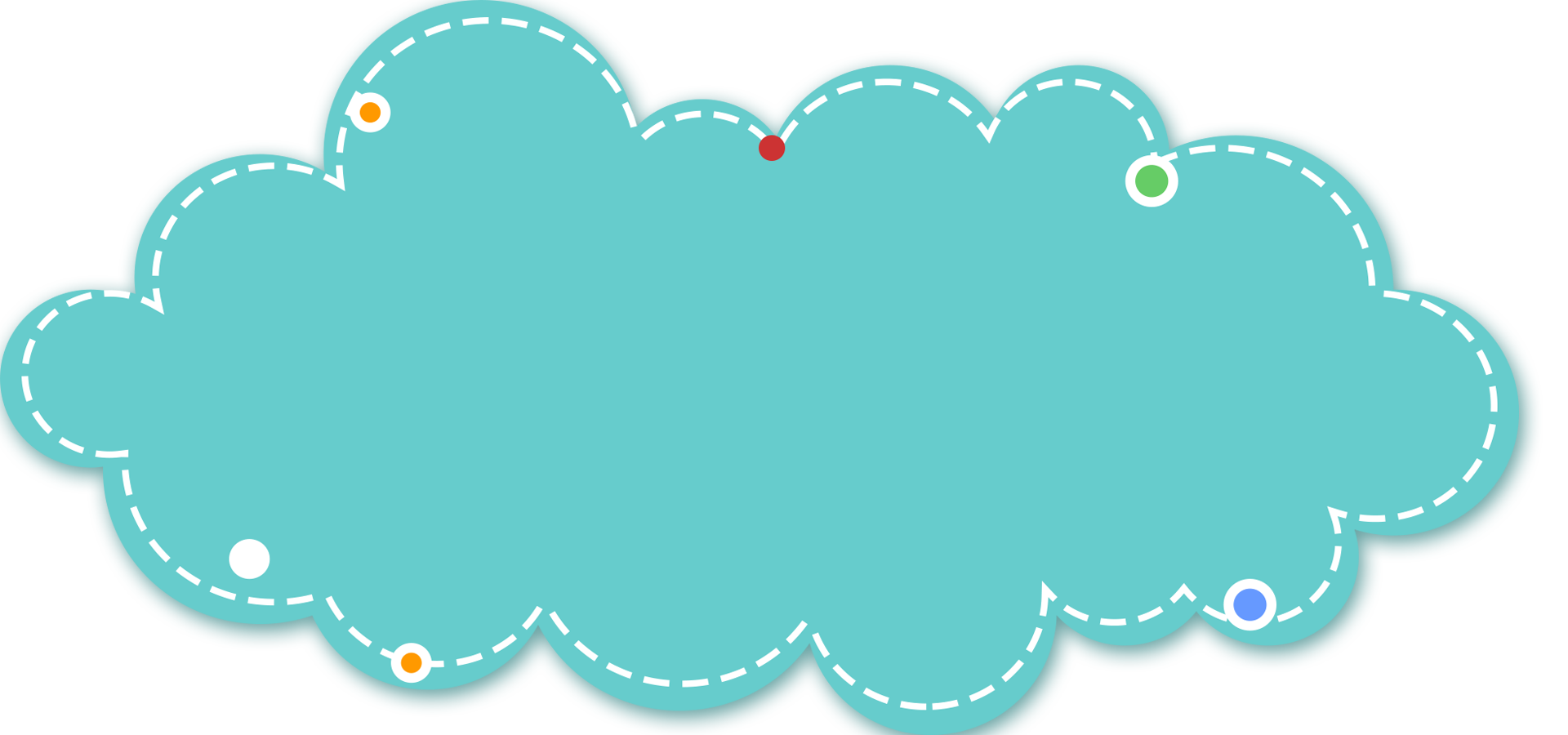 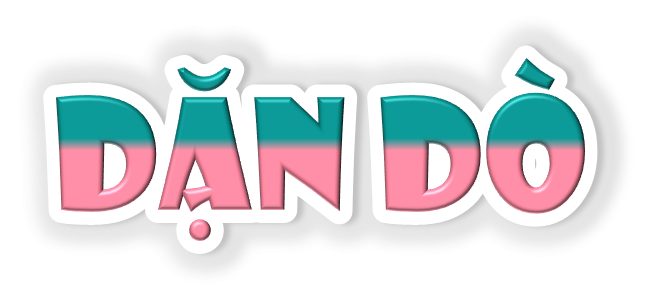 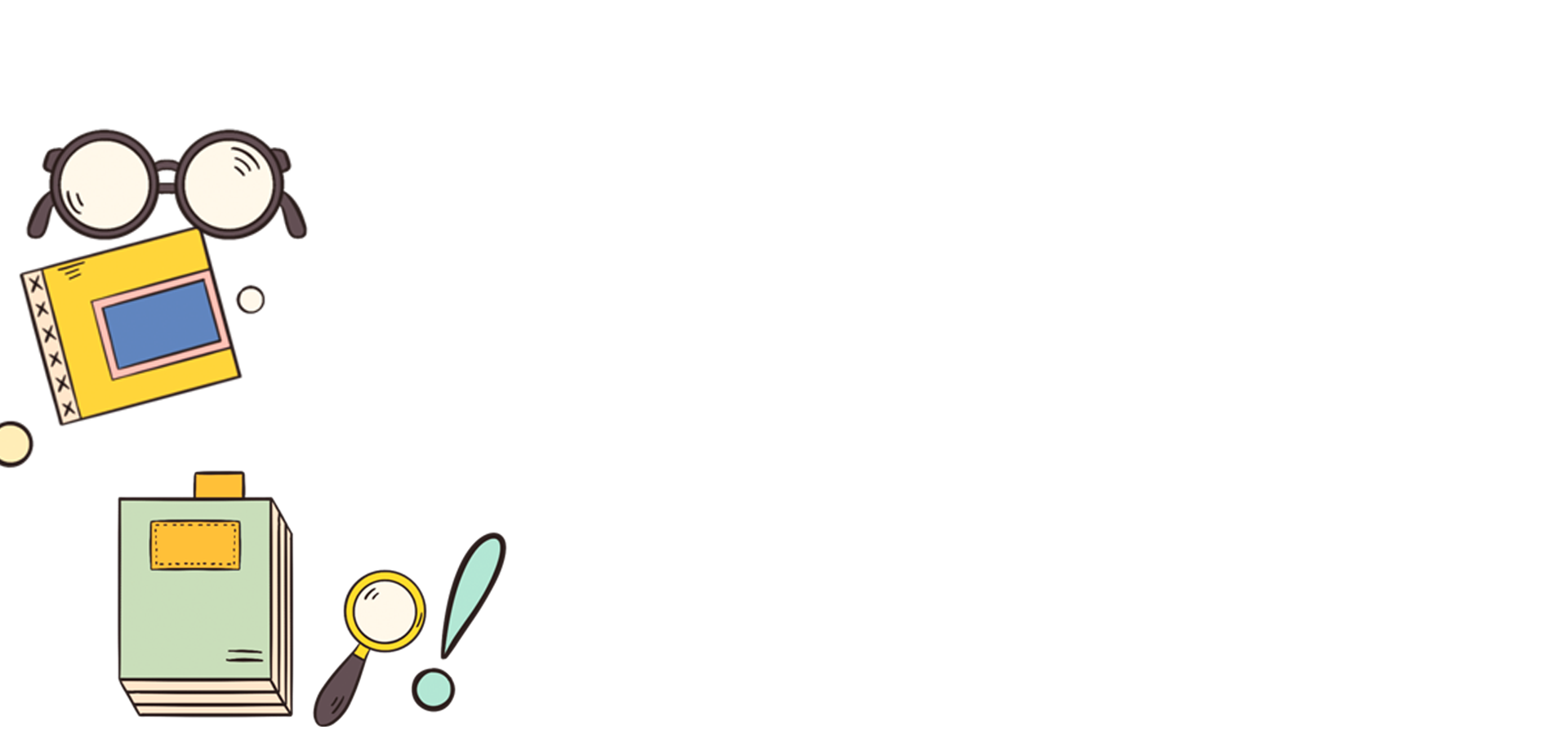 Ôn tập bài đã học
Chuẩn bị bài mới.
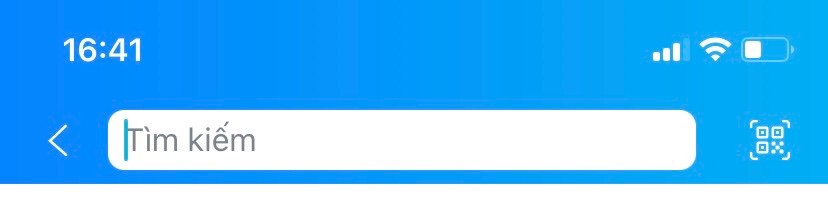 Bước 1:
Mở zalo bấm vào đây
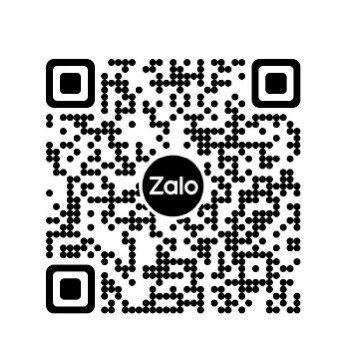 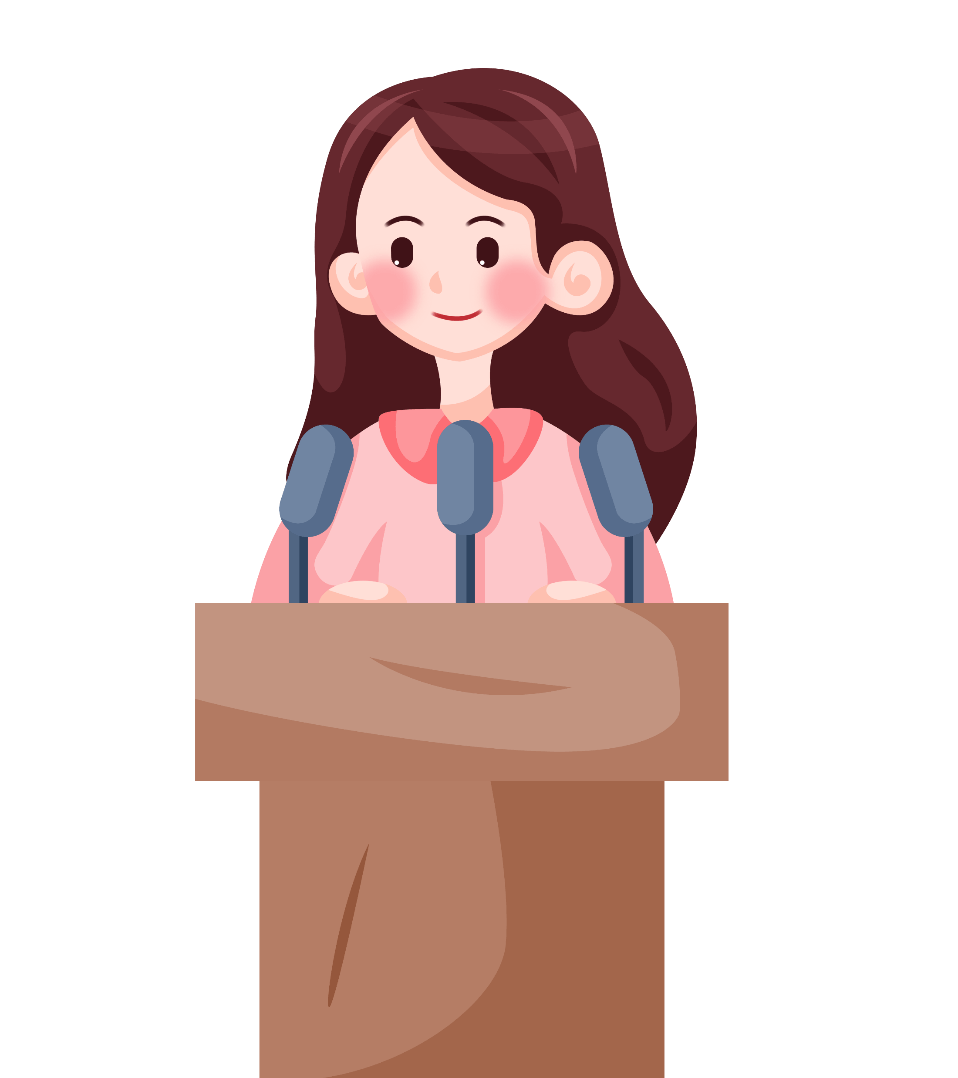 Bước 2:
Di chuyển camera vào đây
 Mời bạn vào nhóm zalo tài liệu tiểu học miễn phí
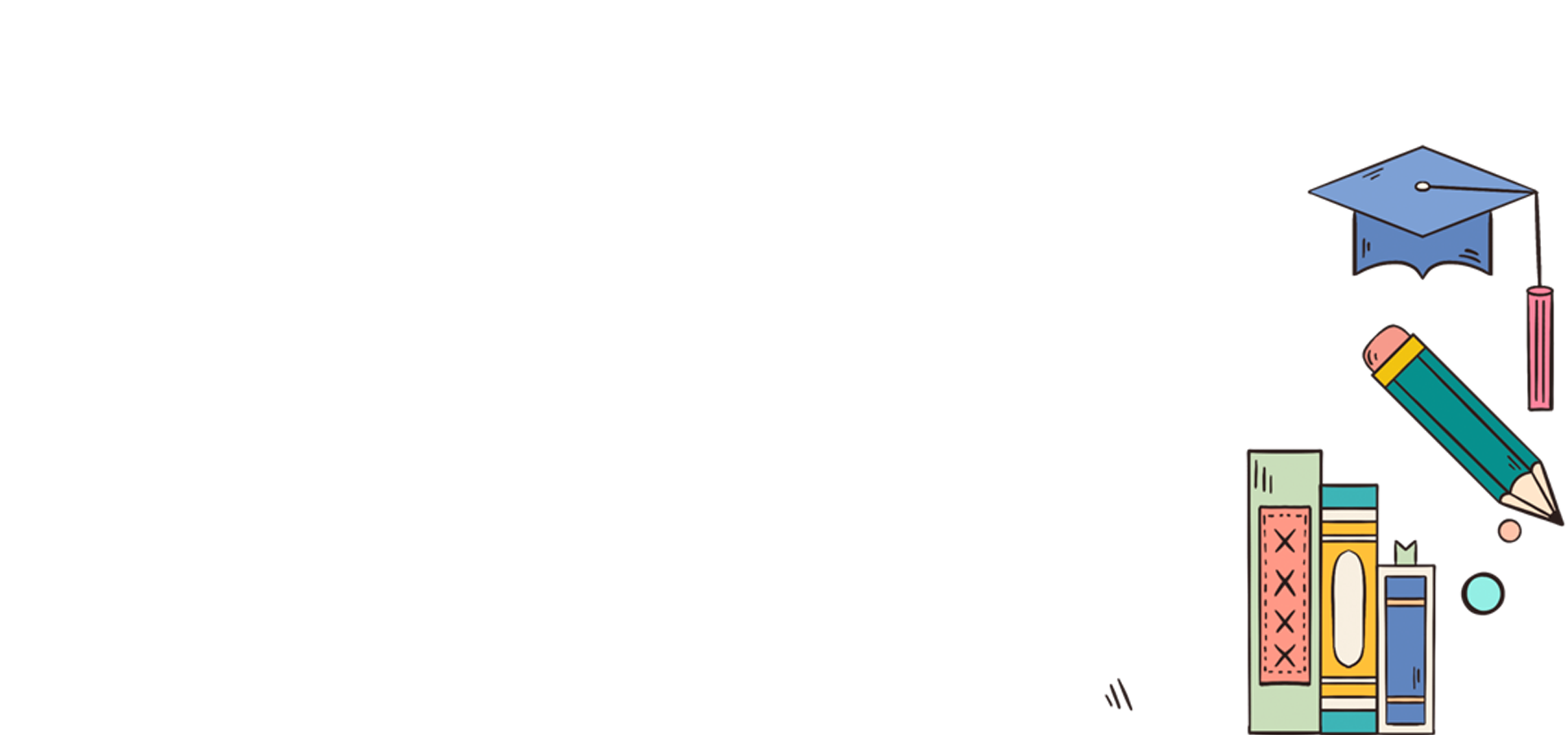 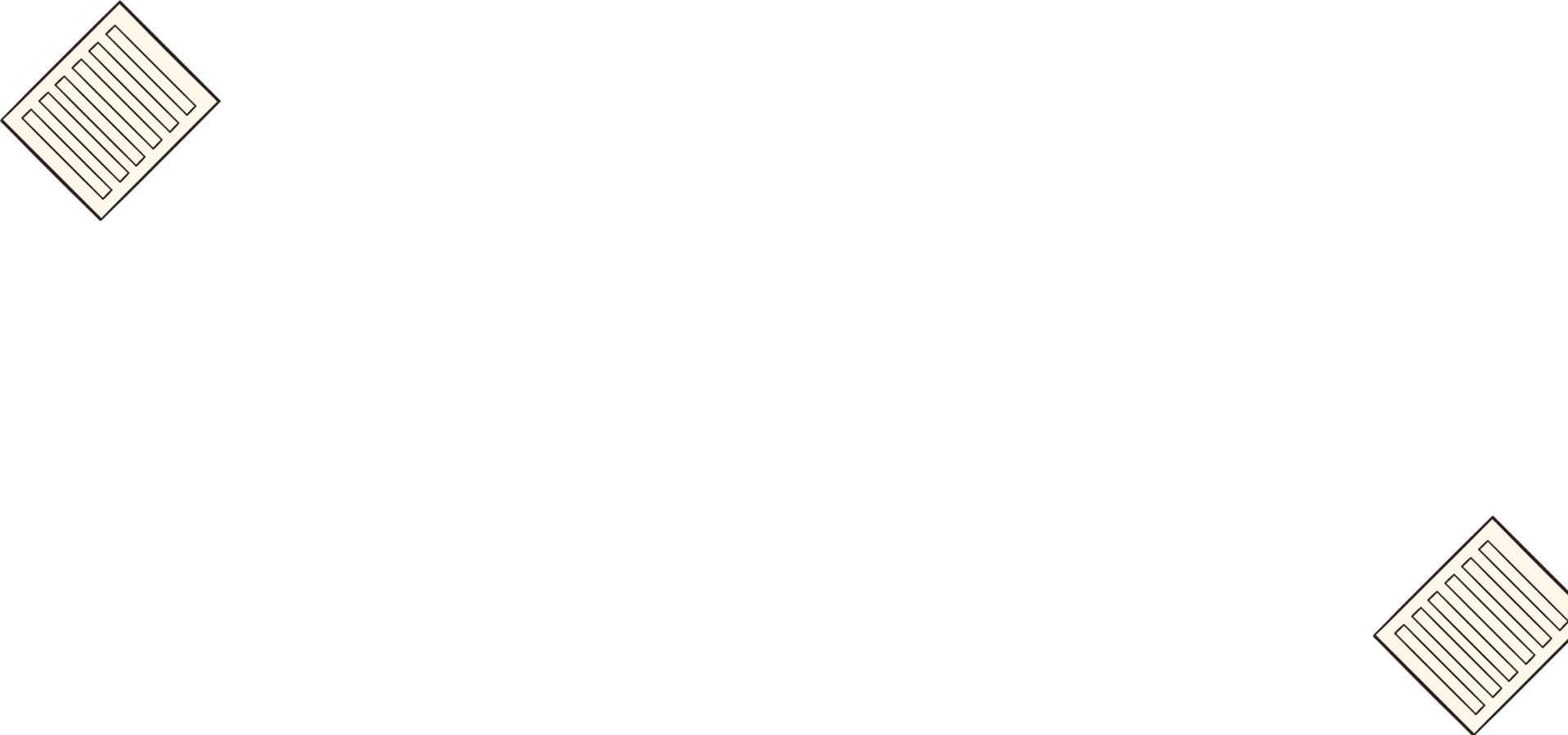 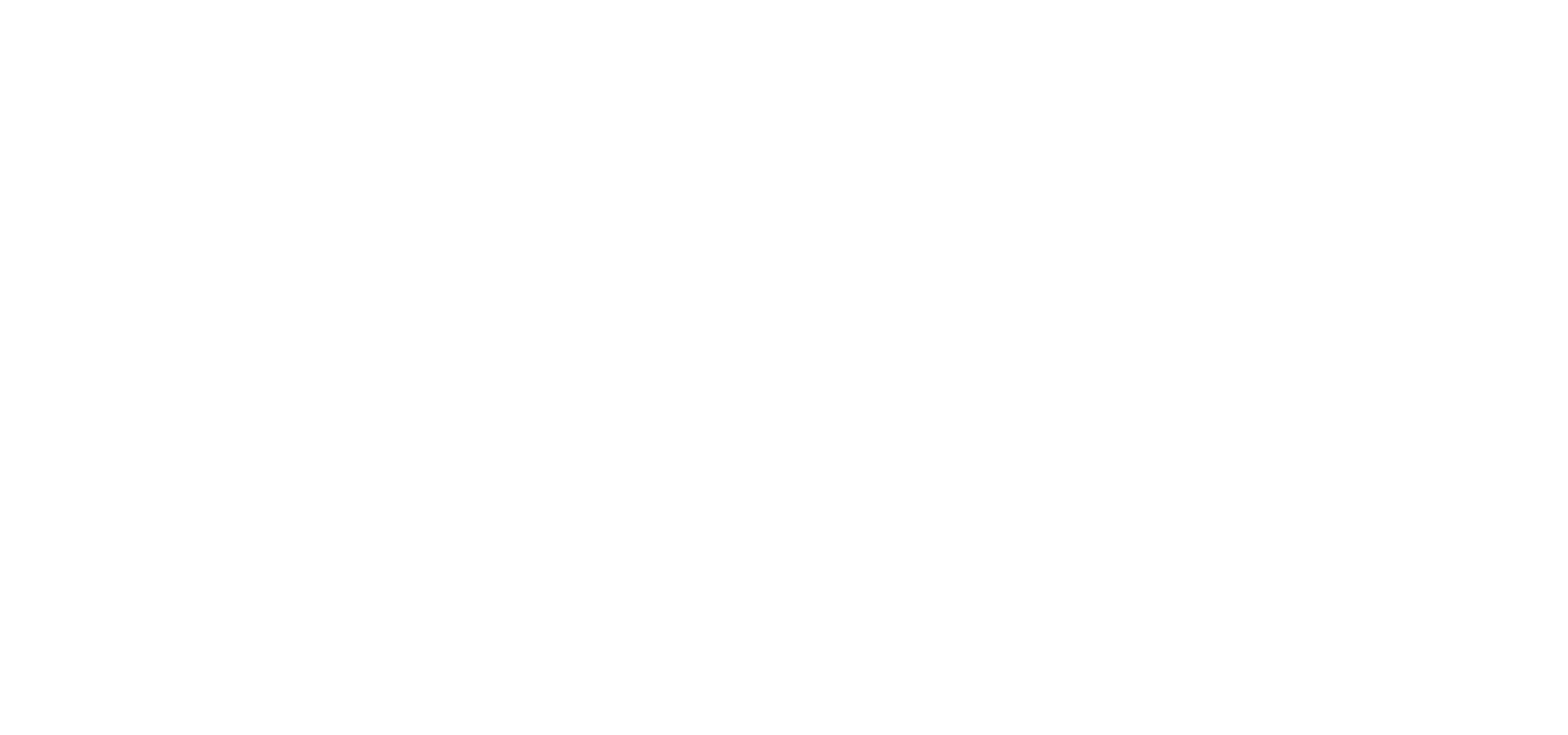 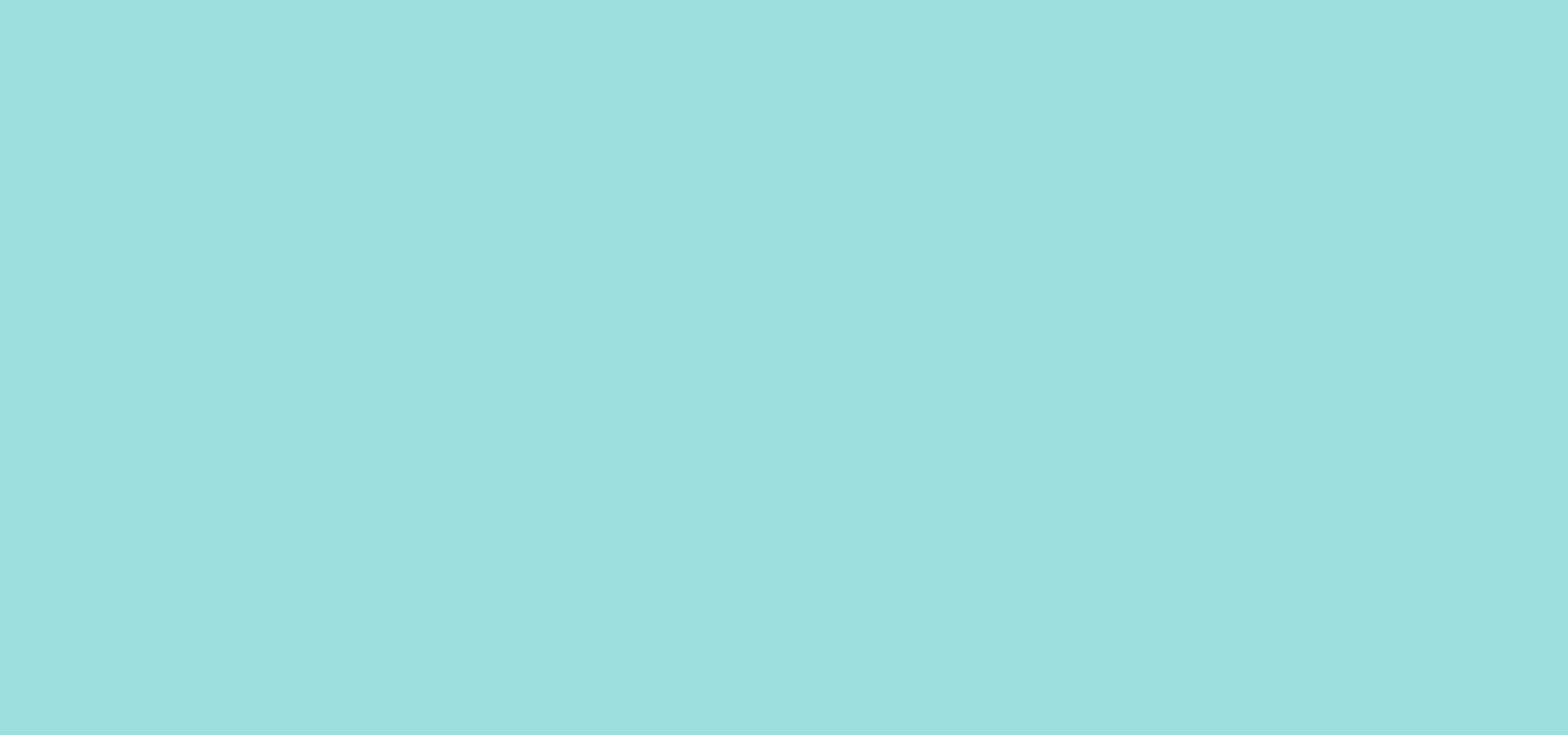 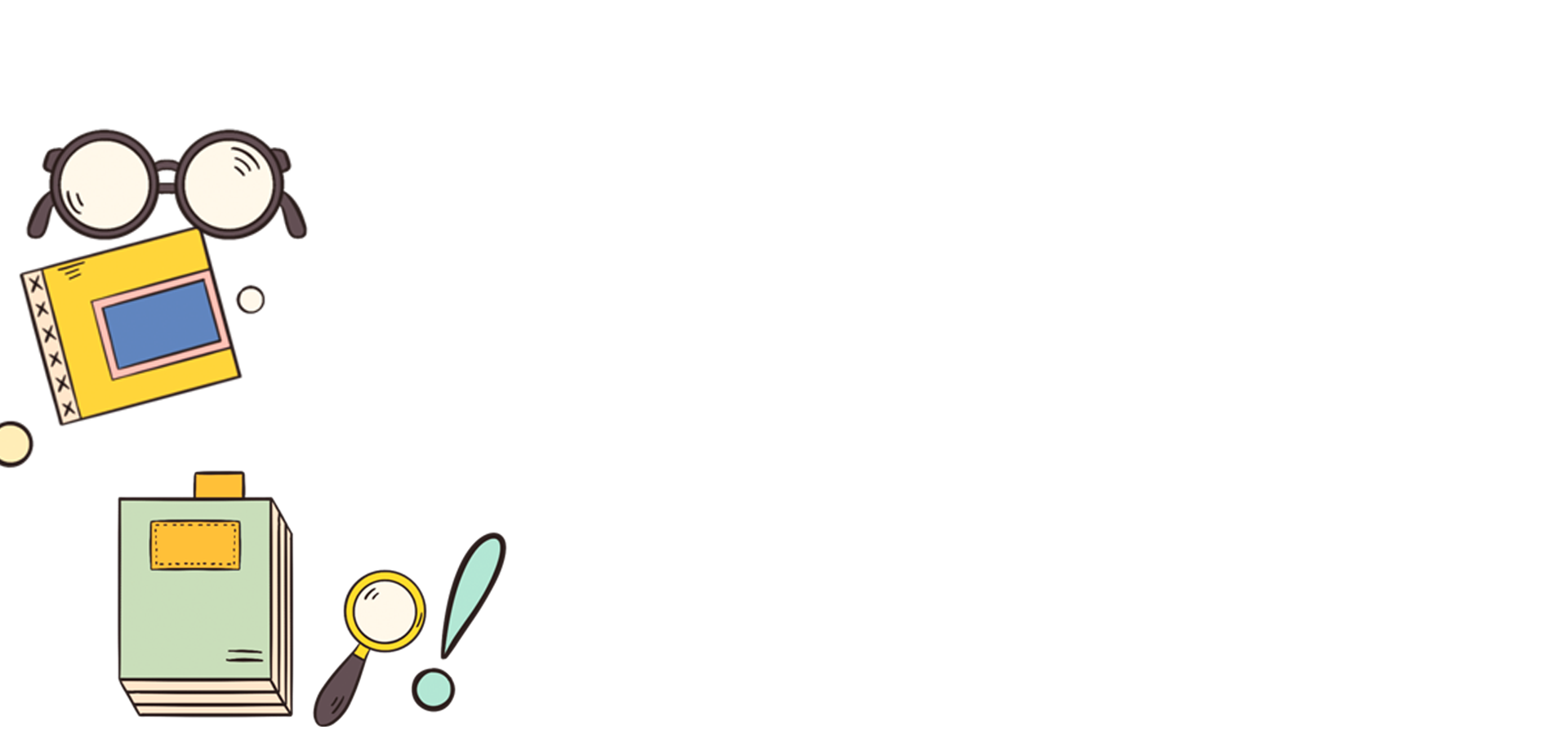 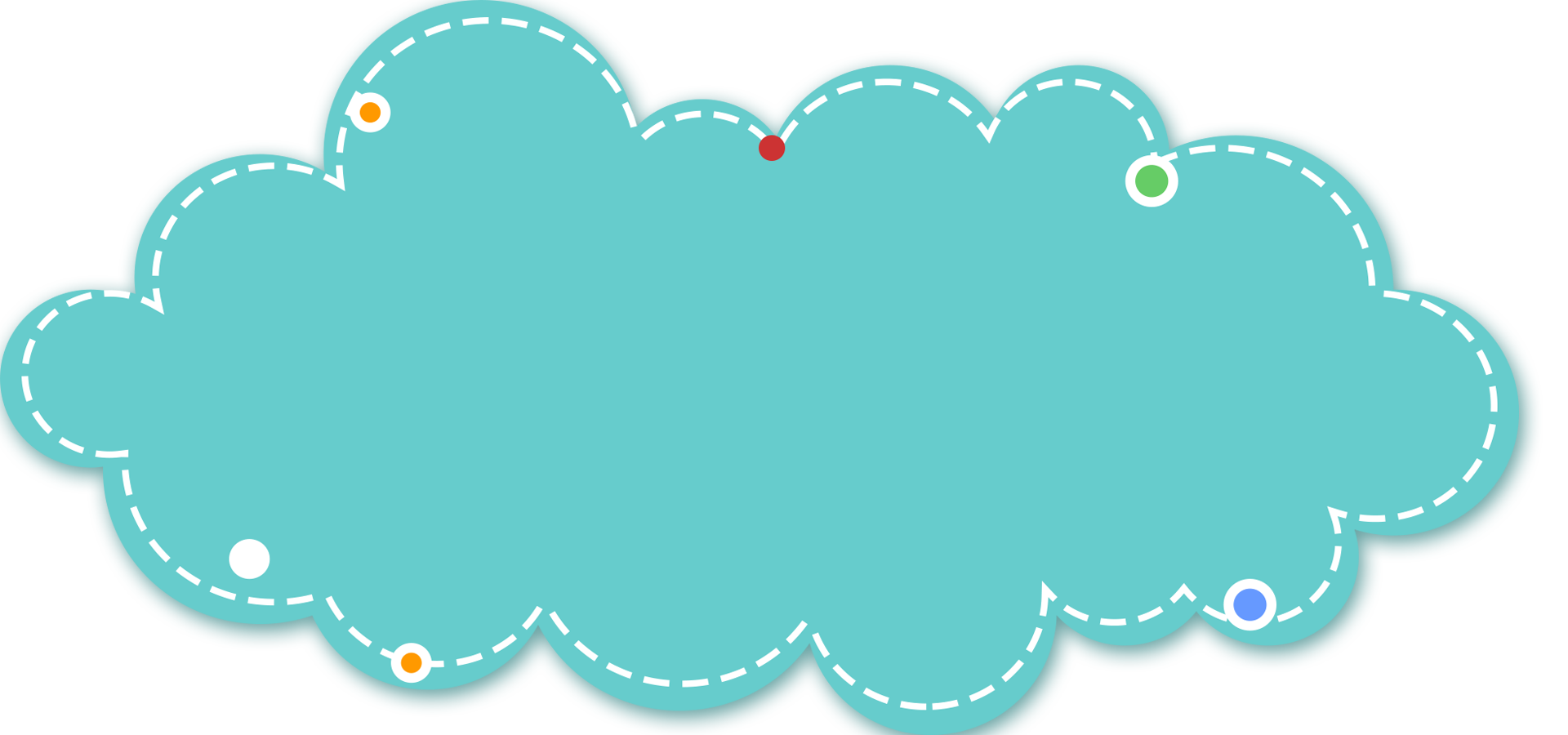 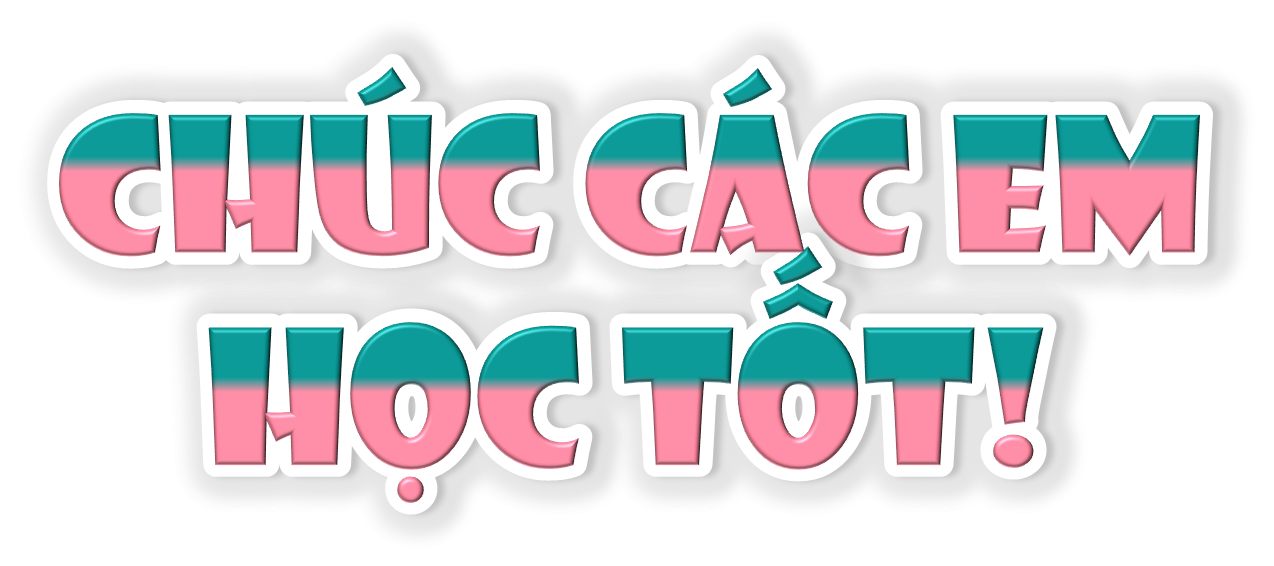 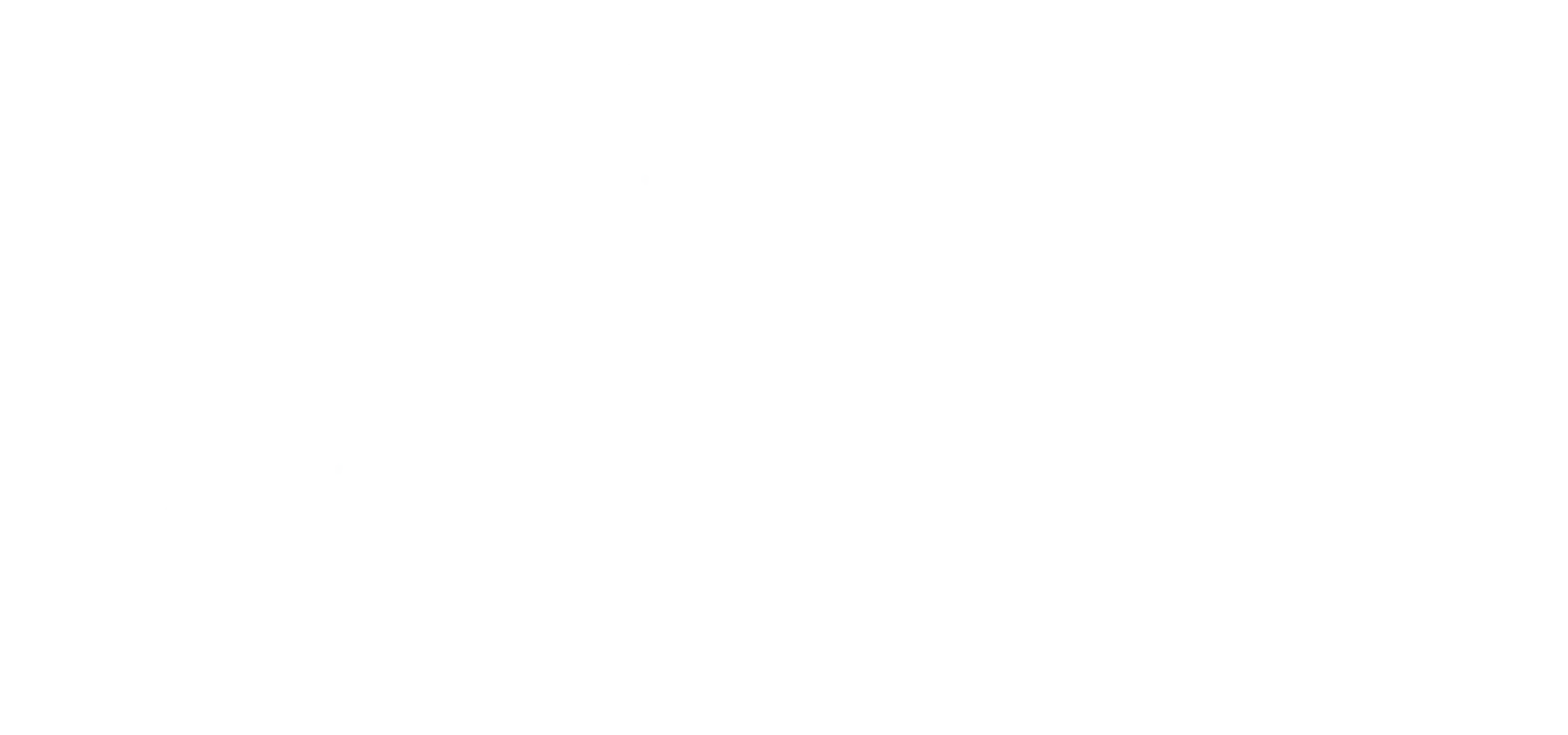 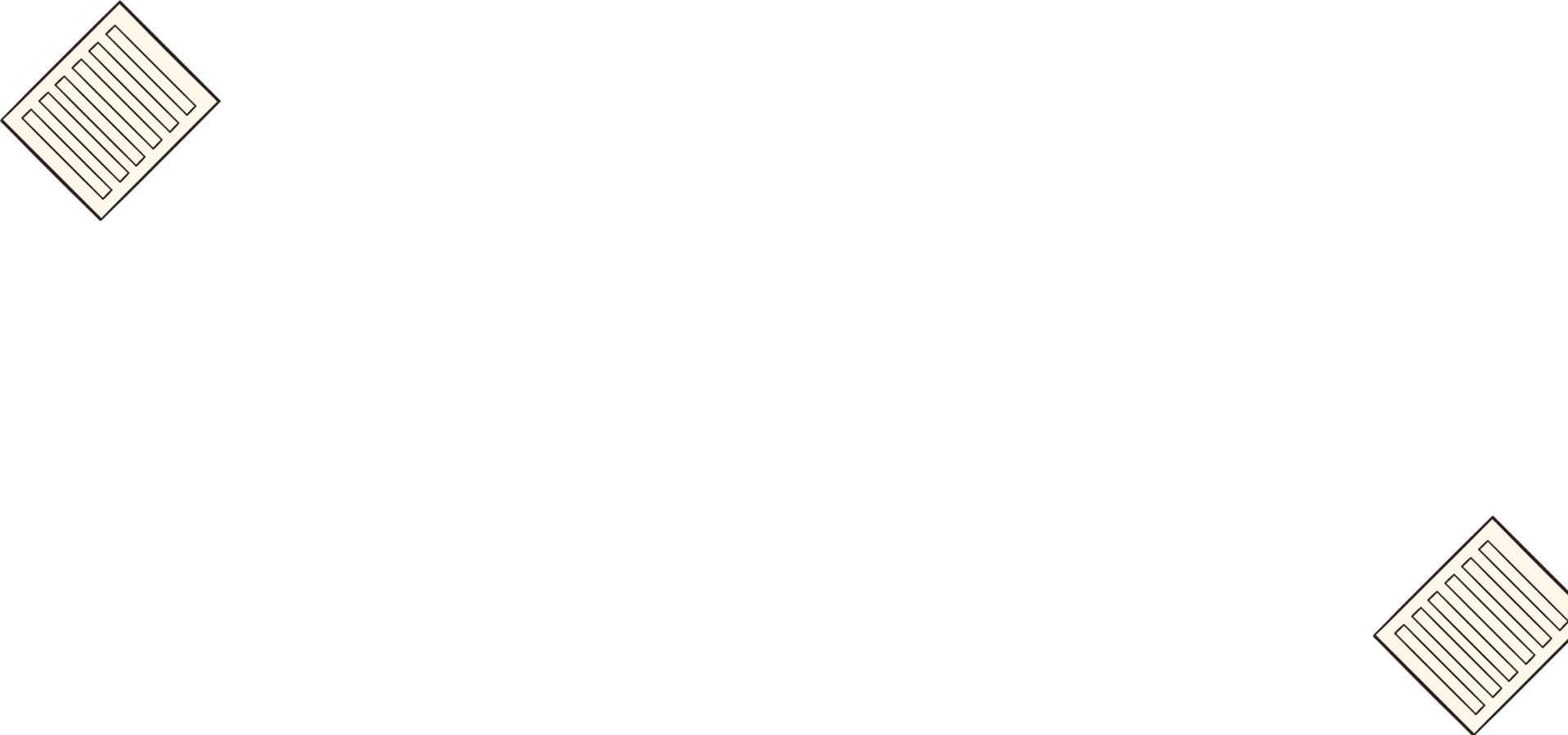